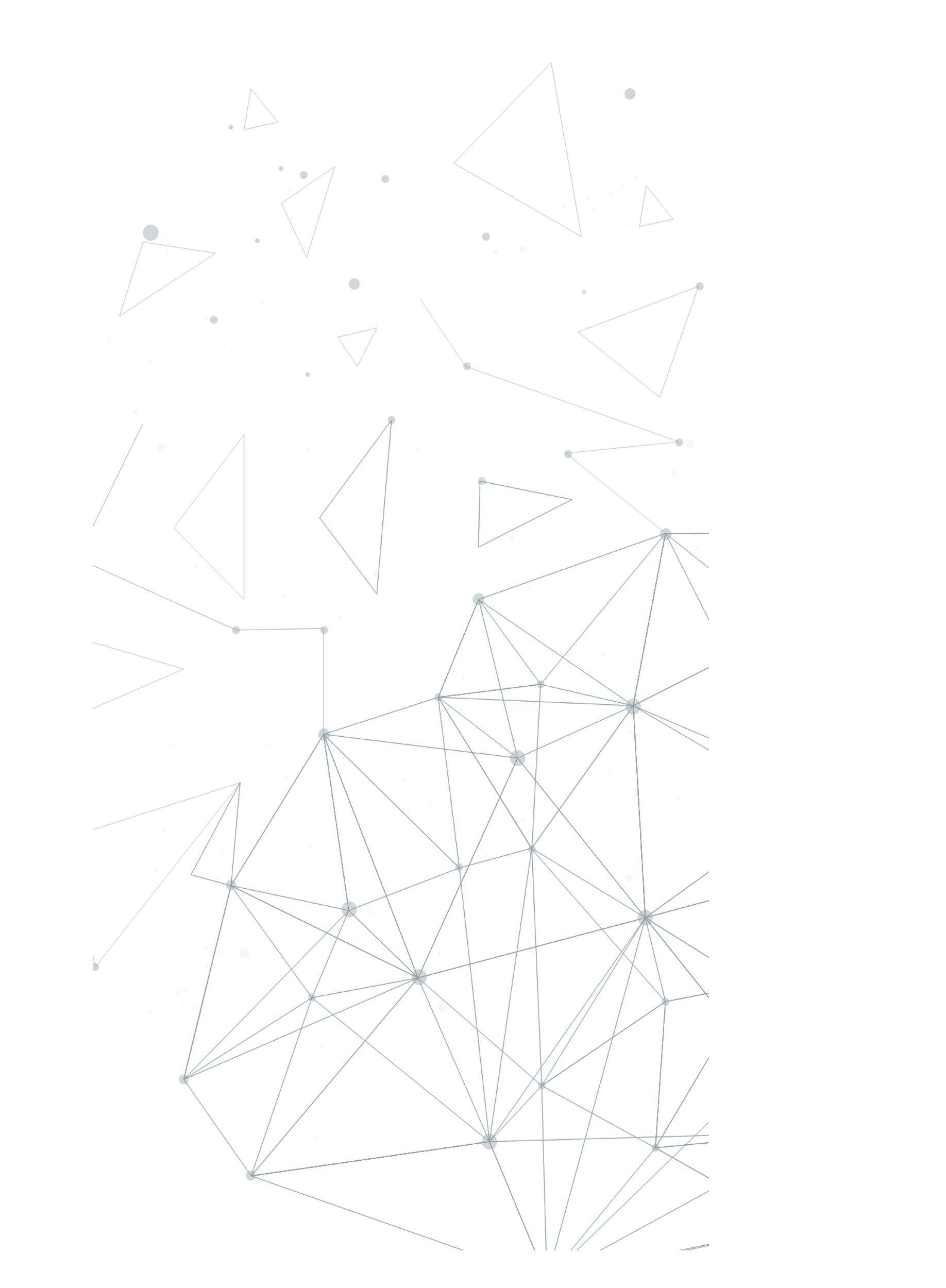 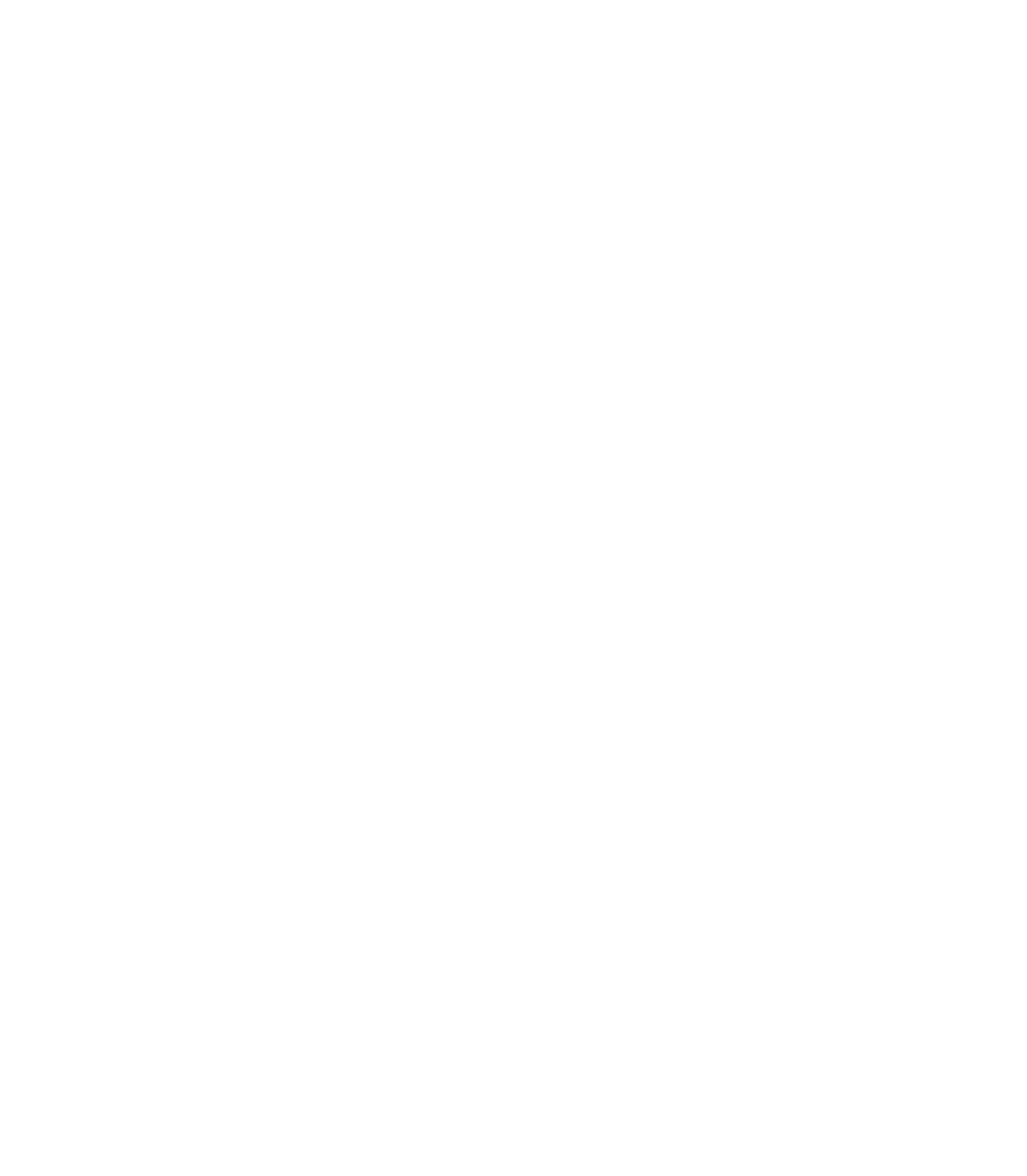 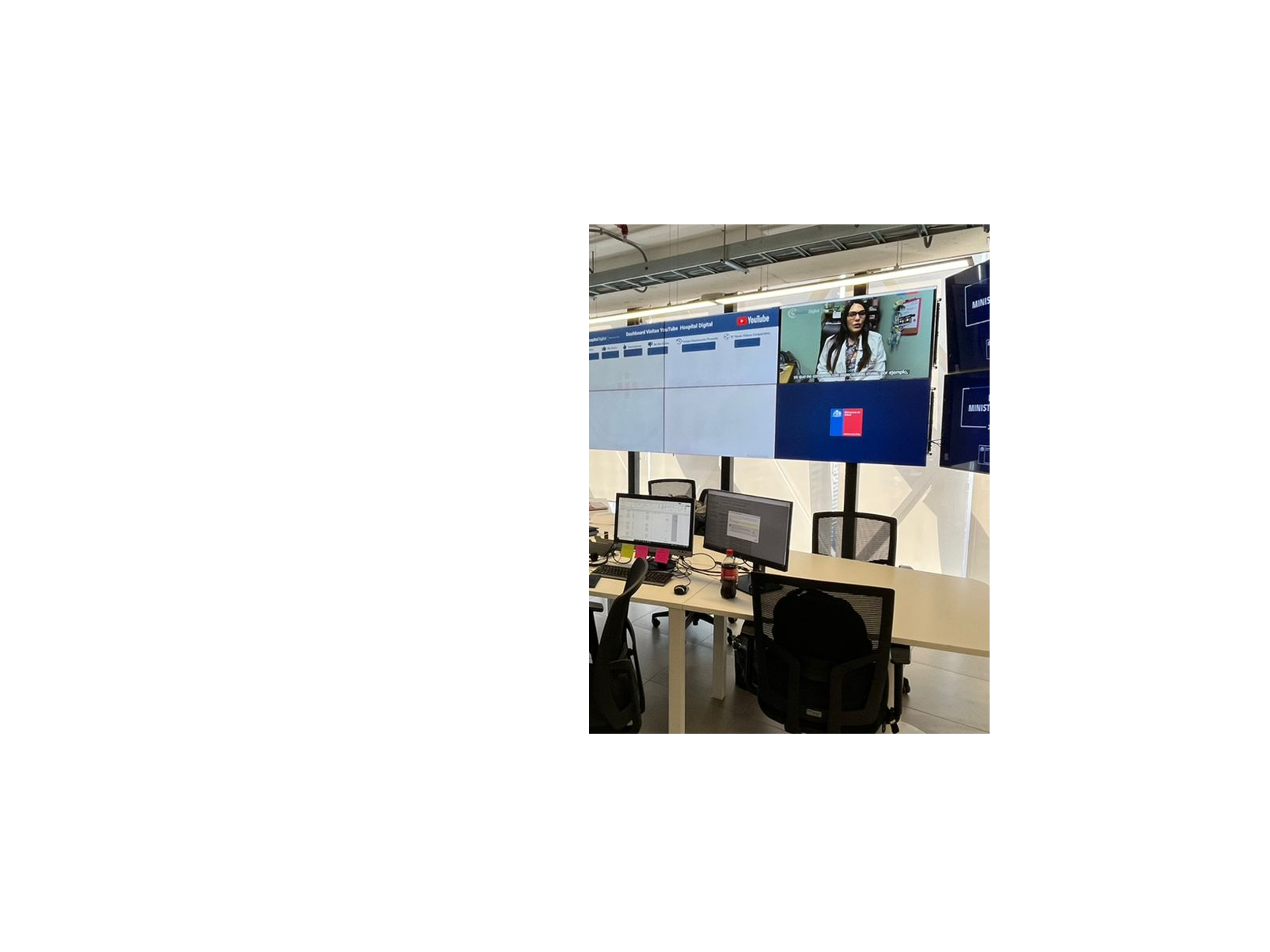 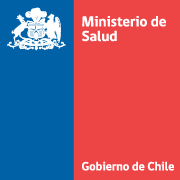 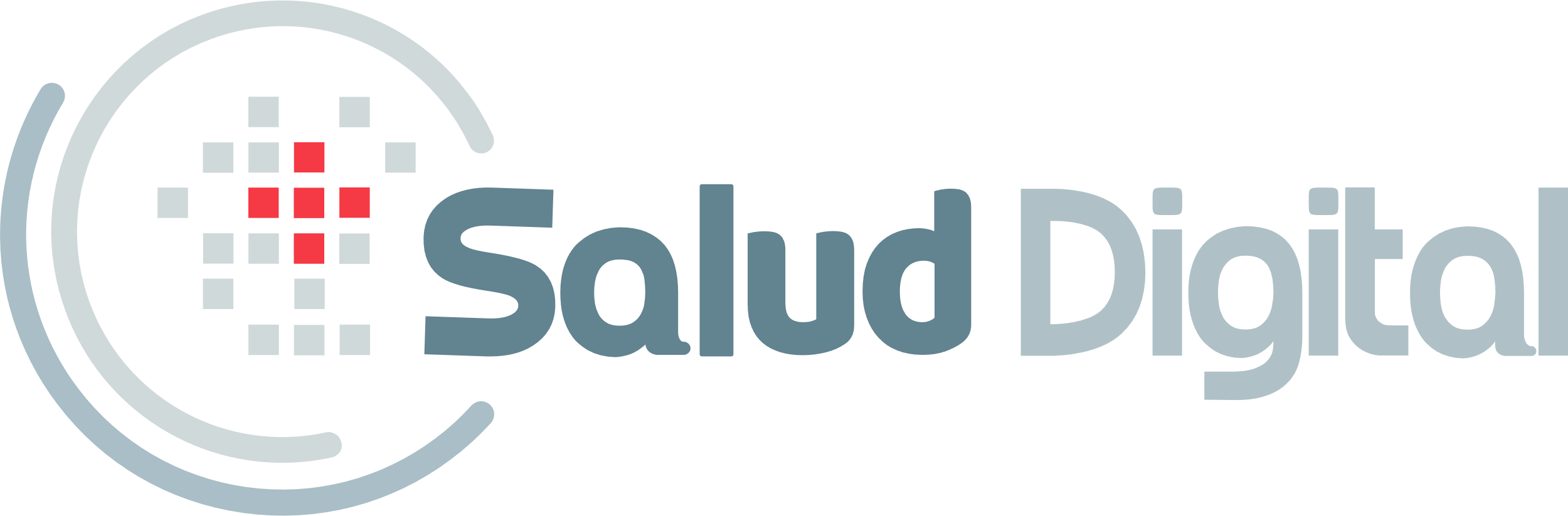 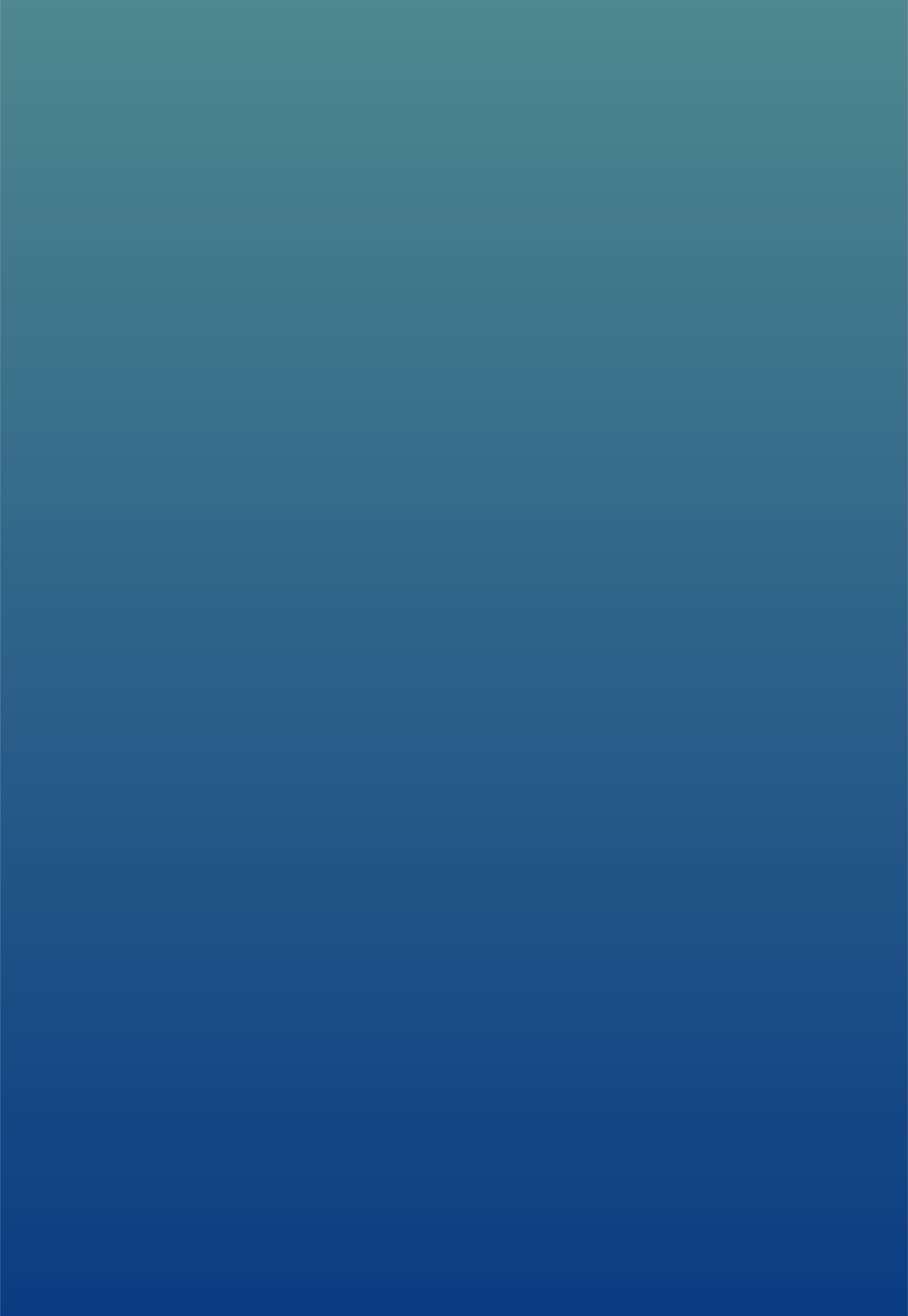 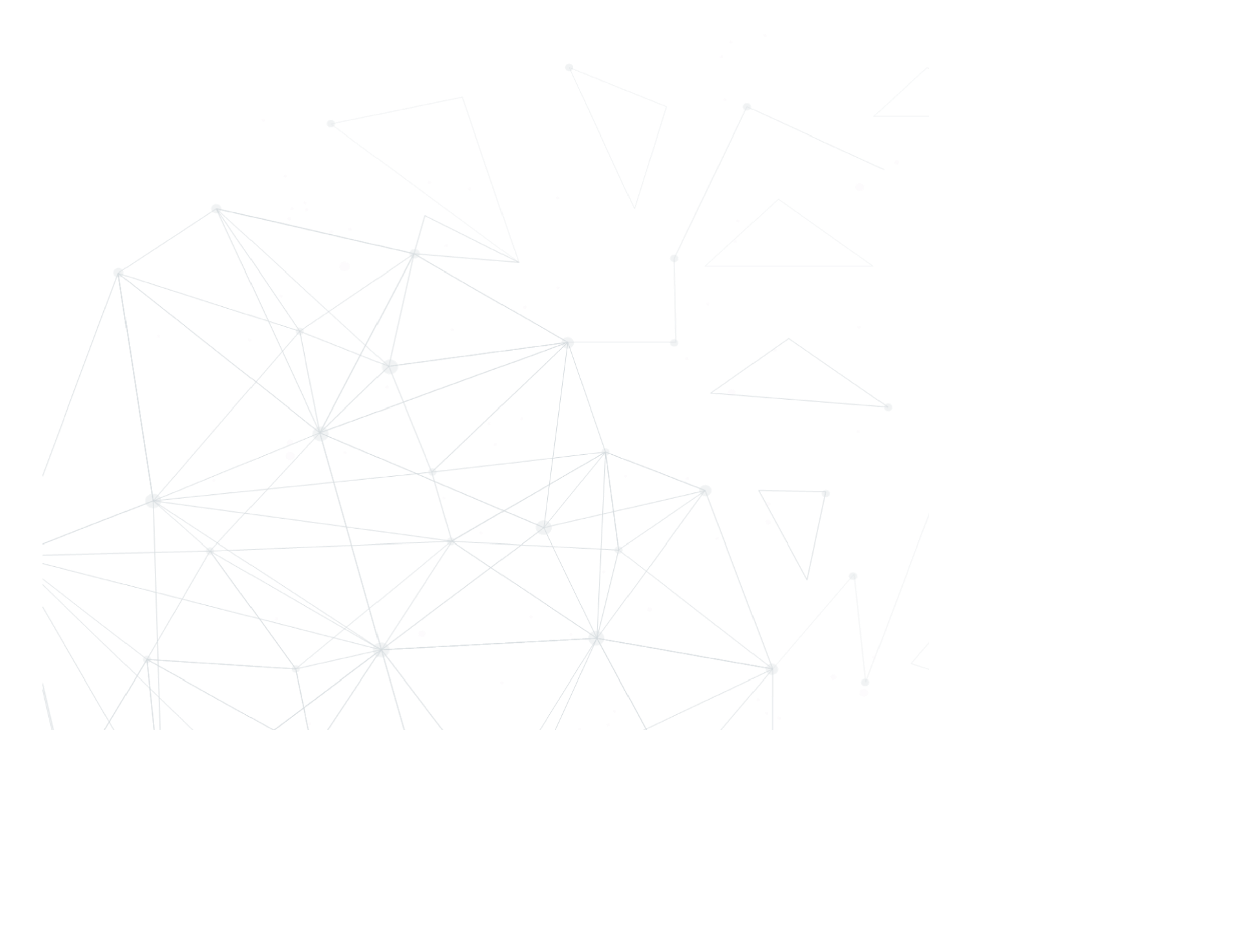 DEPARTAMENTO
DE SALUD DIGITAL
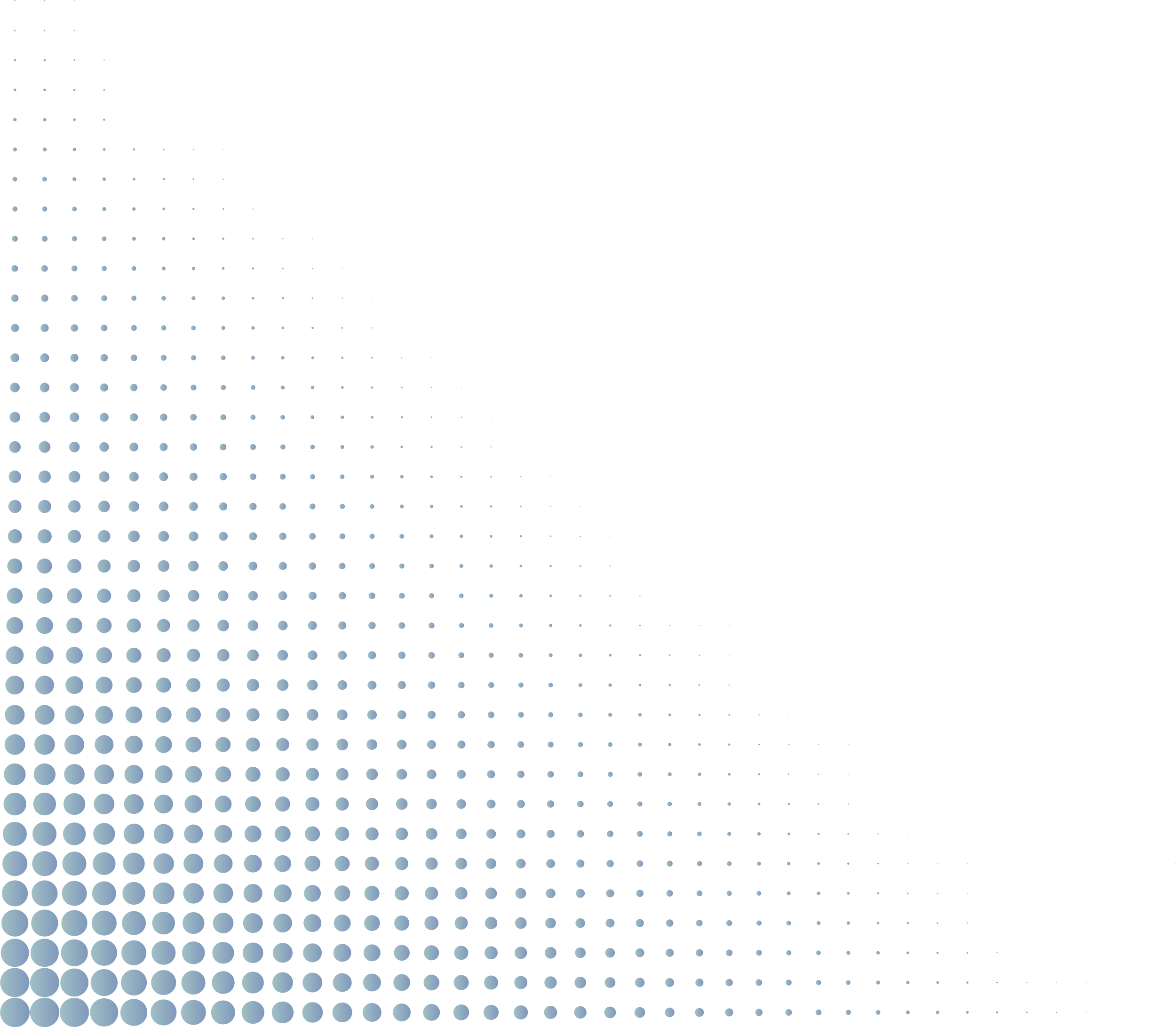 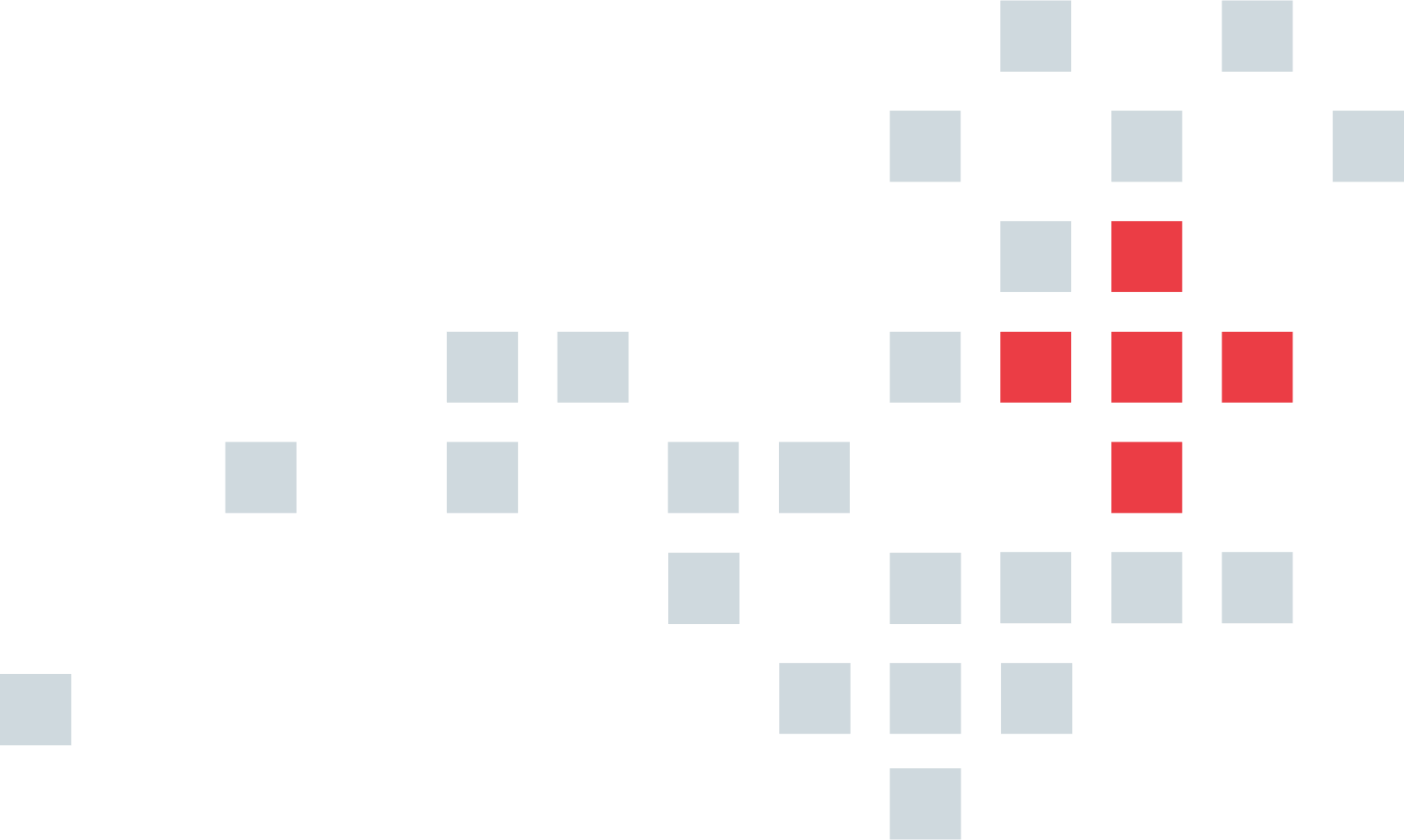 Dra. María José Letelier
Jefa Departamento de Salud Digital
Subsecretaría de Redes Asistenciales
Ministerio de Salud
Chile
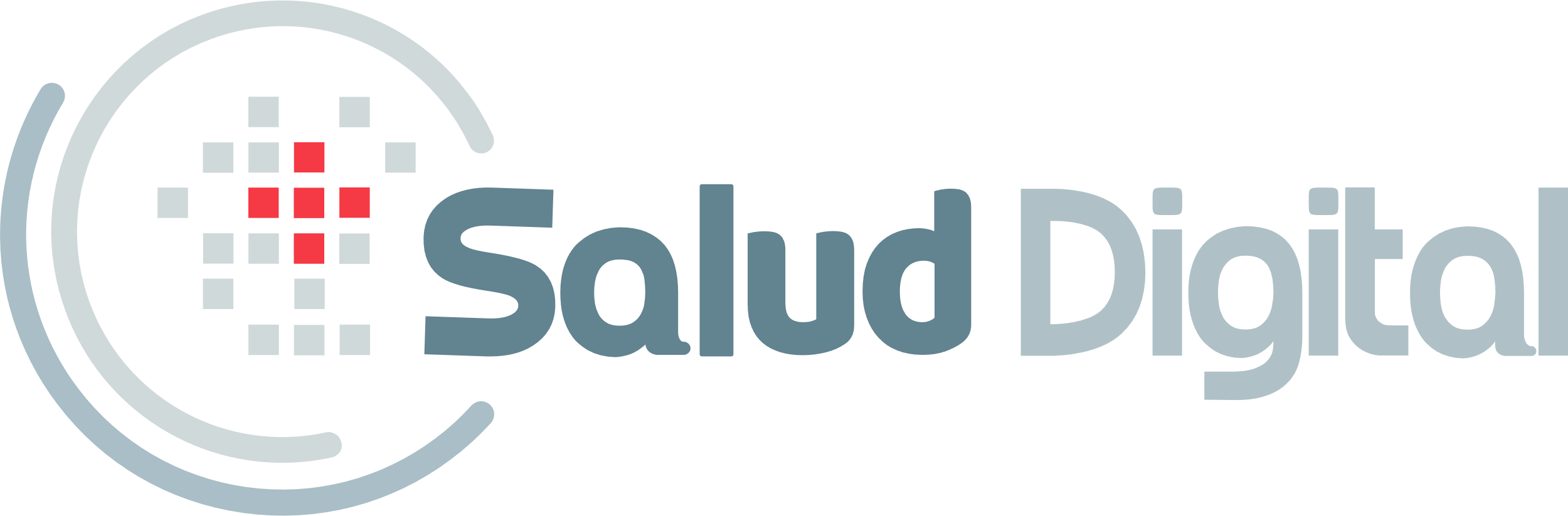 LA SALUD DIGITAL PARA CHILE
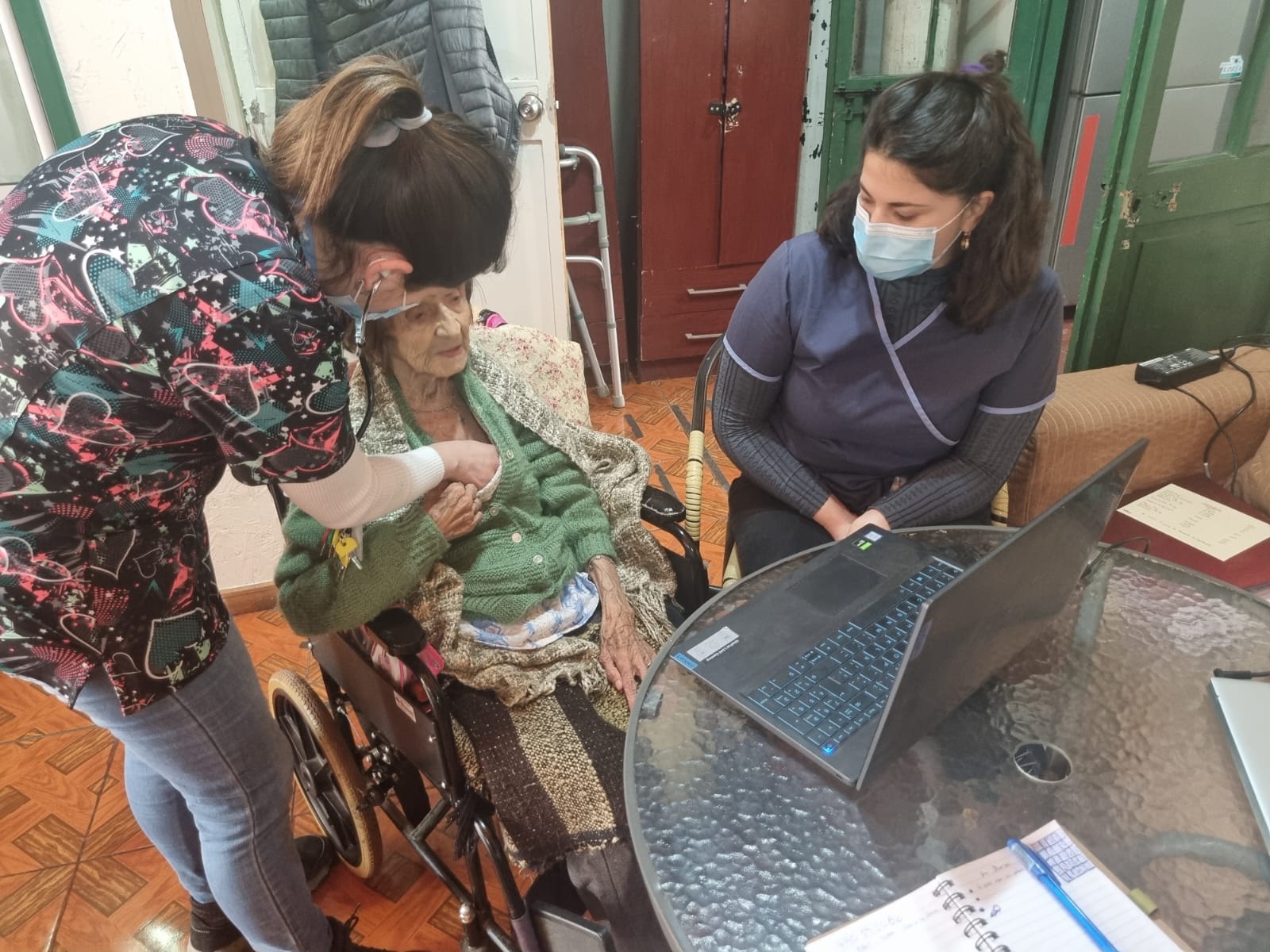 Salud Digital como estrategia centrada en la persona y que permite, con sustento en las tecnologías de información y comunicaciones, apoyar al sistema sanitario tanto en sus procesos asistenciales como en la promoción y prevención, así como también en la generación y uso de información para la gestión y la elaboración de políticas públicas.
Telemedicina Sincrónica de Medicina General
ELEAM, Aconcagua, Región de Valparaíso, 2021
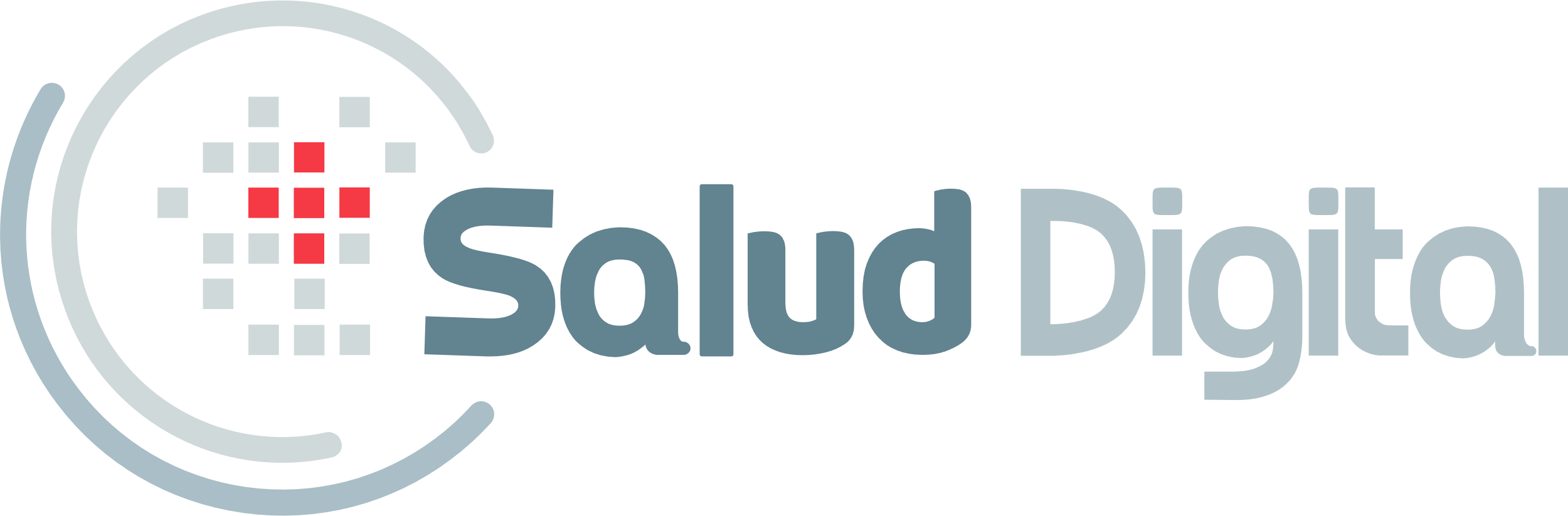 MODELO DE SALUD DIGITAL
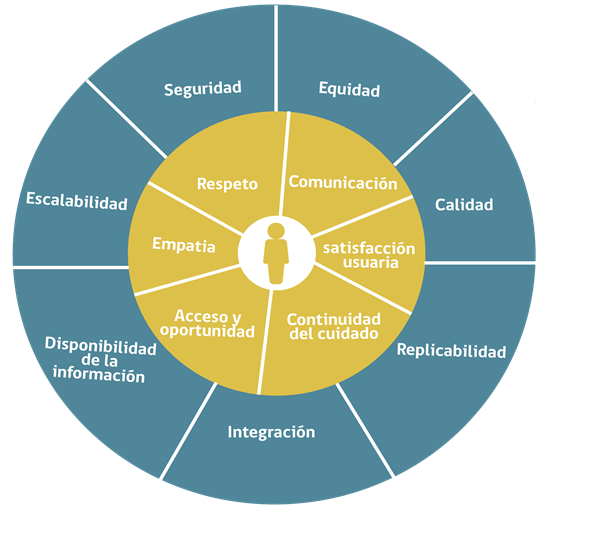 Centrado en la persona1 considera al individuo de manera holística, respetando sus preferencias y favoreciendo el empoderamiento en la toma de decisiones en salud  dirigido a alcanzar una medicina personalizada2
1 Zhao J. (2016) Differentiation between  twoheathcare concepts:Person- centtered and patient –centered care
2 Ricciardi W. (2017) New challenges of public health : bringing the future of personalized healthcare into focus.
3 WHO, (2020) Global Strategy on Digital Health
Modelo elaborado por el Depto. Salud Digital 3
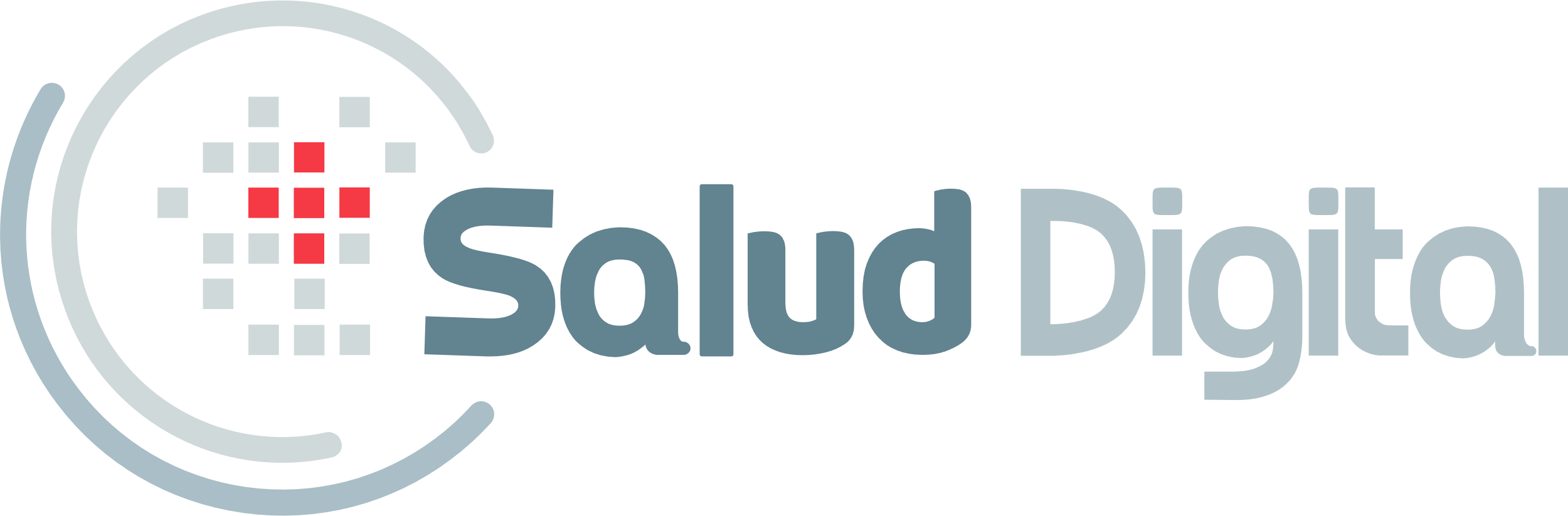 DESDE LOS INICIOS… HASTA LA SALUD DIGITAL
2017-2018
2018
2020
2005
2004
2019
2009
2013
2012
Tele 
electrocardiología
Salud 
Responde
Integración 
de Hospital Digital a la Red Asistencial
“Modelo 
Salud Digital”
Tele 
dermatología
Tele
oftalmología
Programa Nacional de Telesalud
Hospital 
Digital
- Tele
consulta hospitalizados

- Tele
Radiología
Institucionalización de la Telemedicina en la Red Asistencial
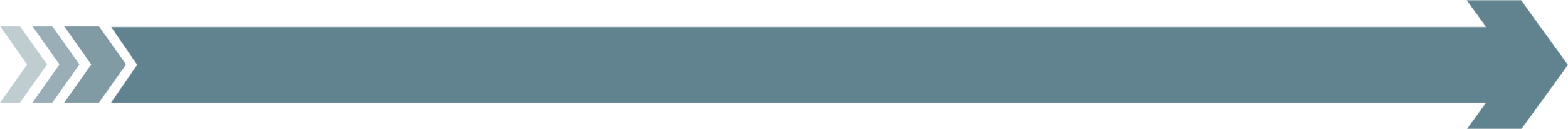 Res. WHA 71.7 Salud Digital OMS
> Teleconsultas en distintas especialidades

> Telemedicina en:
Redes Complejas
Red de Urgencia
Oncología
Consultas nueva de especialidad
Ministerio de Salud
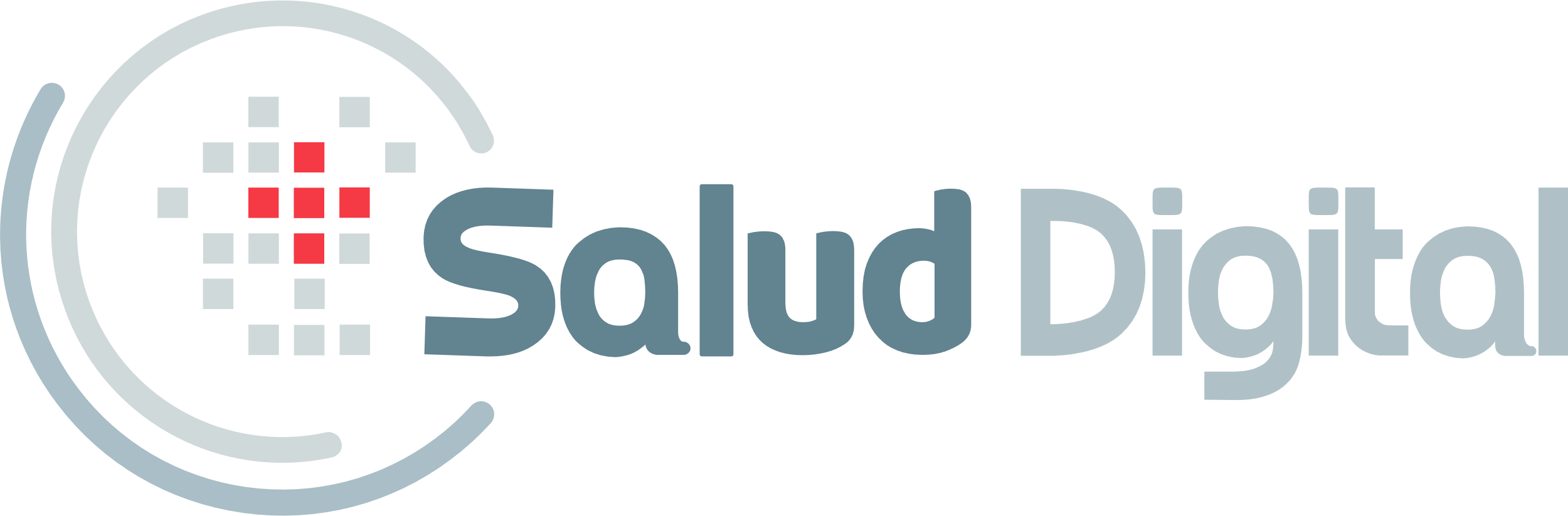 ORGANIGRAMA MINSAL
Gabinete
 Ministerial
Gabinete de Redes
Asistenciales
Subsecretaría de
Salud Pública
Gabinete de
Salud Pública
Departamento de
 Salud Digital
Subsecretaría de
 Redes Asistenciales
DIPRECE
DIGERA
DIPOL
DIVAP
División de 
Inversiones
DIFAI
DIPLAS
DIGEDEP
División de
Presupuesto
Departamento 
de Salud Digital
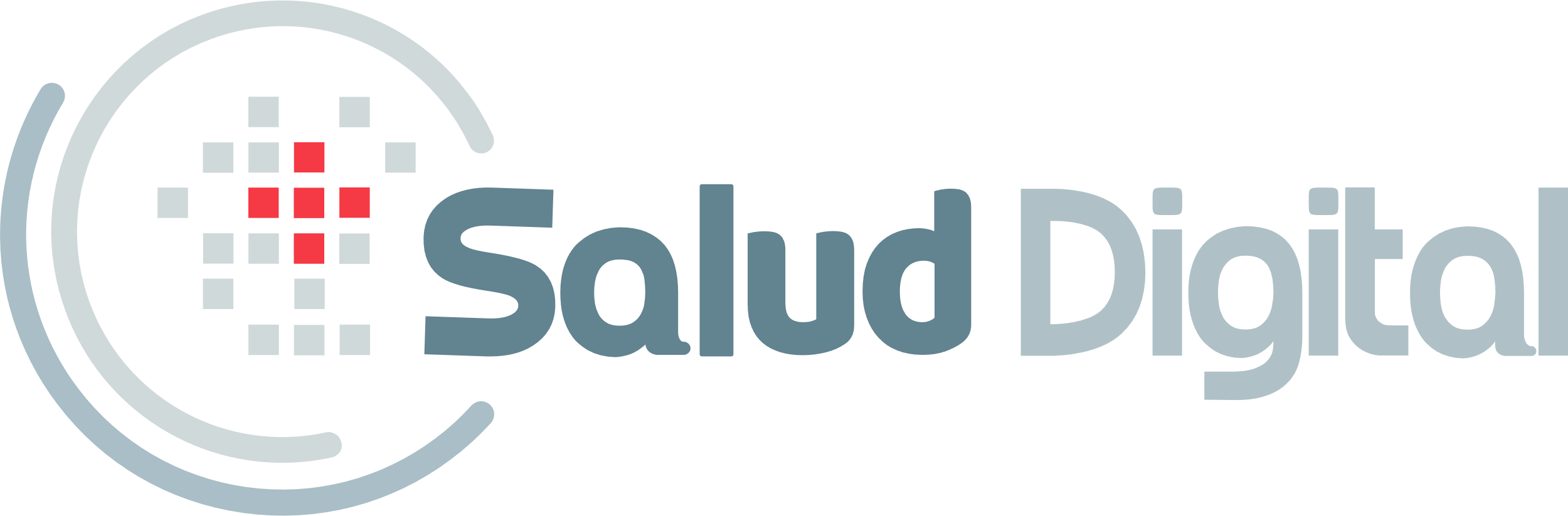 ORGANIGRAMA DEPARTAMENTO
Comunicaciones
Calidad
Control de Gestión y 
Análisis de la Información
Estrategias 
Digitales
Hospital 
Digital
Administración 
Interna
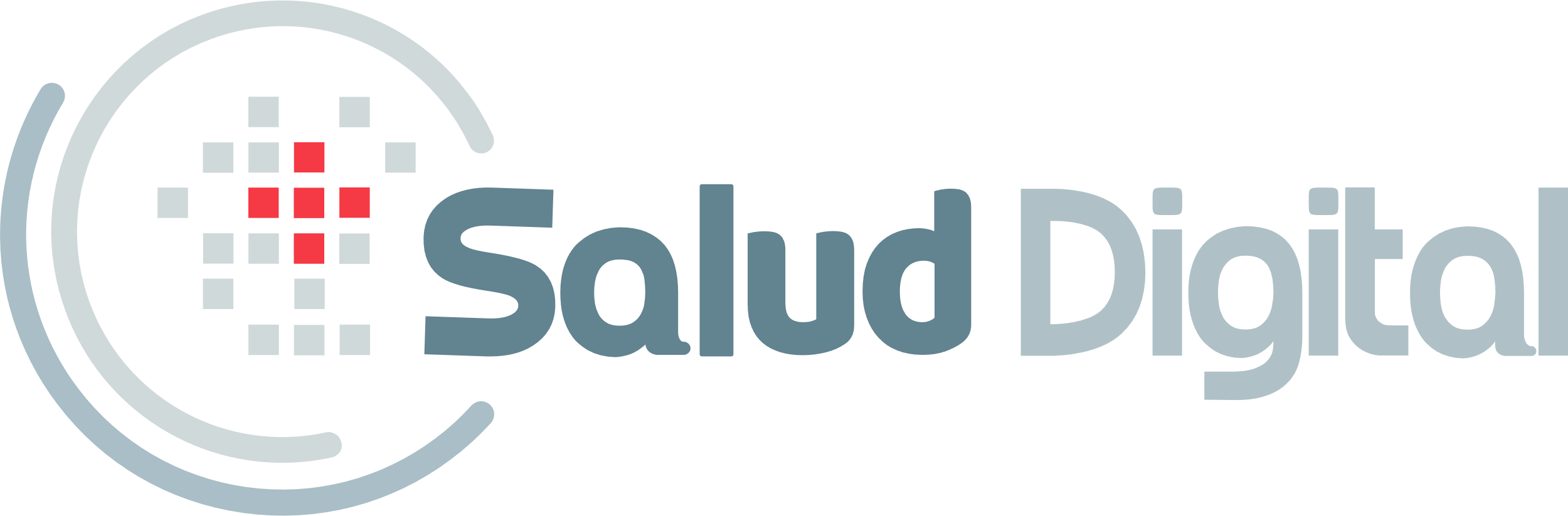 MISIÓN
Apoyar y dar eficiencia al sistema sanitario facilitando el acceso, oportunidad, calidad y la continuidad de atención de salud del país, mediante un Modelo de Atención Digital, con enfoque familiar y comunitario, orientado a proporcionar servicios de salud a través de la implementación de estrategias digitales, para mejorar la equidad y utilizar la información para la gestión pública.
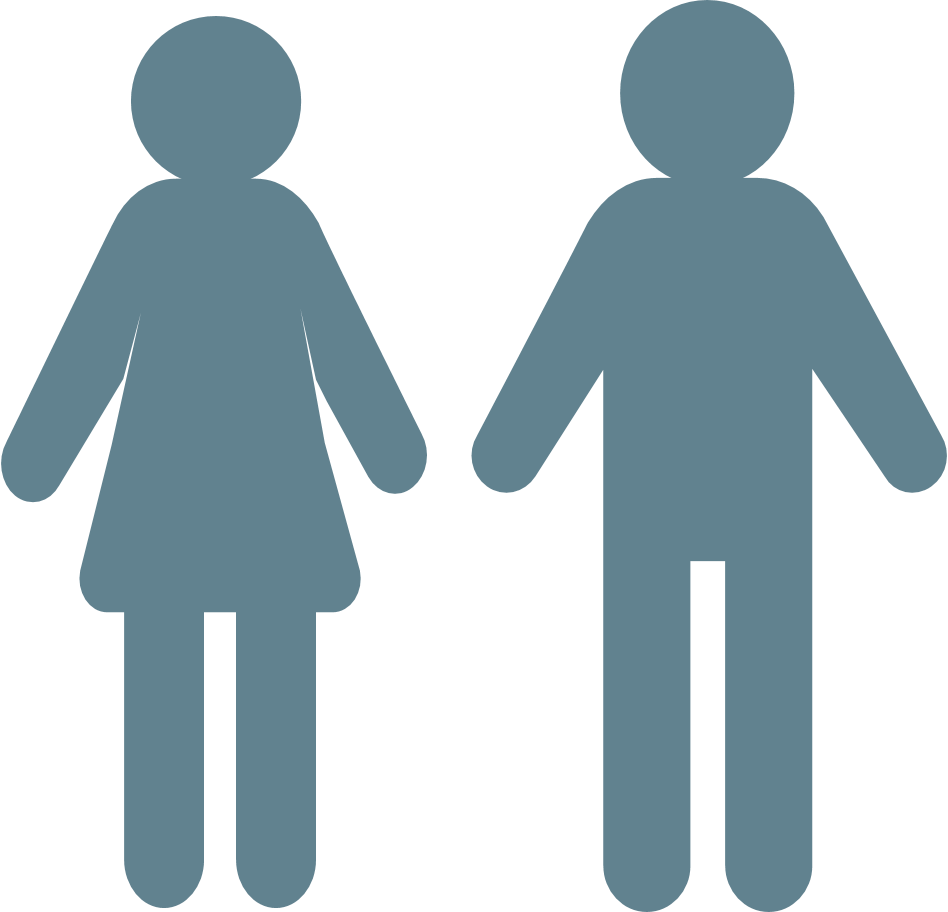 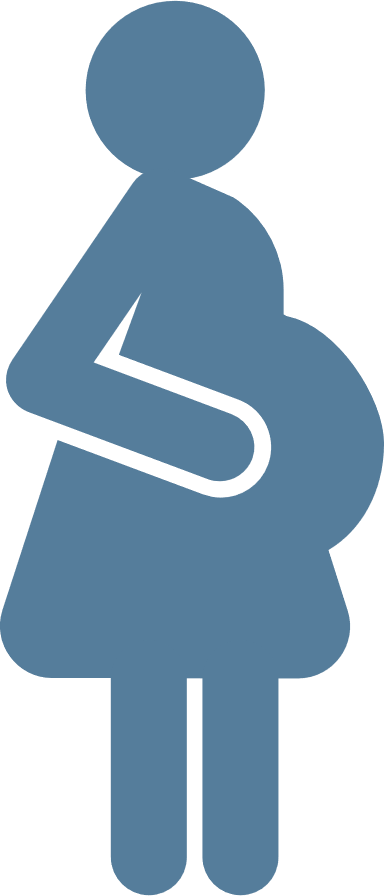 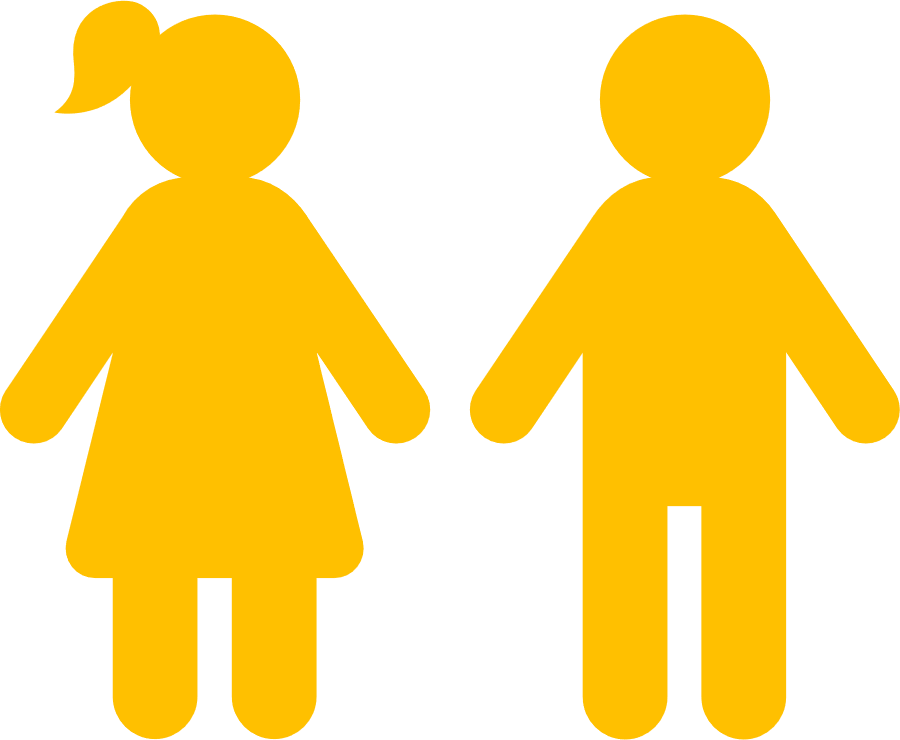 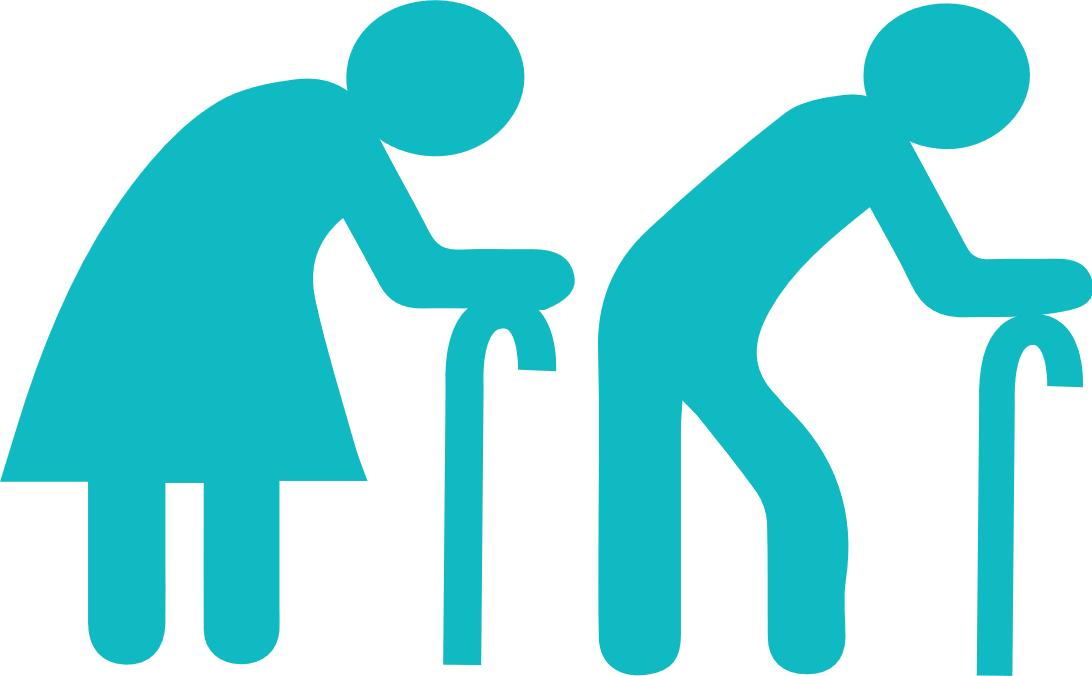 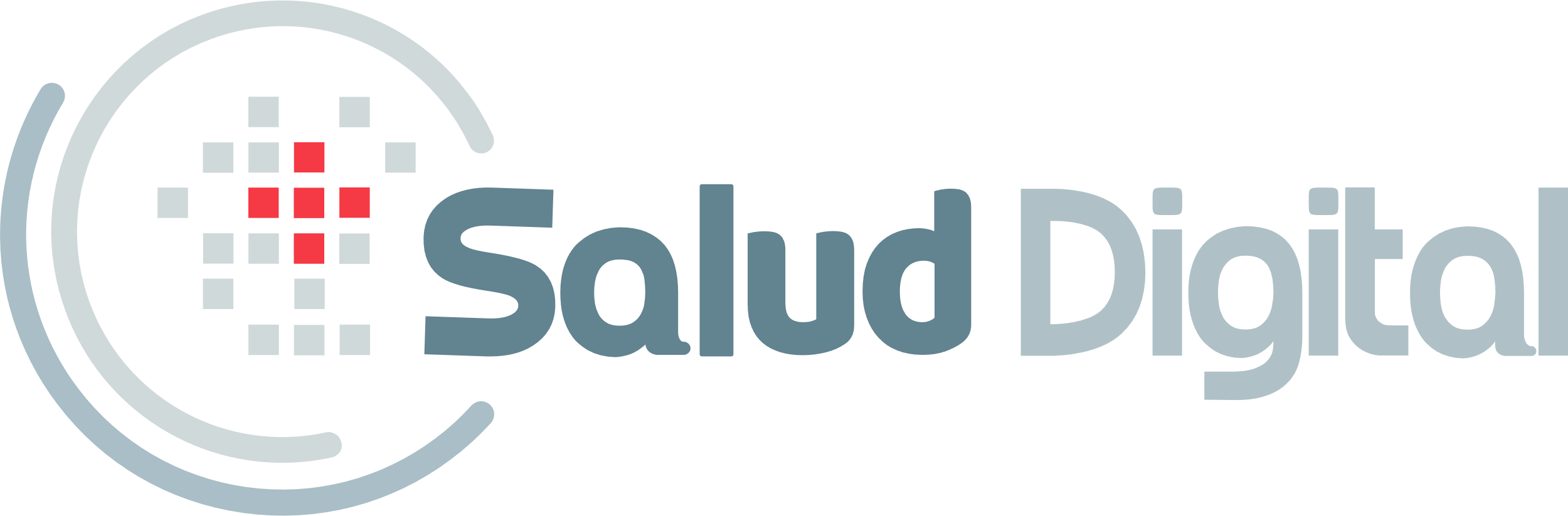 VISIÓN
Ser un modelo digital innovador, que favorezca la resolución de problemas de salud pública a través del uso de la tecnología, fomentando la equidad, la satisfacción usuaria y fortaleciendo la Red Asistencial, generando un impacto positivo a nivel nacional.
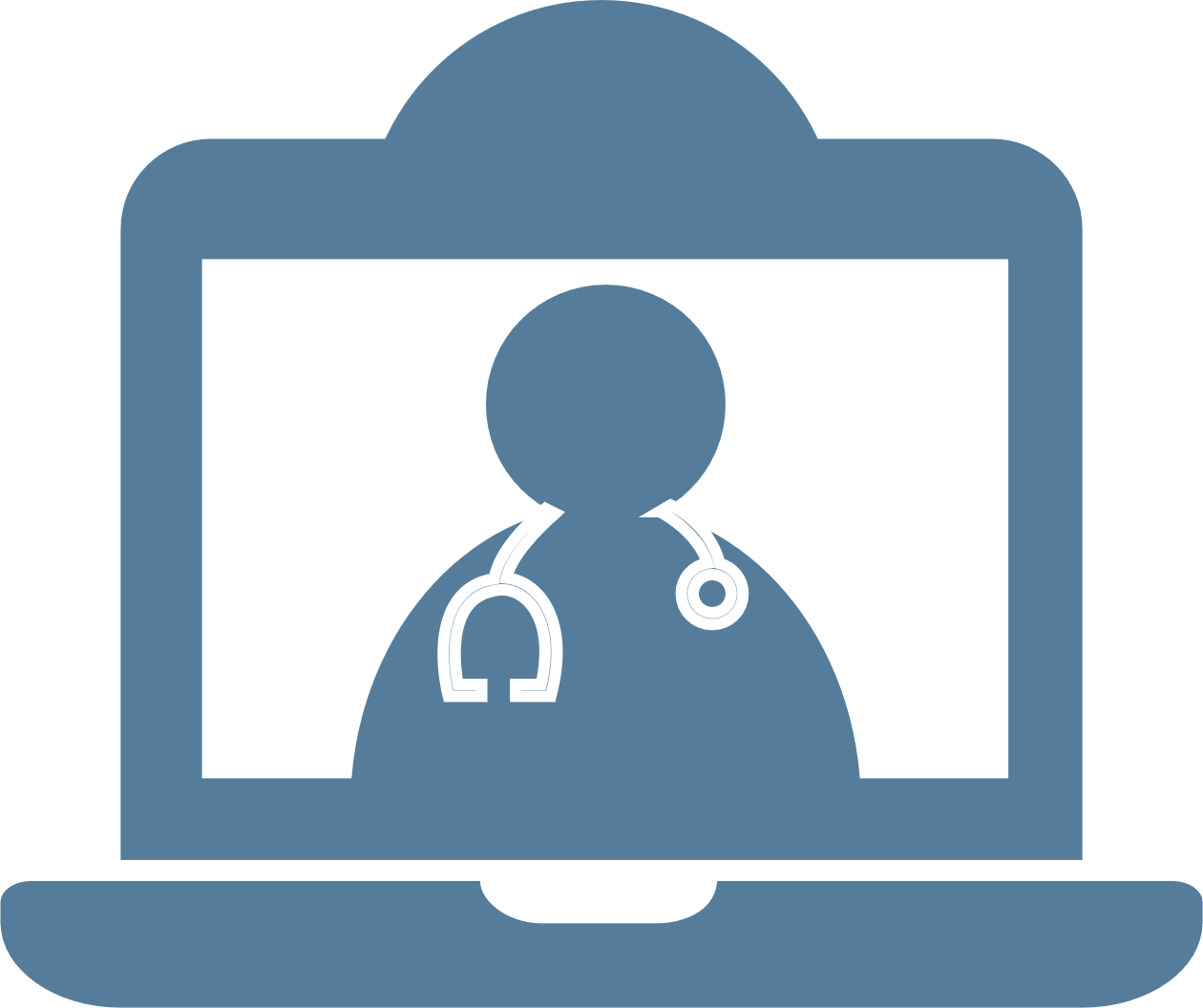 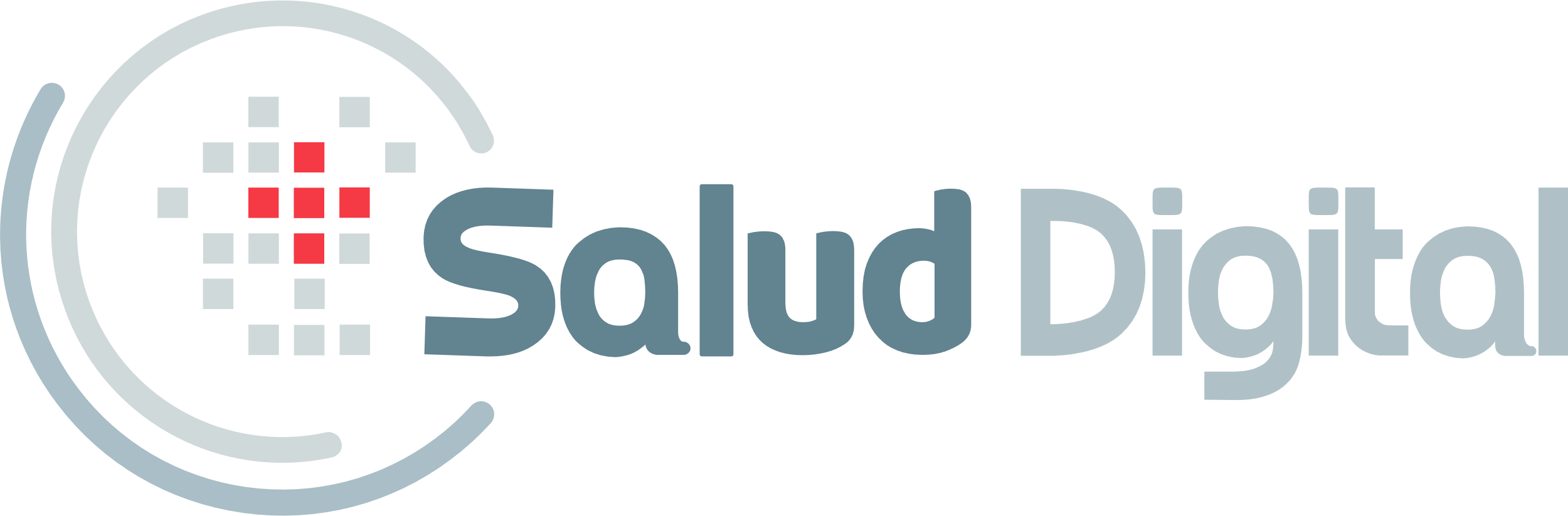 ¿QUÉ ES LA TELEMEDICINA?
Es la provisión de servicios de salud a distancia para los objetivos sanitarios de promoción, prevención, diagnóstico, tratamiento y rehabilitación, realizada por profesionales de la salud que utilizan tecnologías de la información y la comunicación, que les permiten intercambiar datos con el propósito de facilitar el acceso y la oportunidad en la prestación de servicios a la población.

Fuente: Lineamientos de Telemedicina y Telesalud en Chile – Minsal
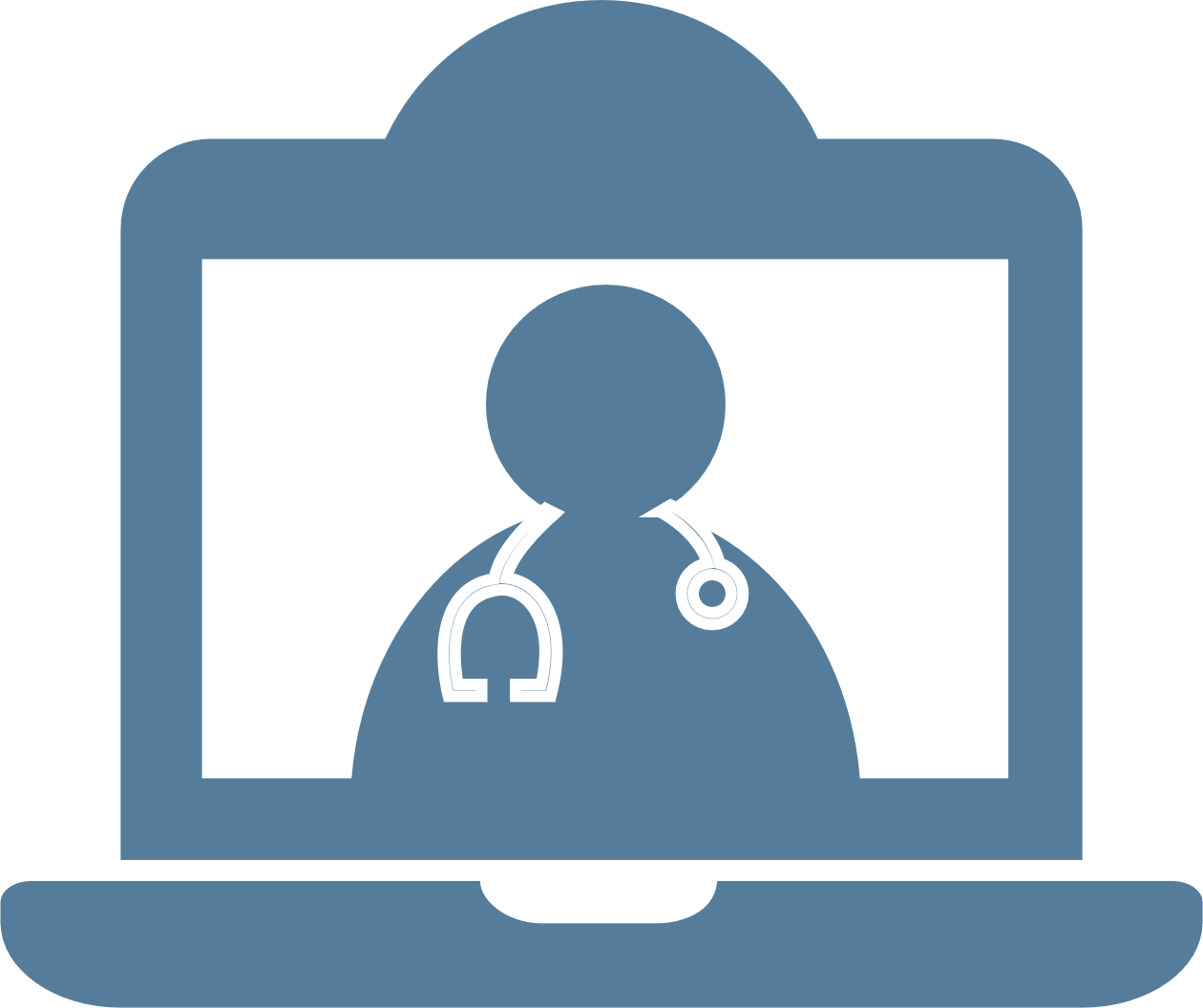 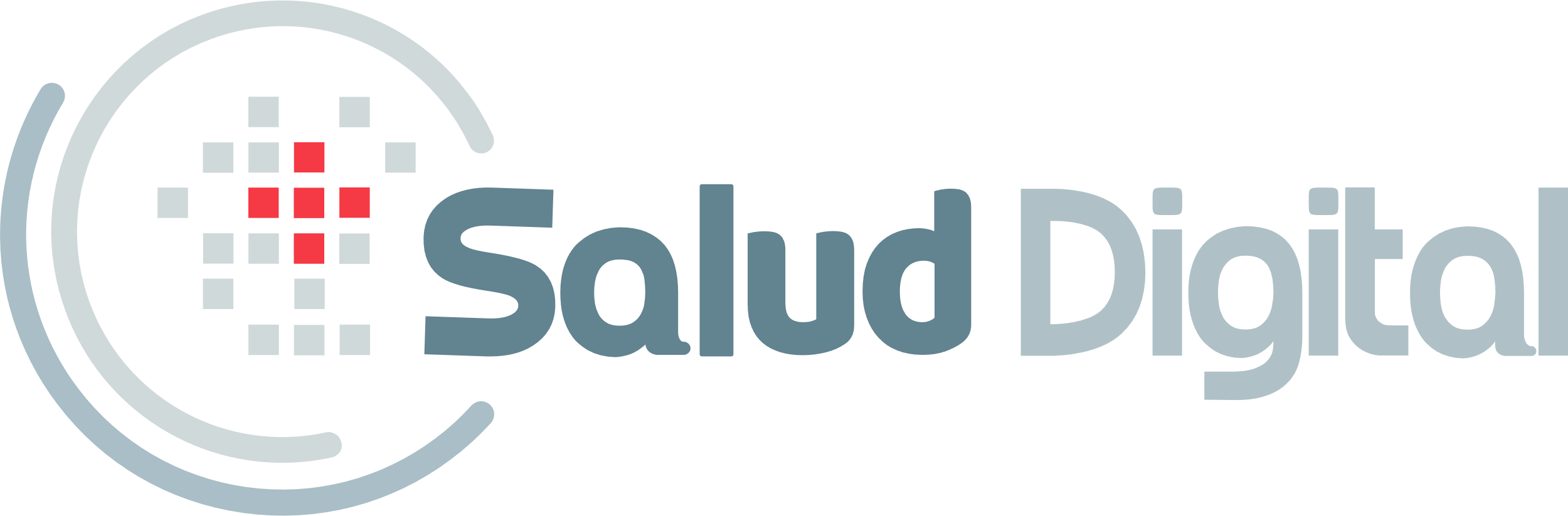 DOTACIÓN
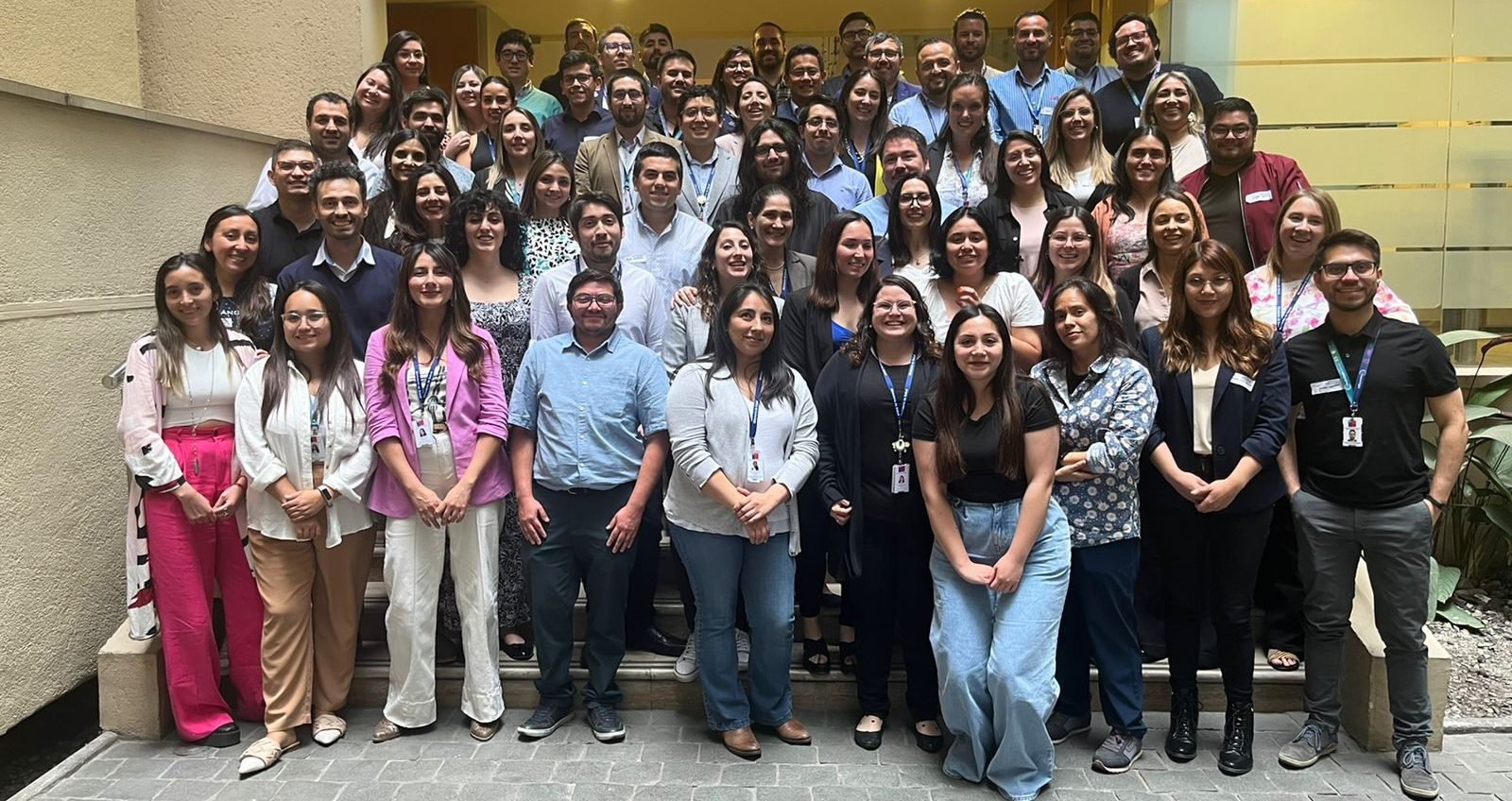 II Encuentro Nacional de Referentes e Implementadores Salud Digital, Santiago, 2022
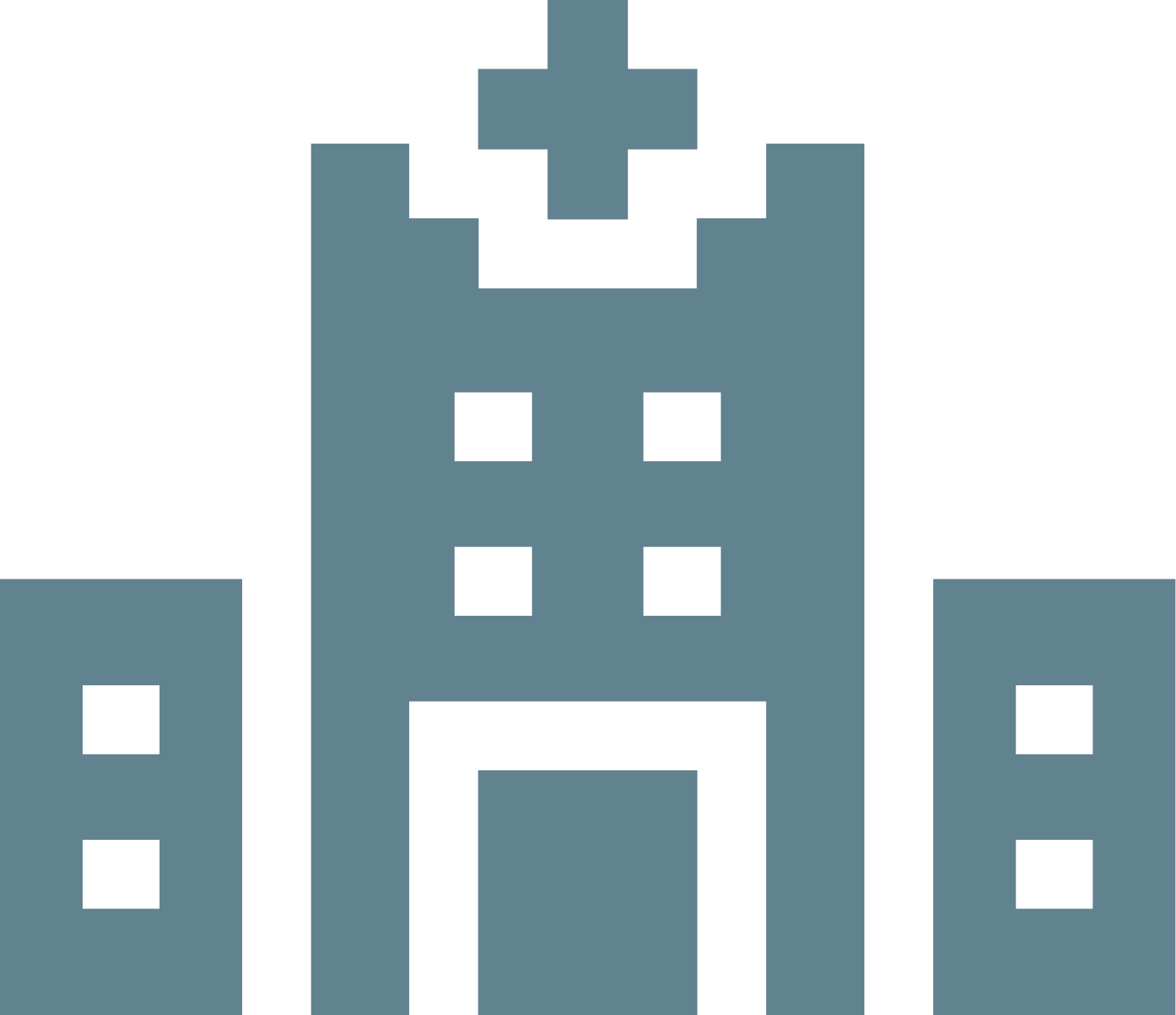 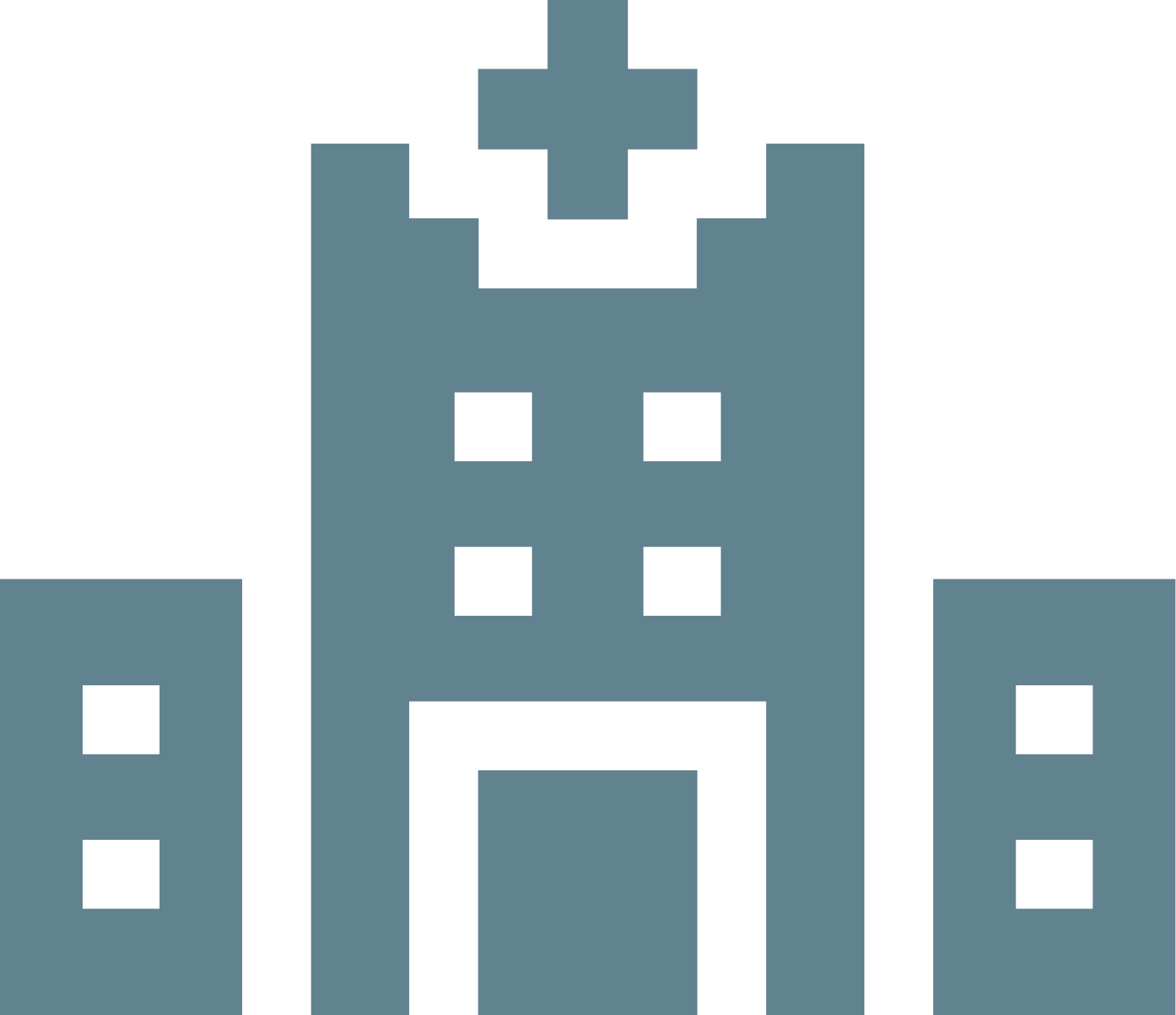 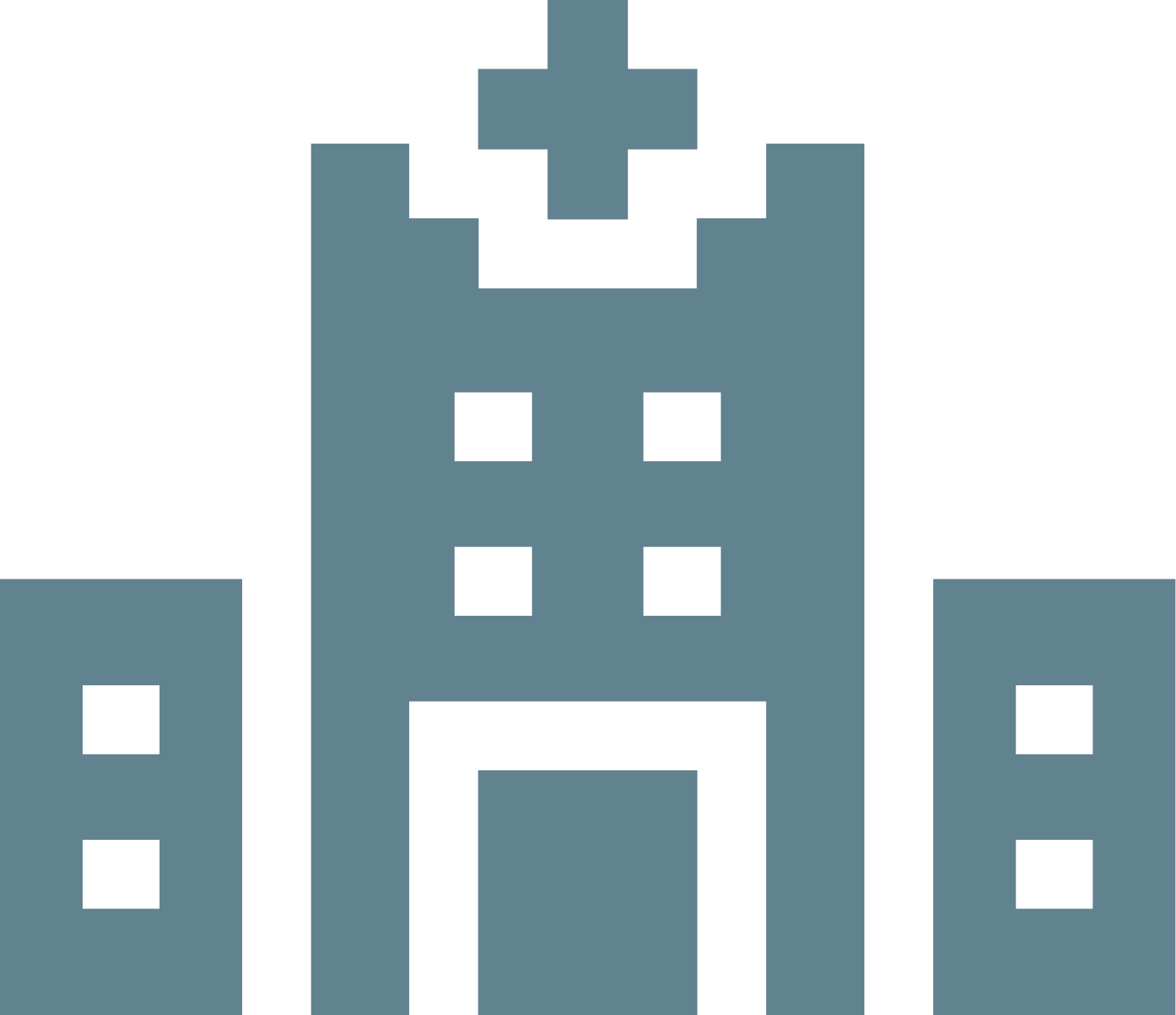 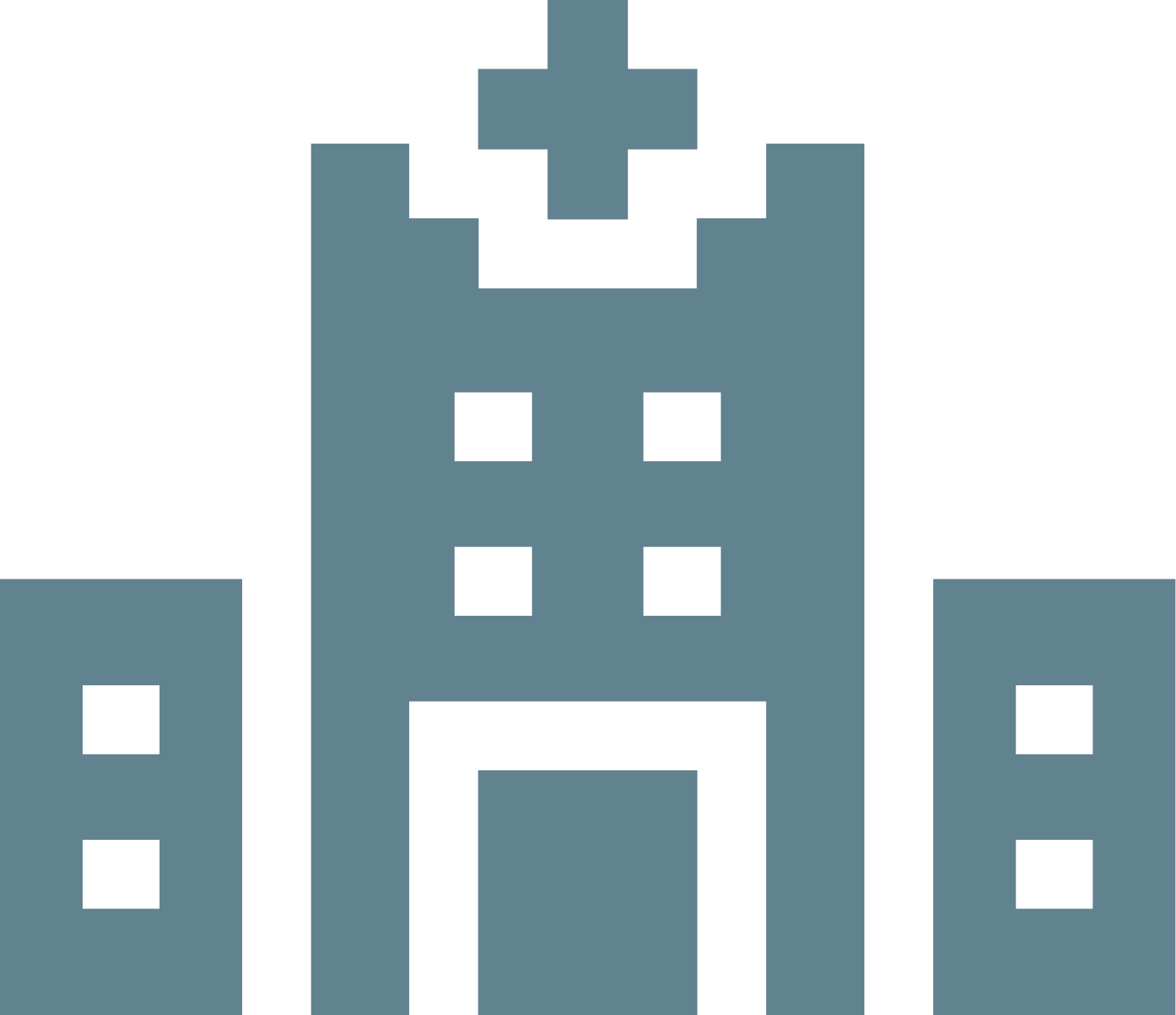 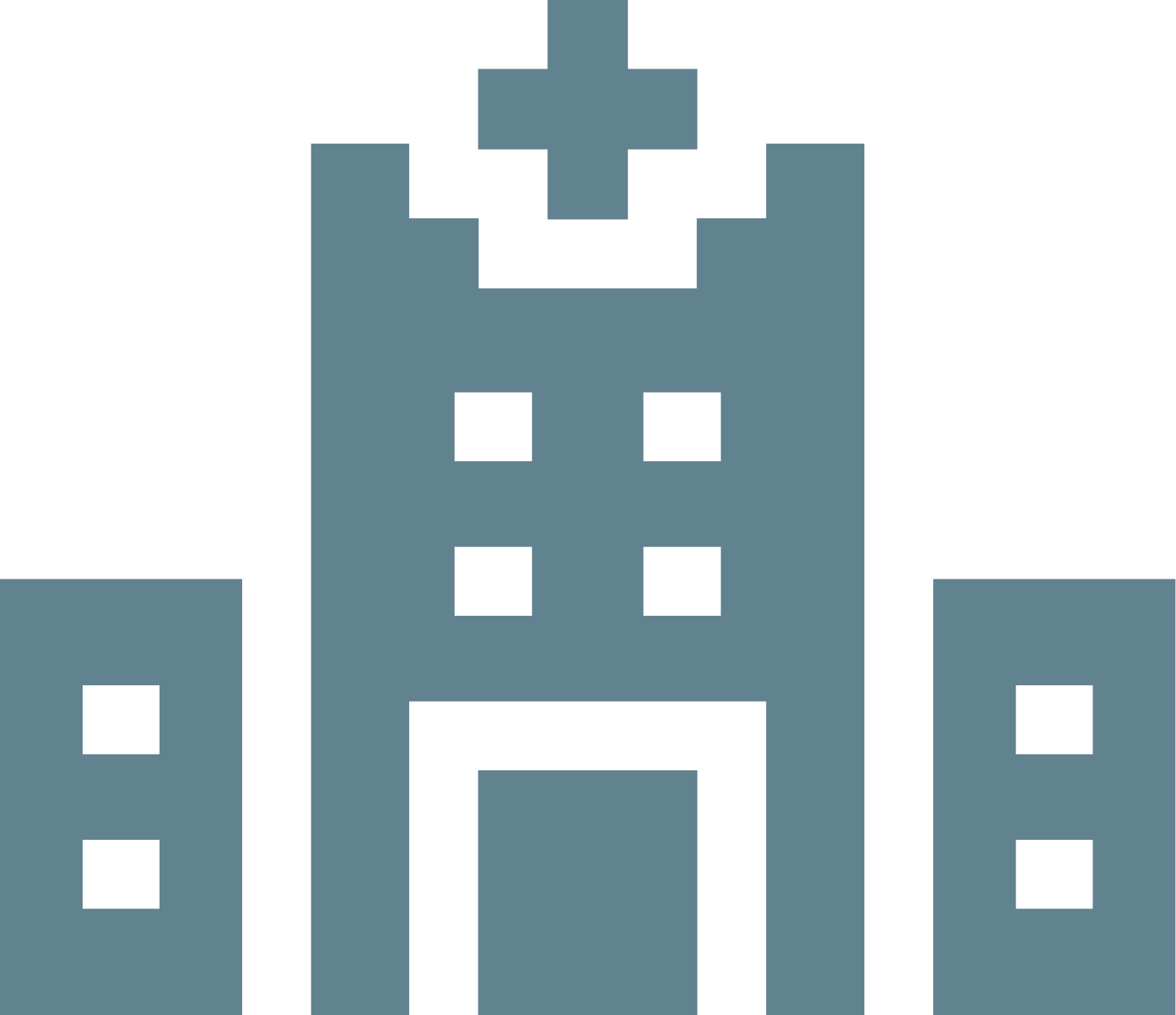 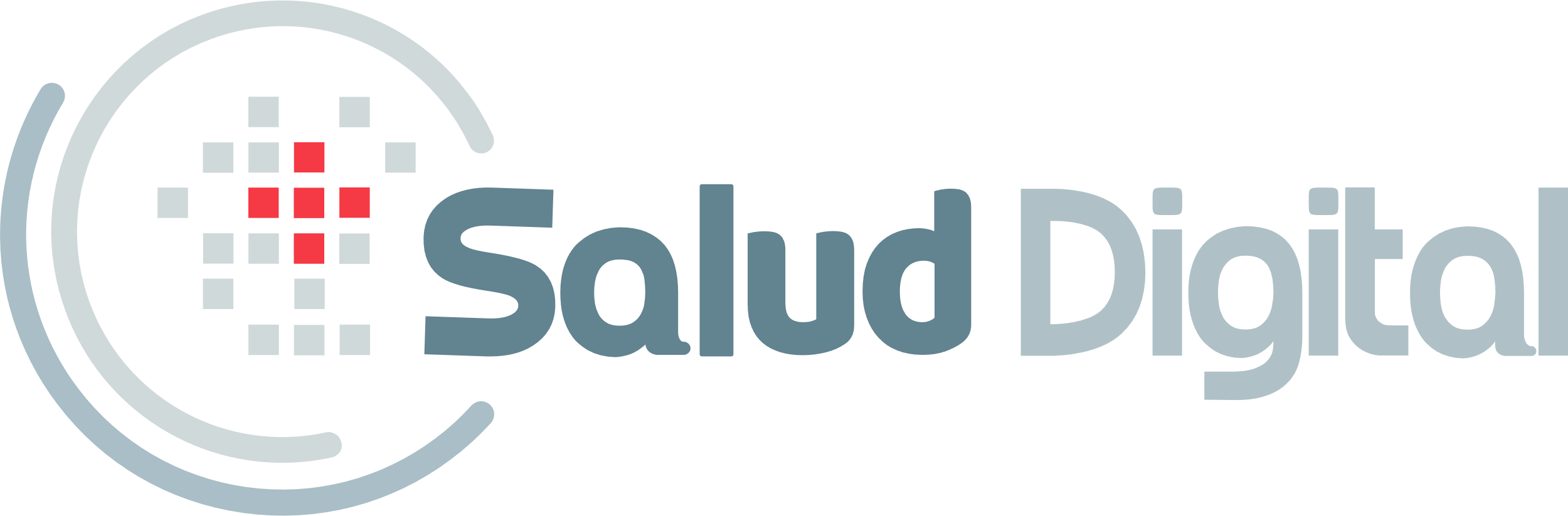 SALUD DIGITAL EN LA RISS
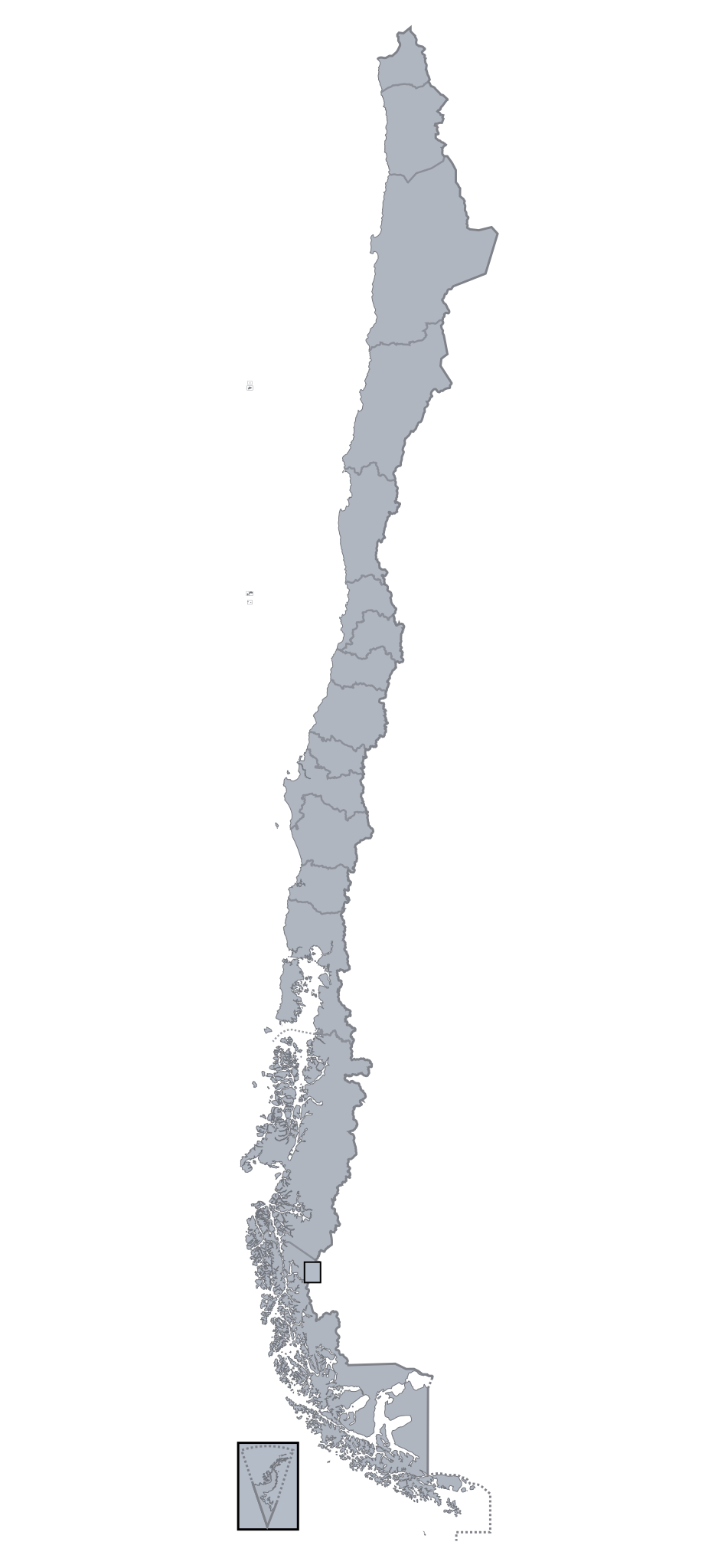 Nivel Secundario / Terciario
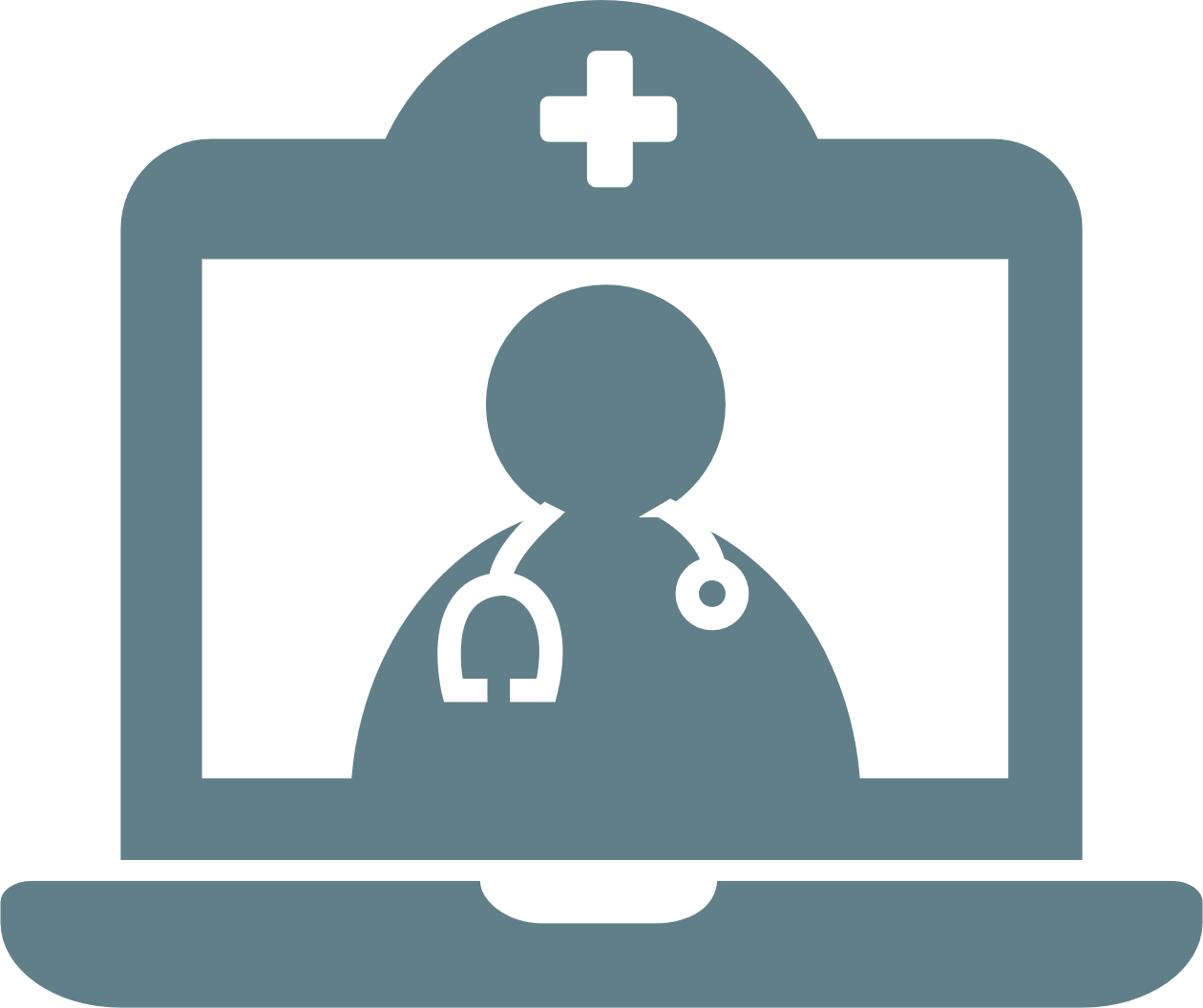 Hospital Digital / Telemedicina local
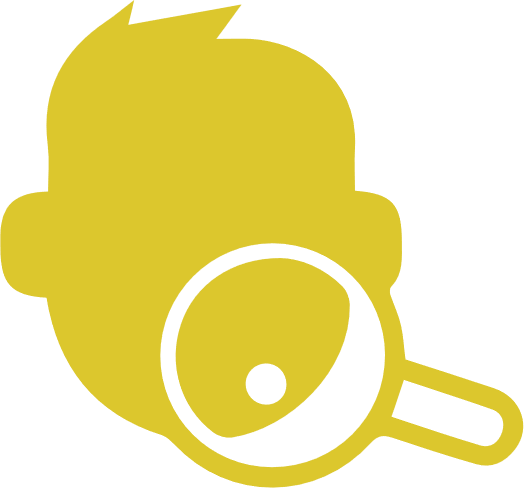 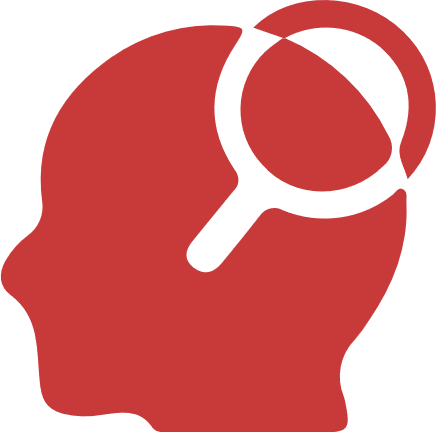 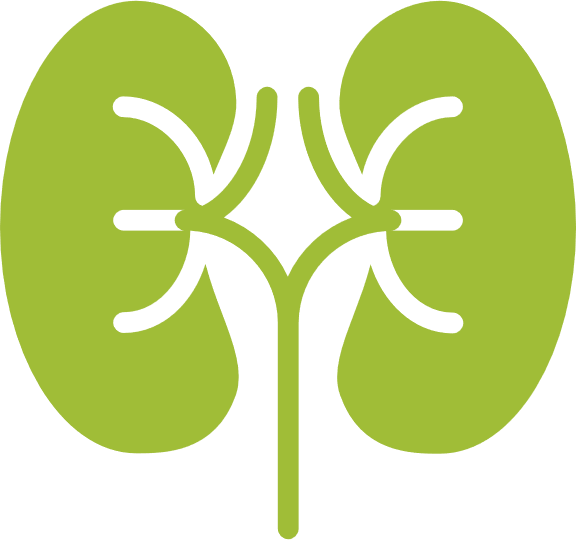 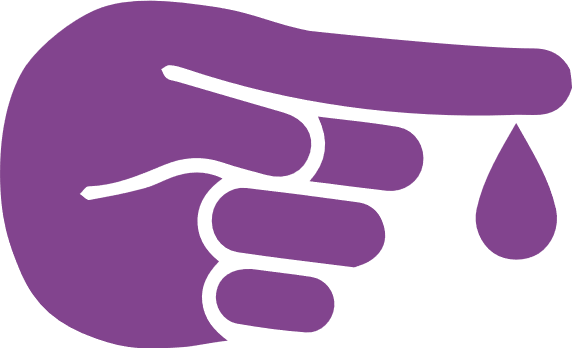 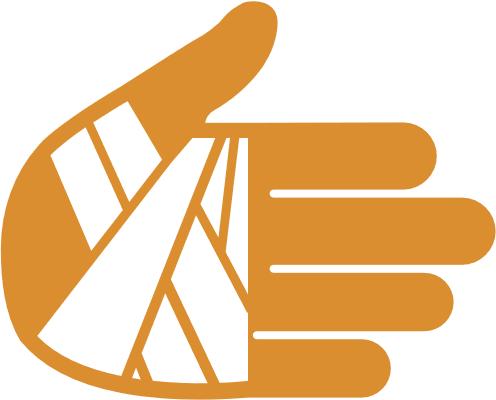 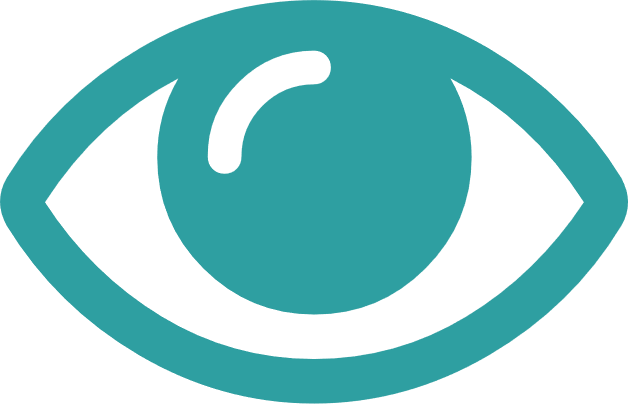 Red APS
Postas
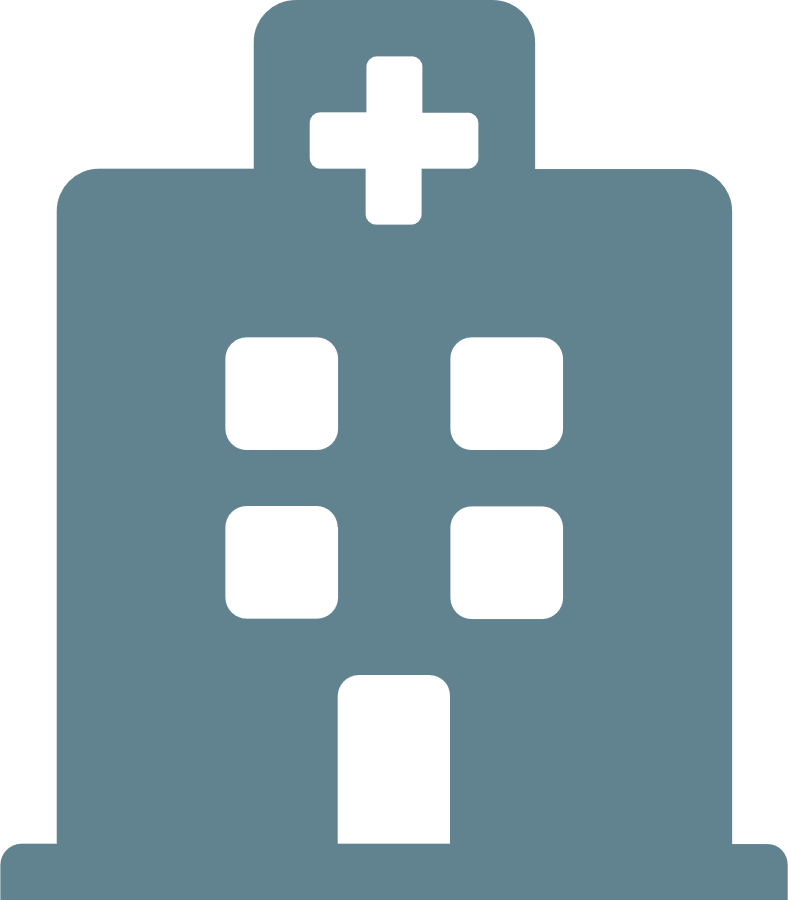 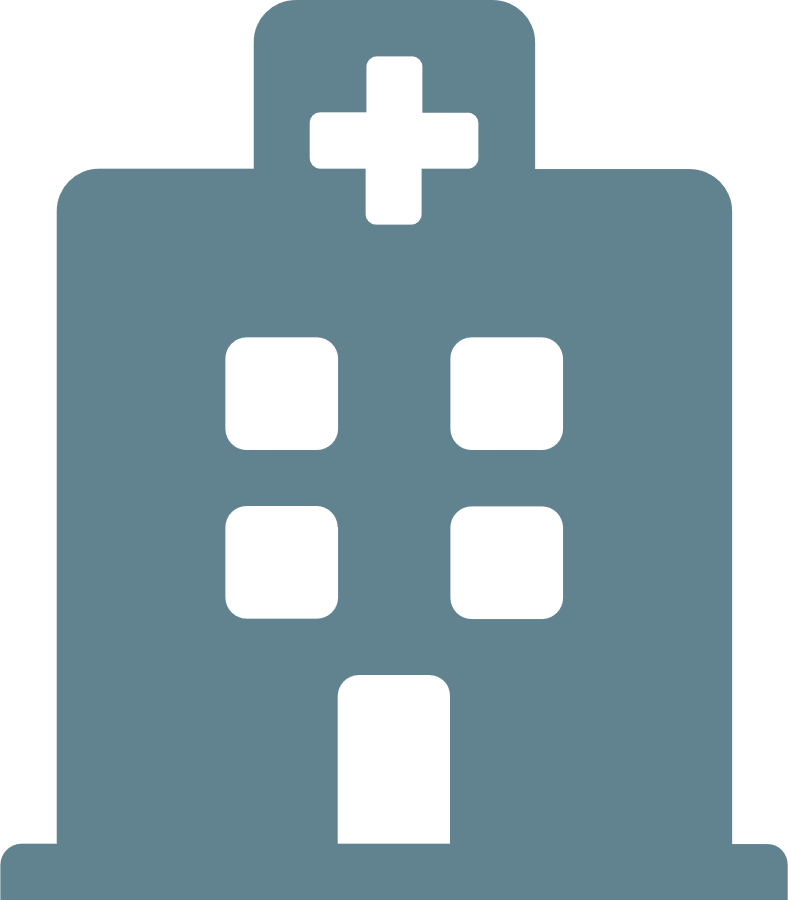 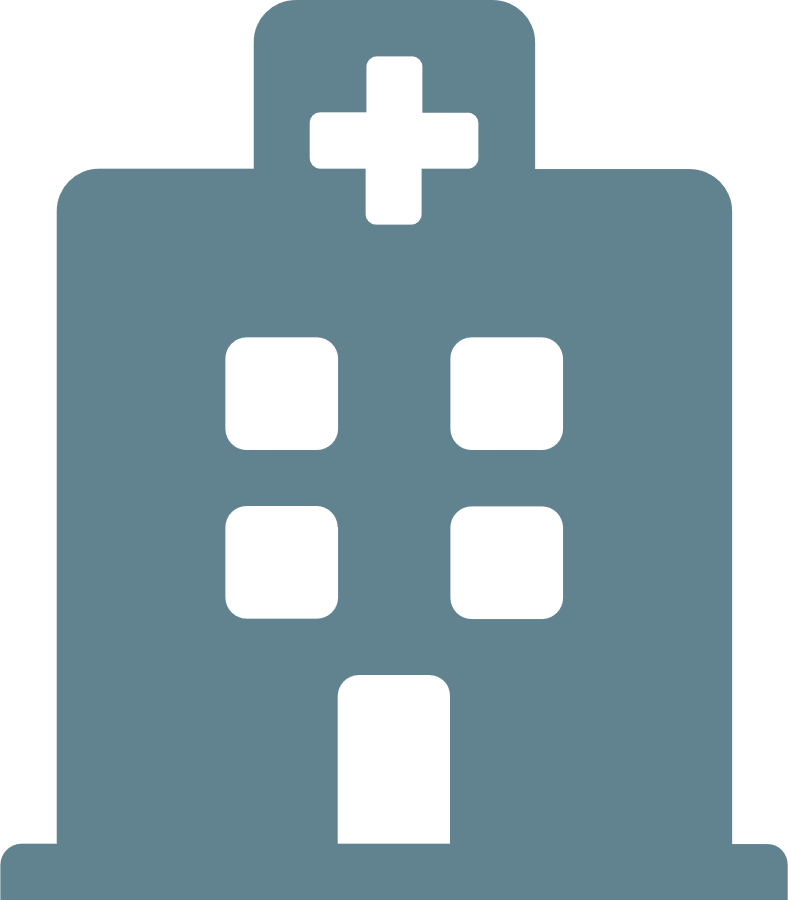 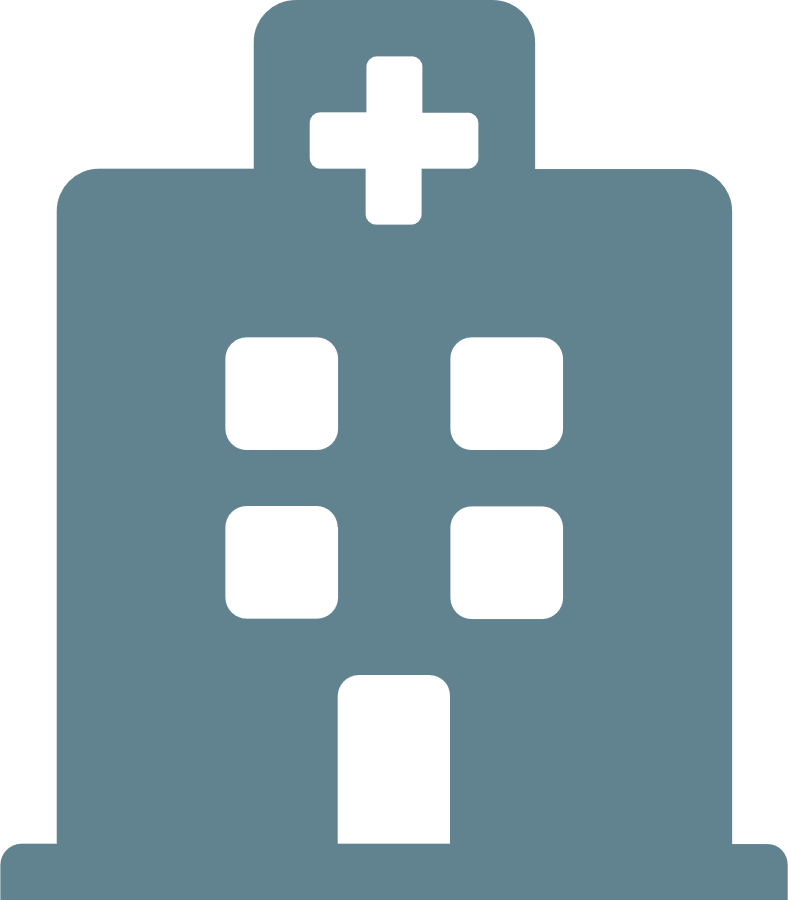 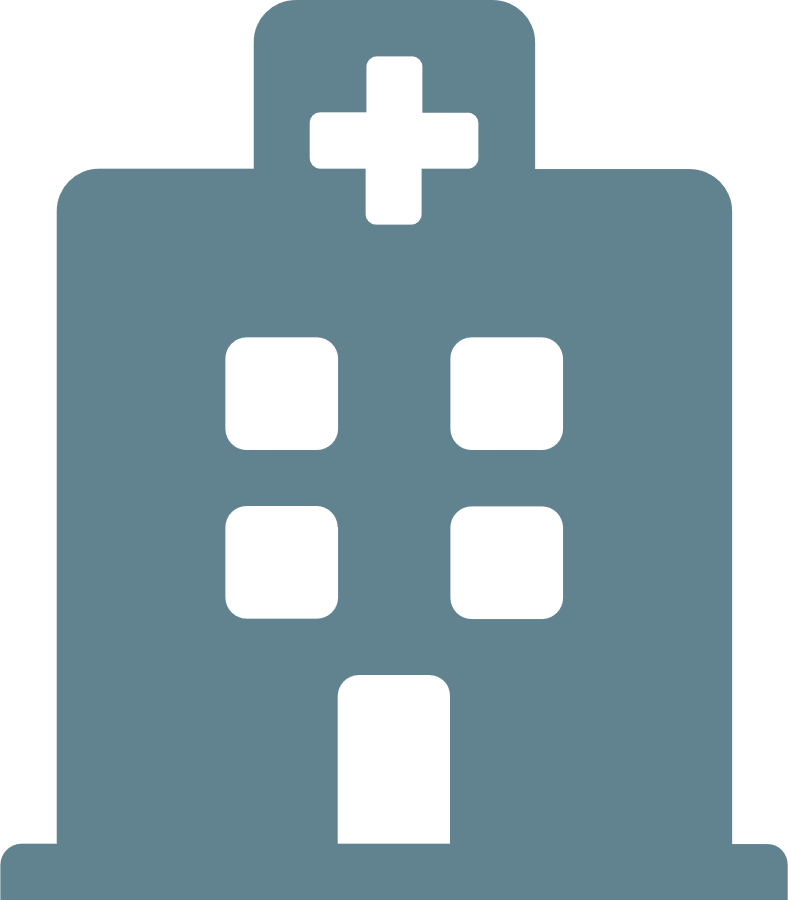 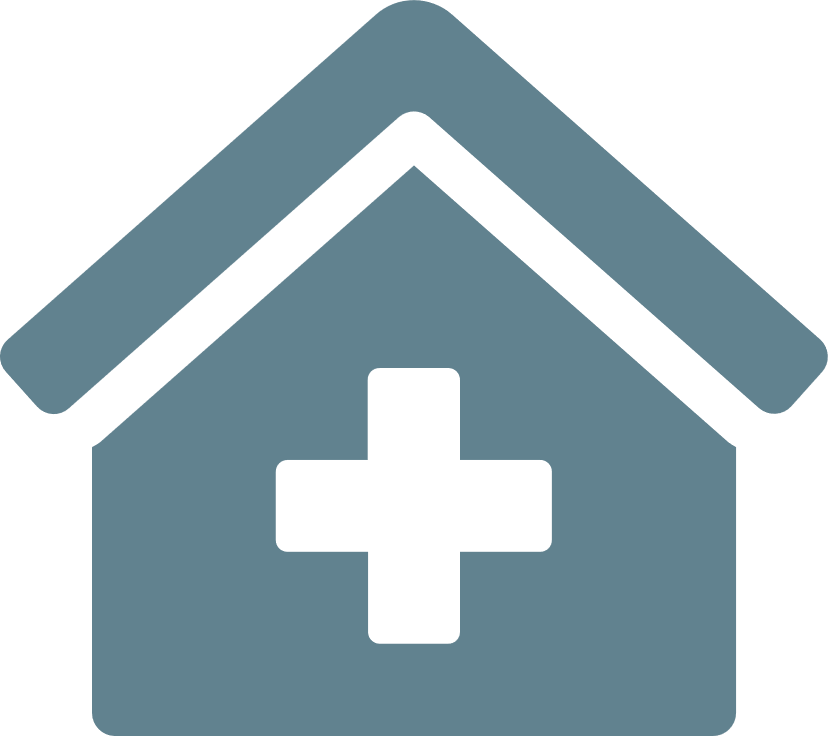 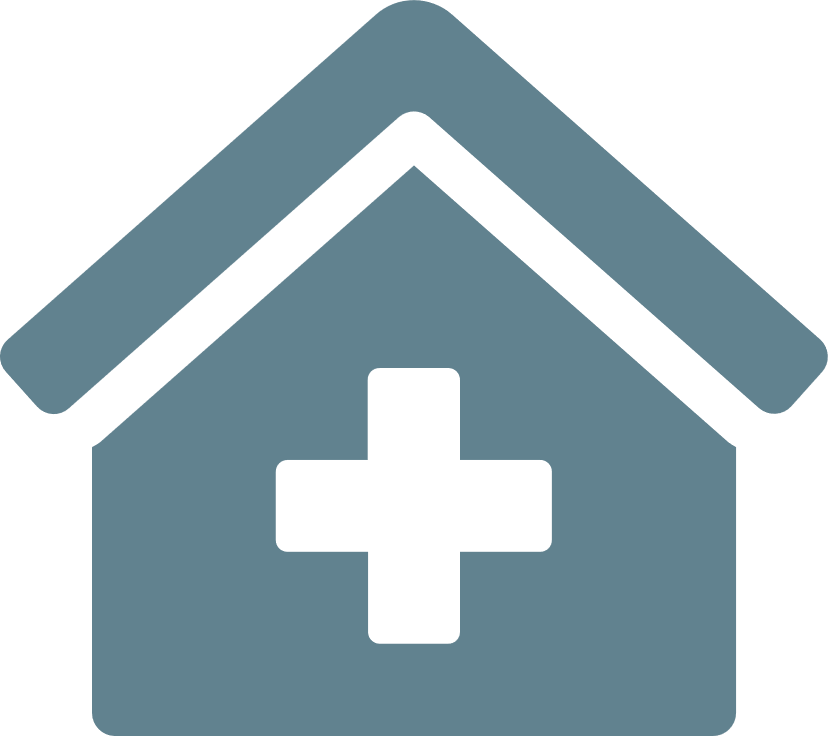 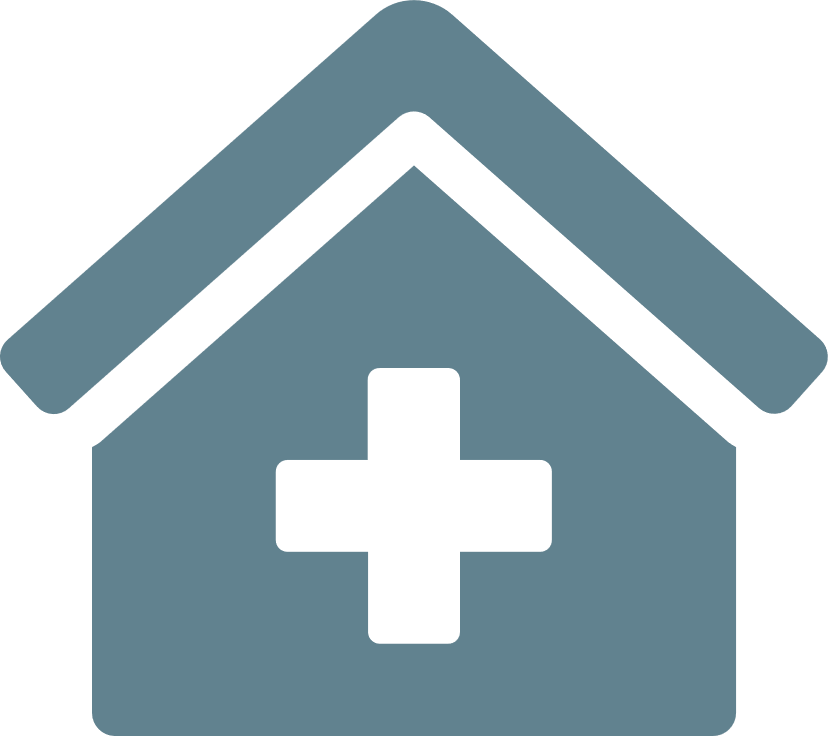 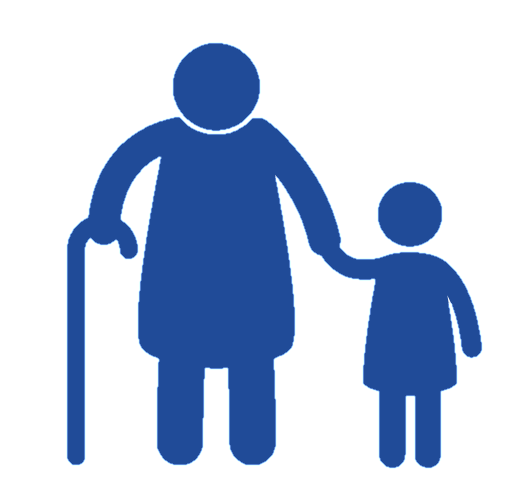 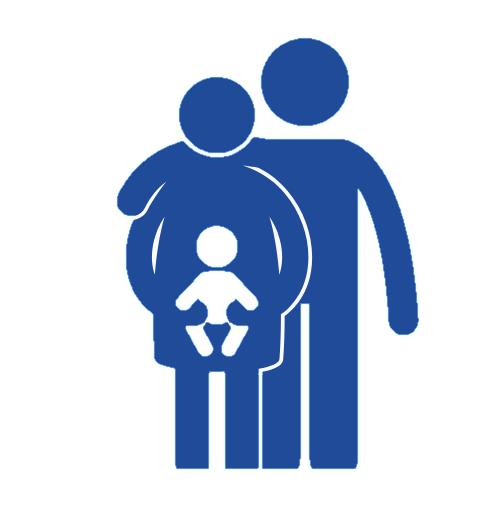 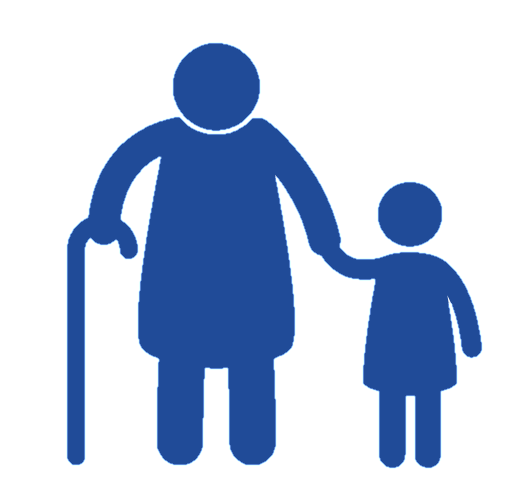 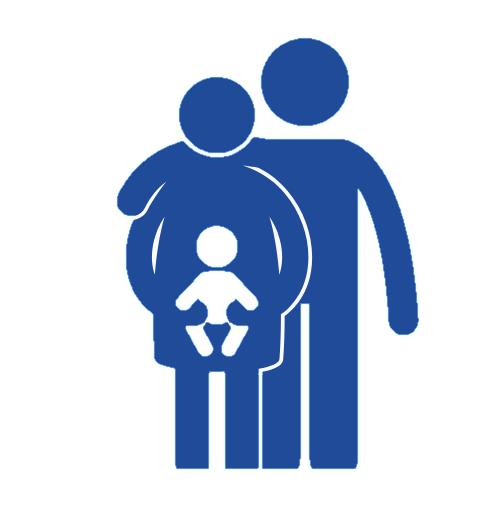 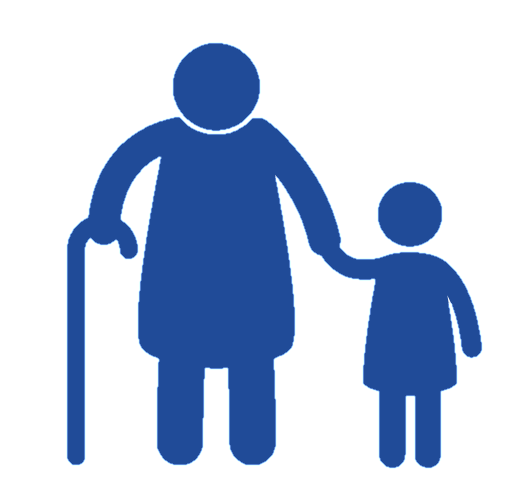 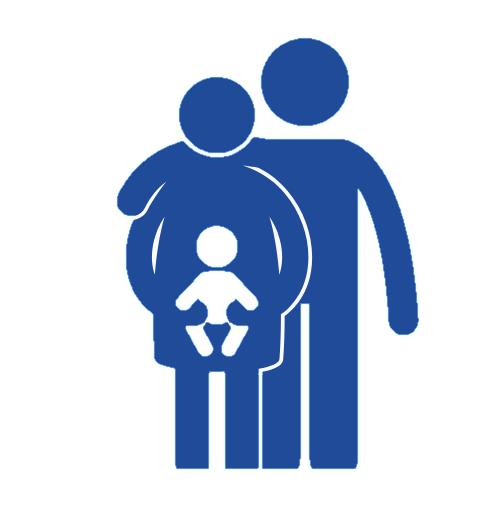 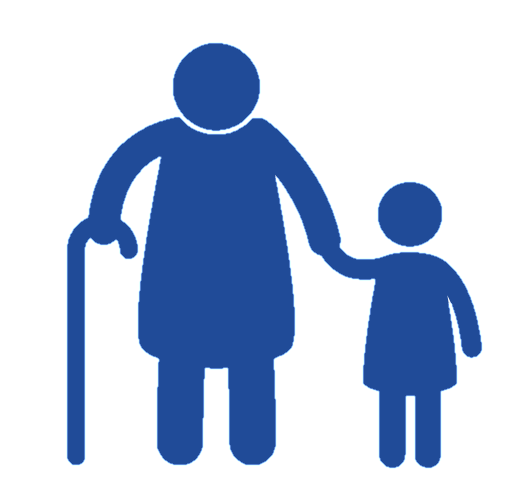 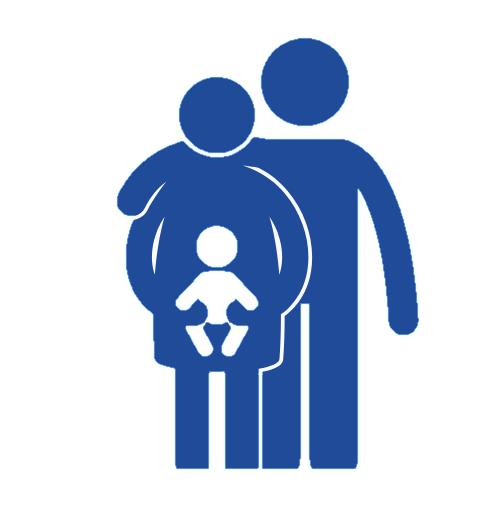 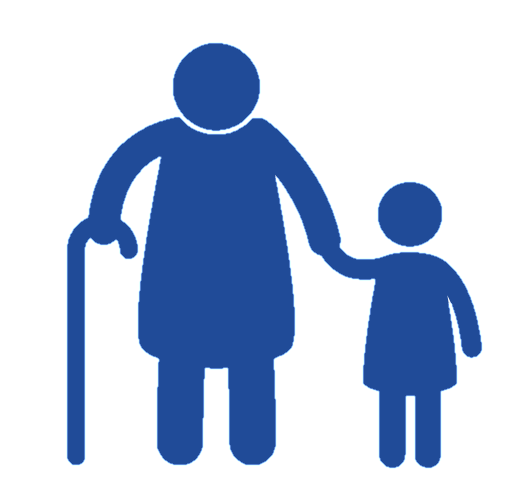 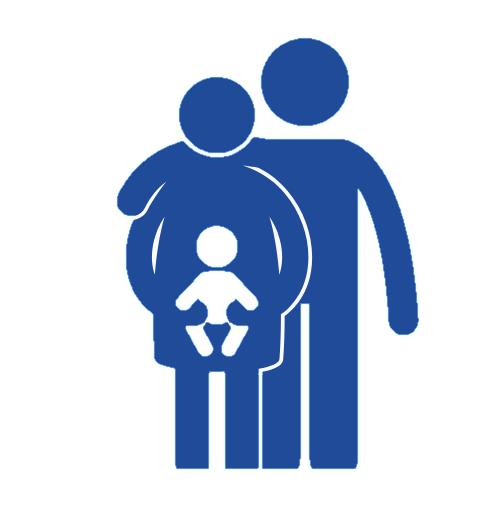 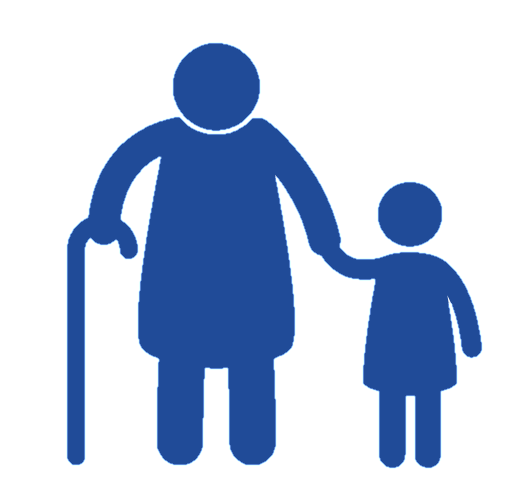 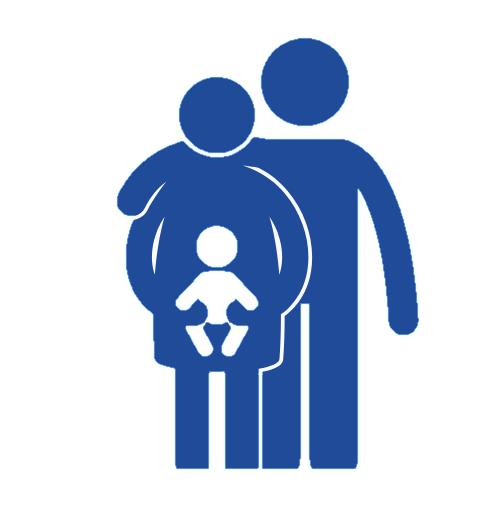 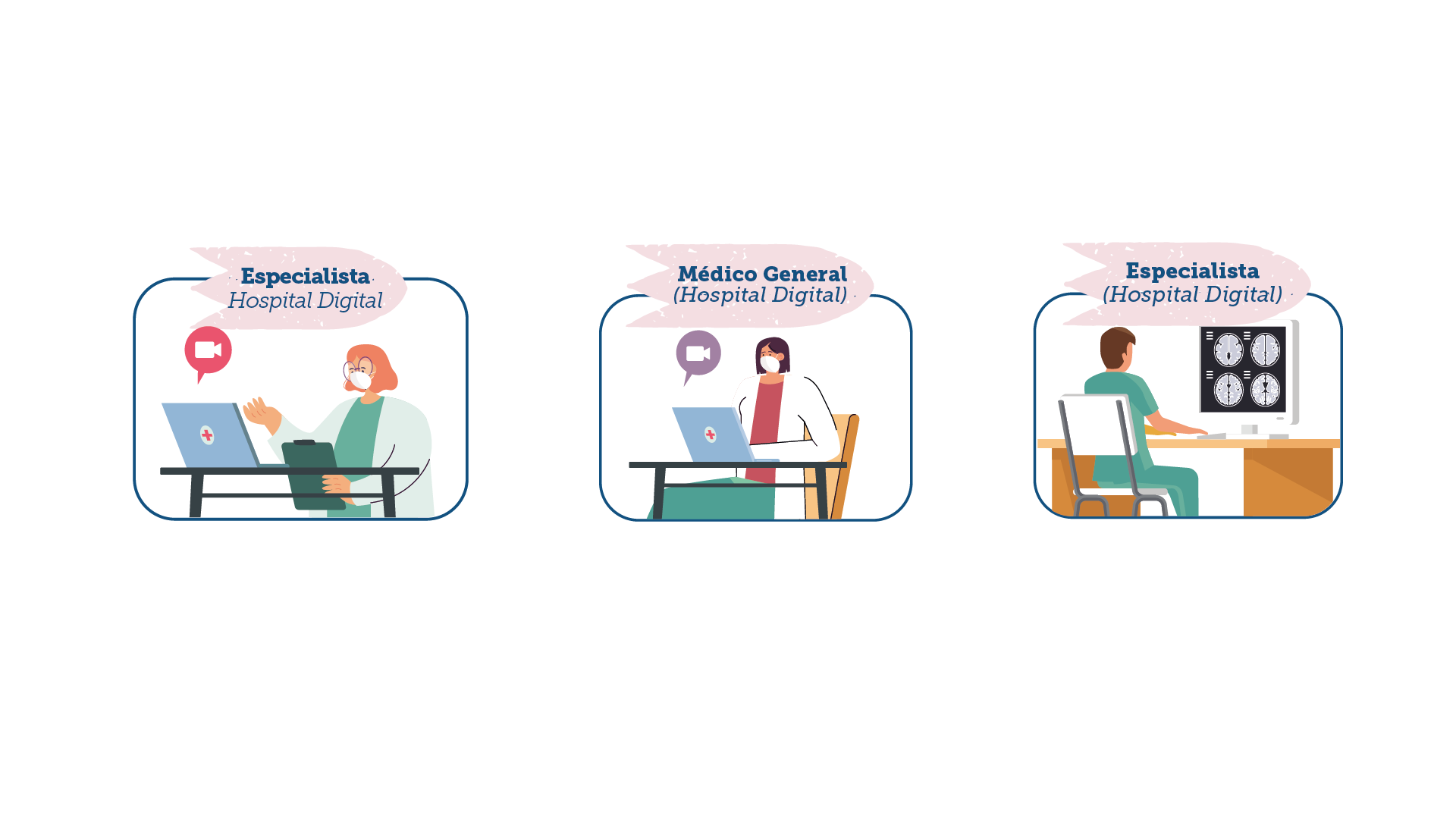 Atención Asincrónica o diferida
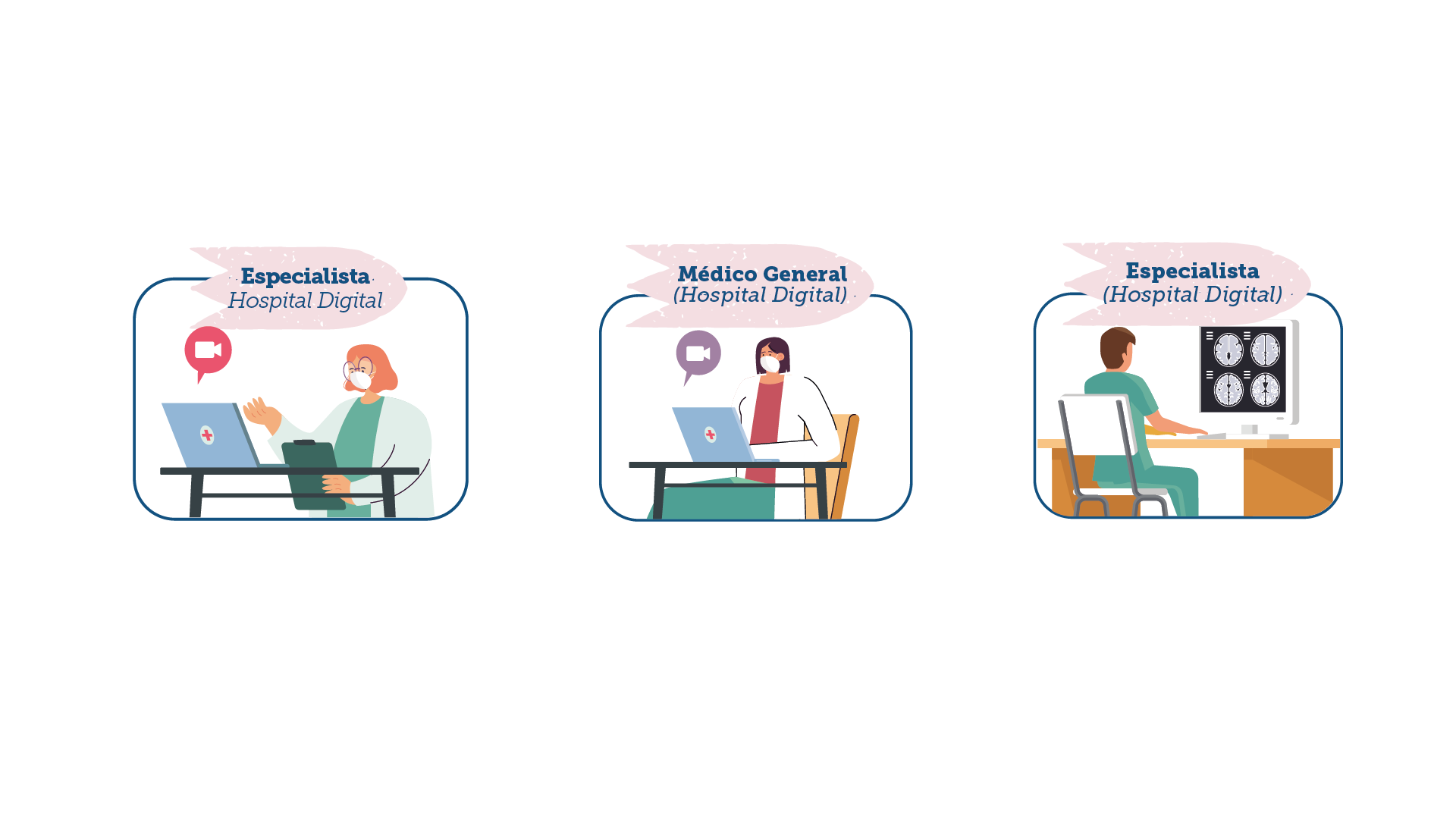 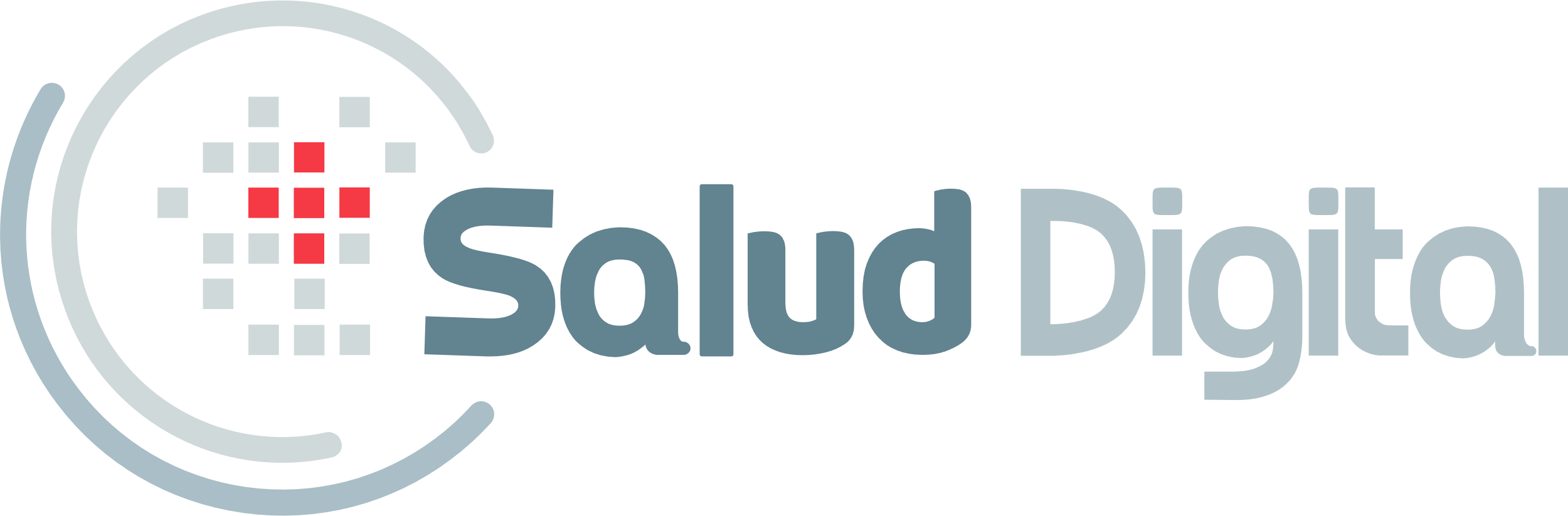 PRESTACIONES DE HOSPITAL DIGITAL 
MEDIANTE TELEMEDICINA
Atención Asincrónica o diferida
Atención Sincrónica o simultánea
Apoyo Diagnóstico a Distancia
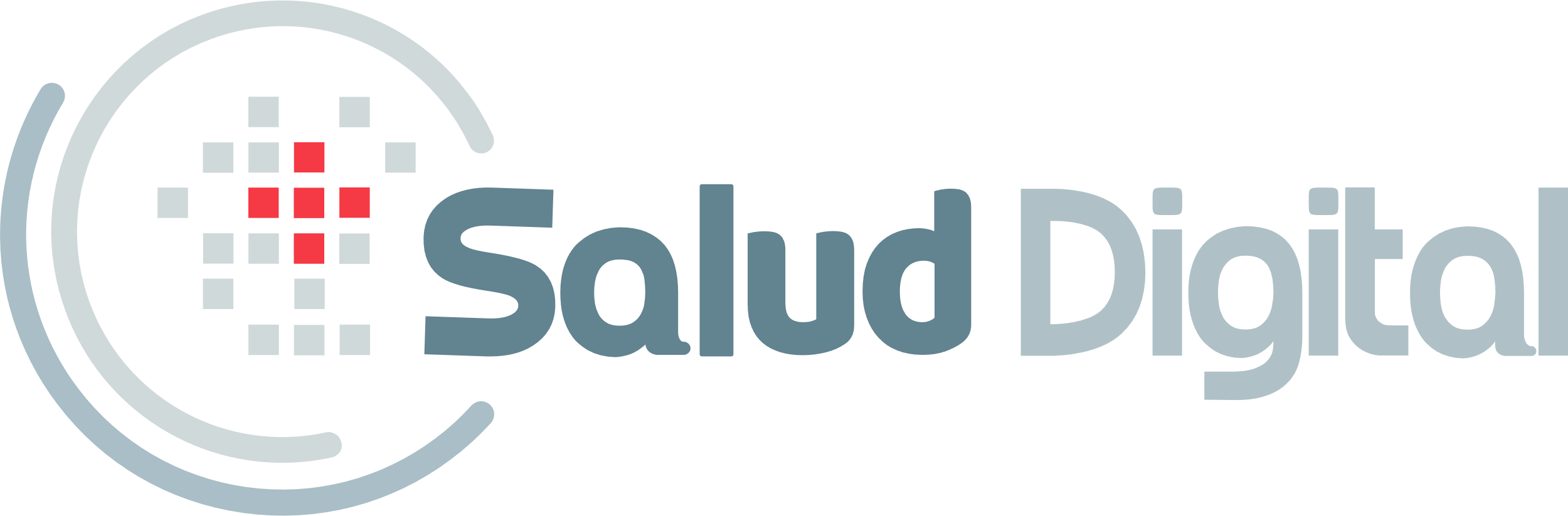 PRESTACIONES DE HOSPITAL DIGITAL 
MEDIANTE TELEMEDICINA
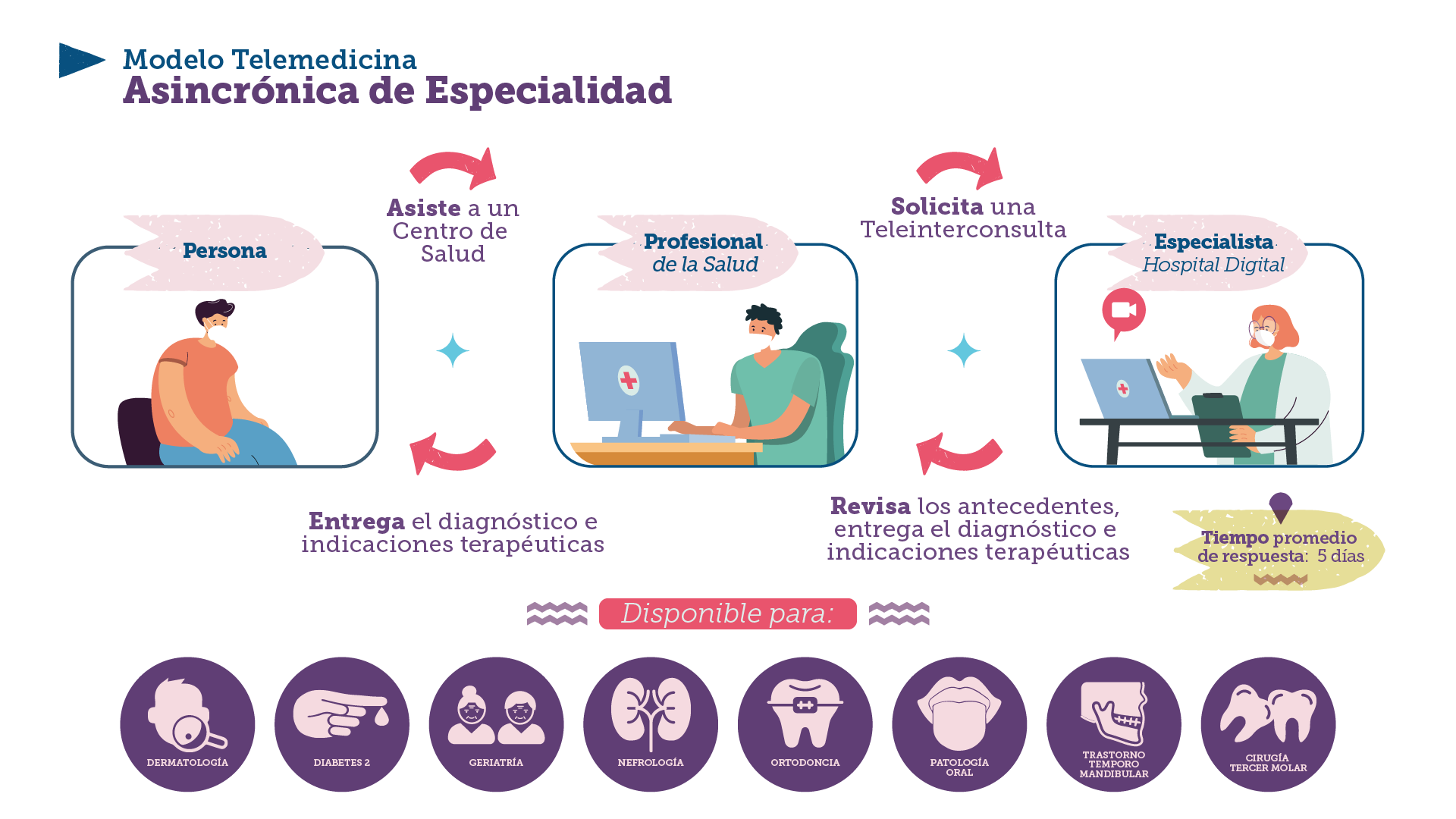 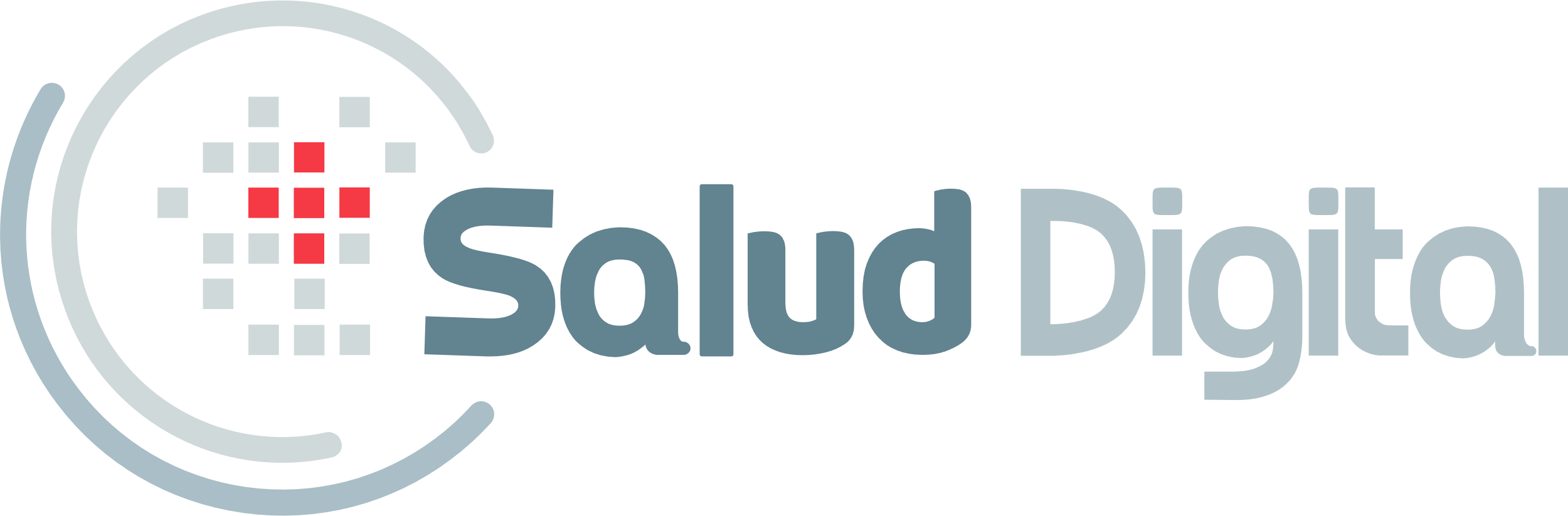 PRESTACIONES DE HOSPITAL DIGITAL 
MEDIANTE TELEMEDICINA
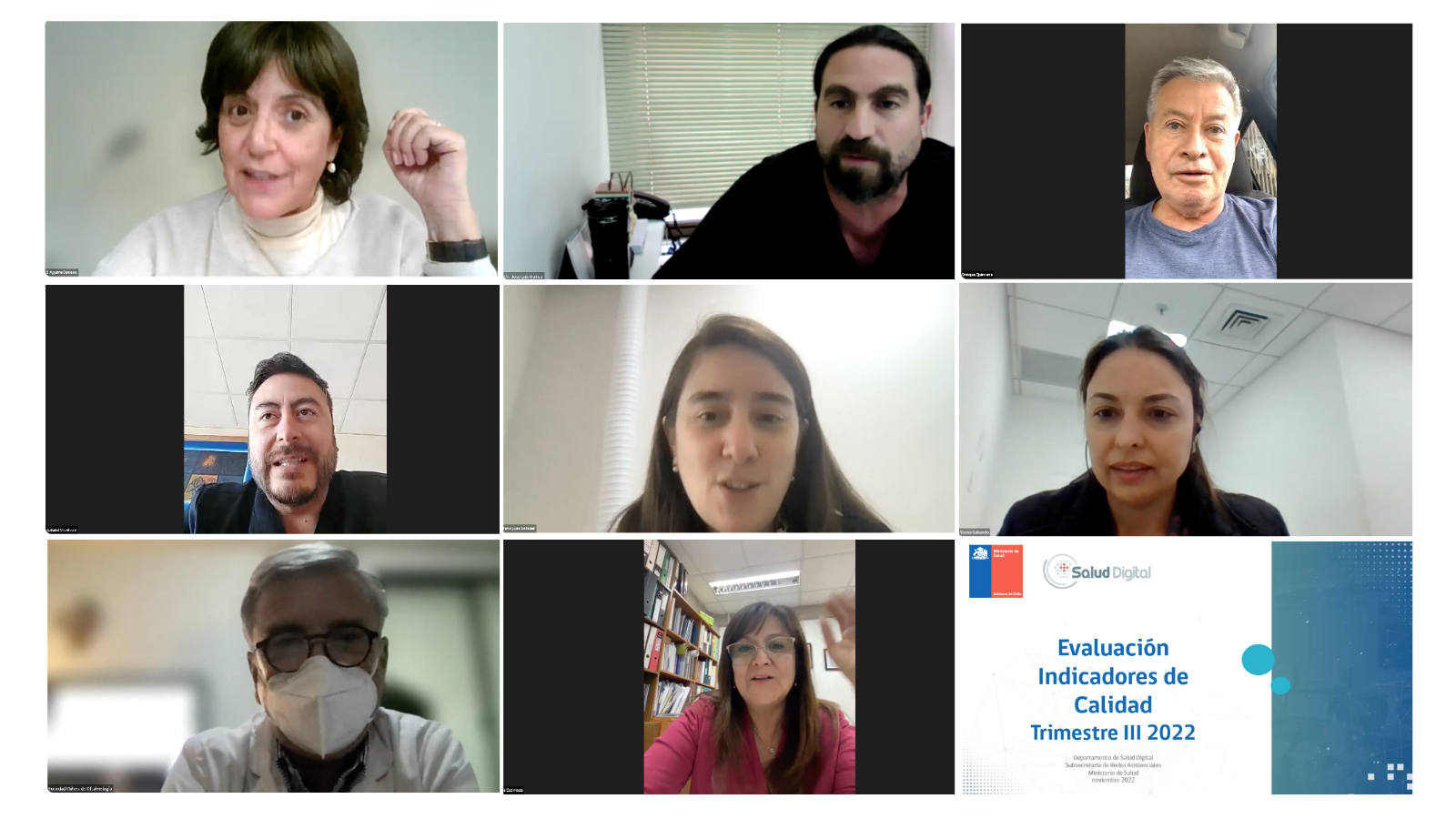 Directores de Células Asincrónicas, Evaluación de Indicadores de Calidad, Noviembre 2022
Hospital Digital
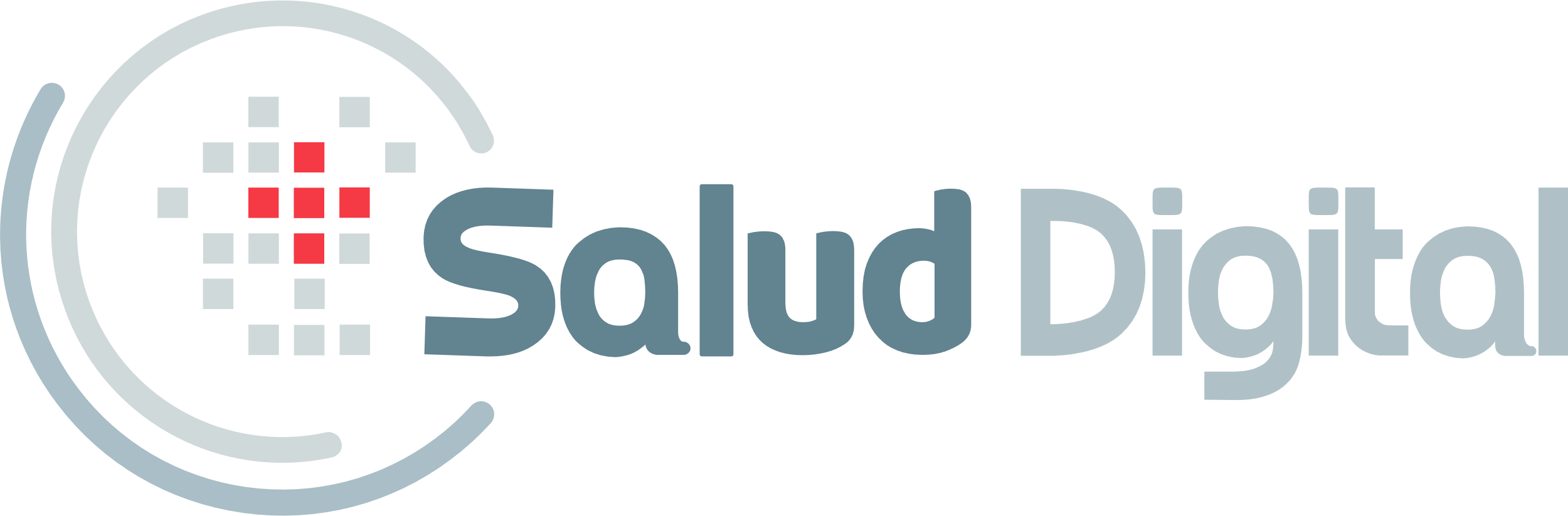 SALUD DIGITAL EN LAS RISS/MODELO TELECONSULTA
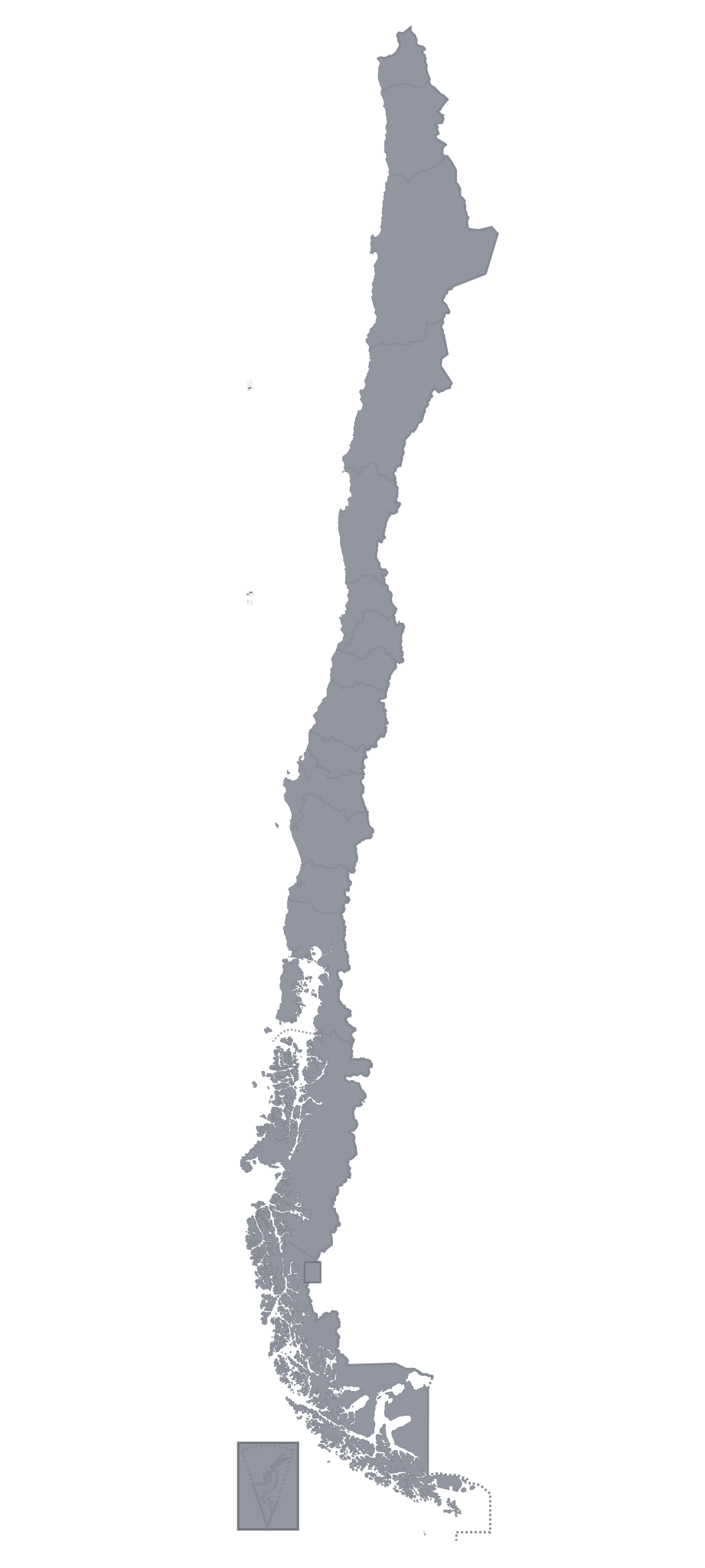 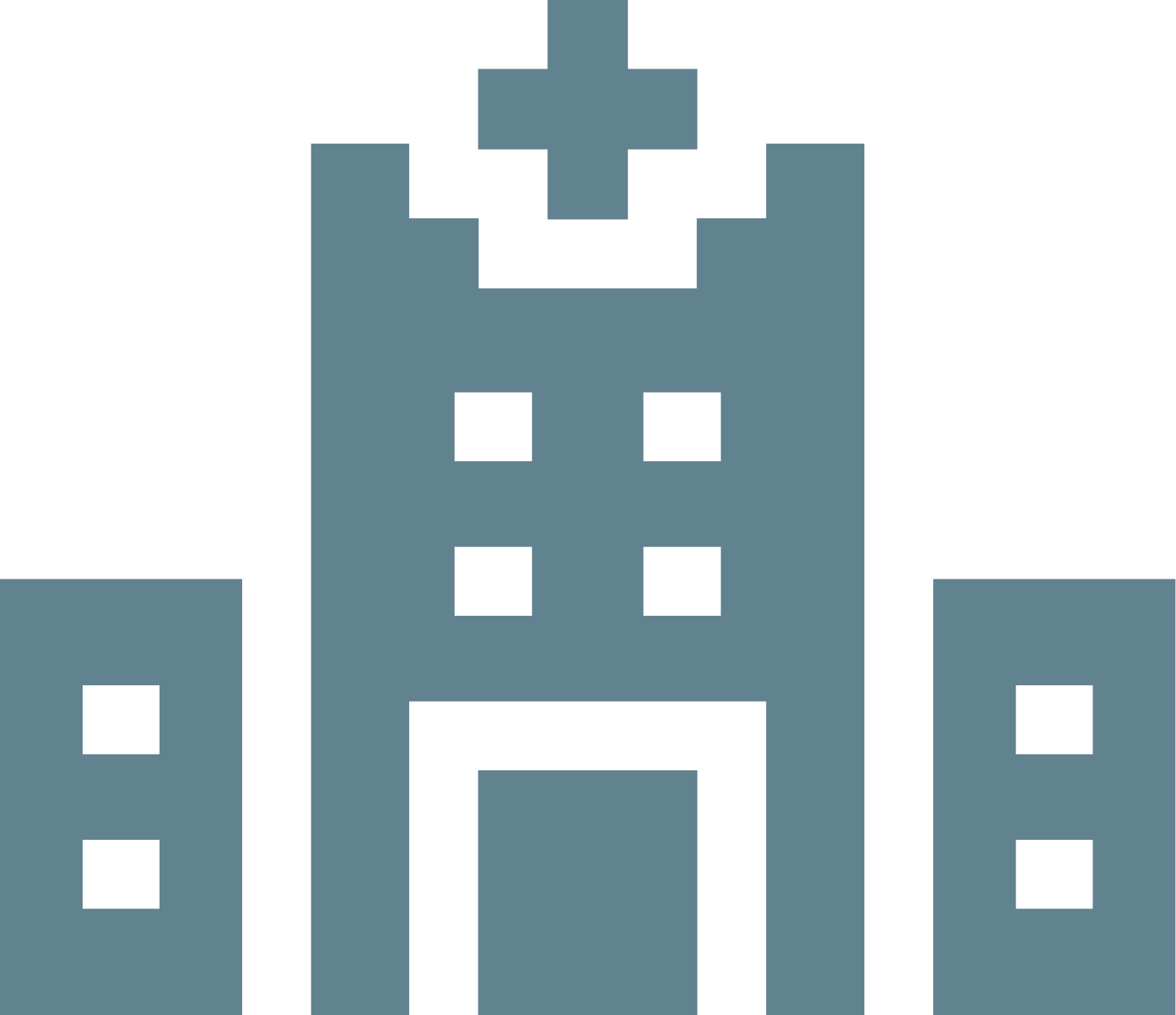 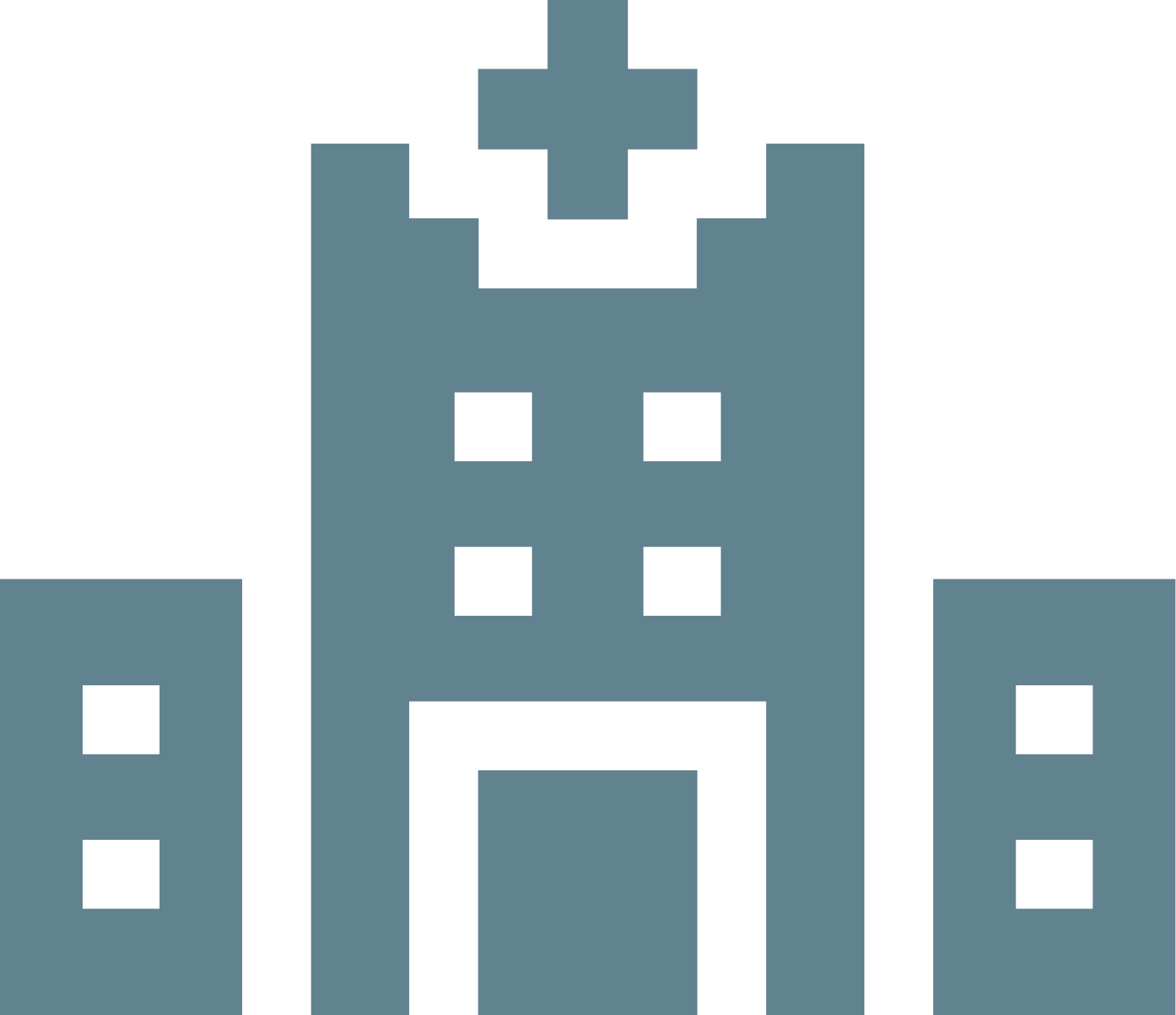 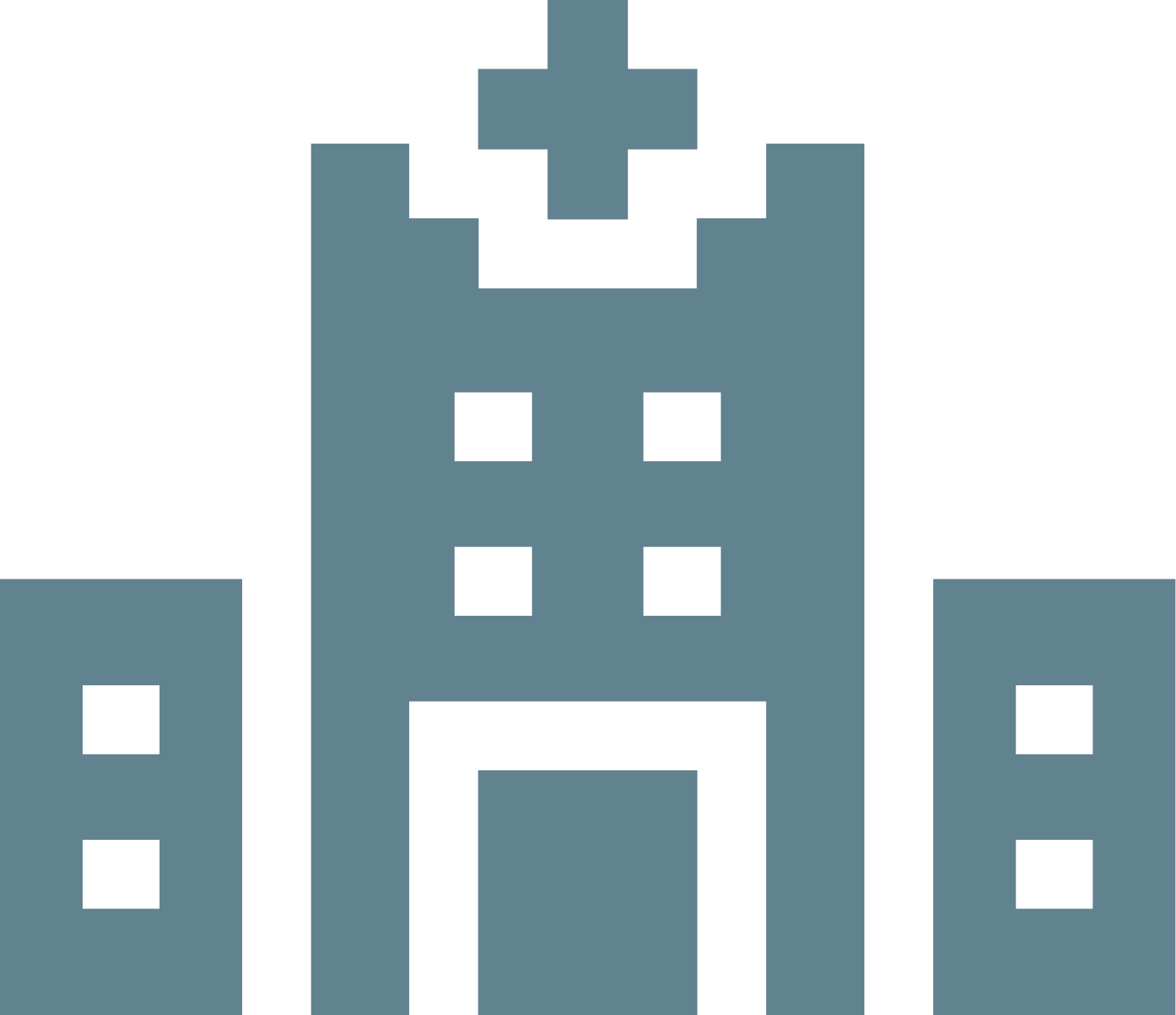 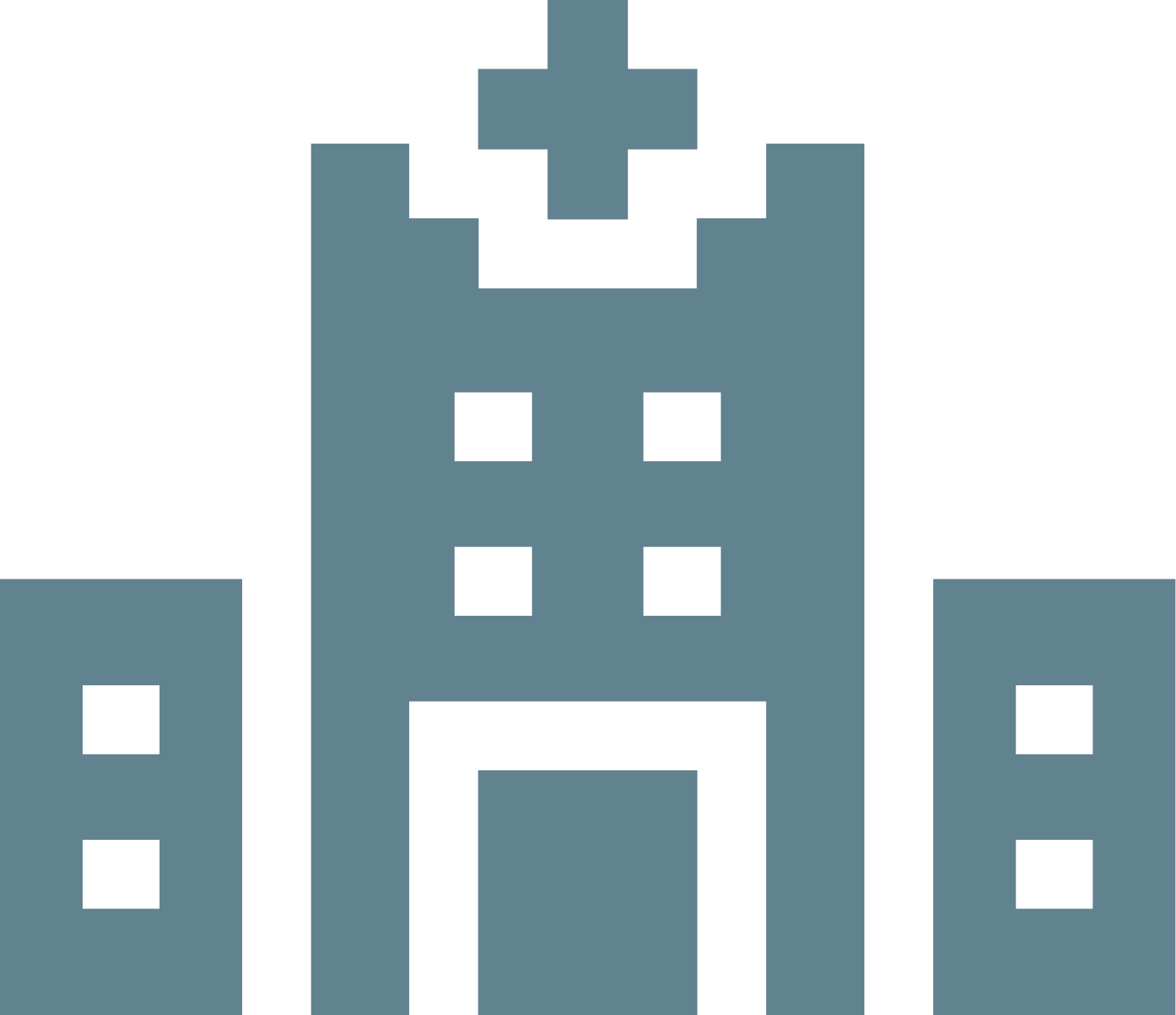 Nivel Secundario / Terciario
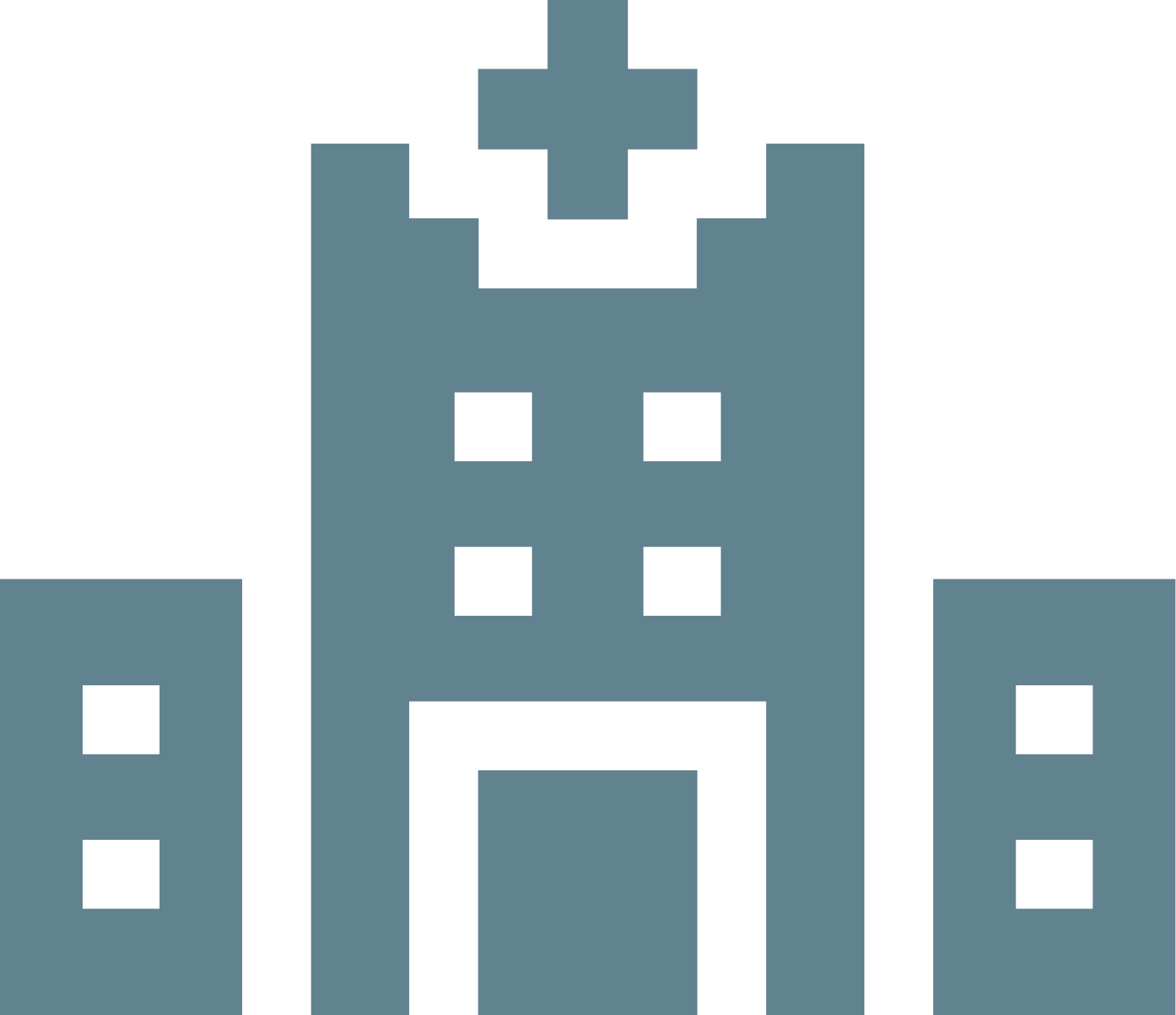 Postas
Red APS
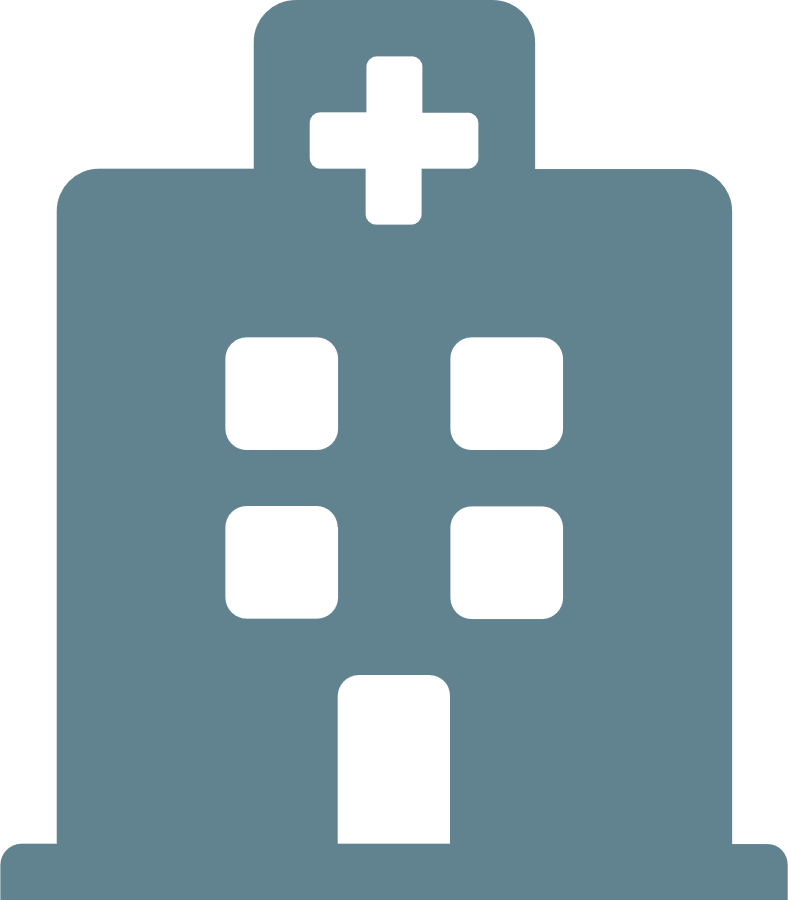 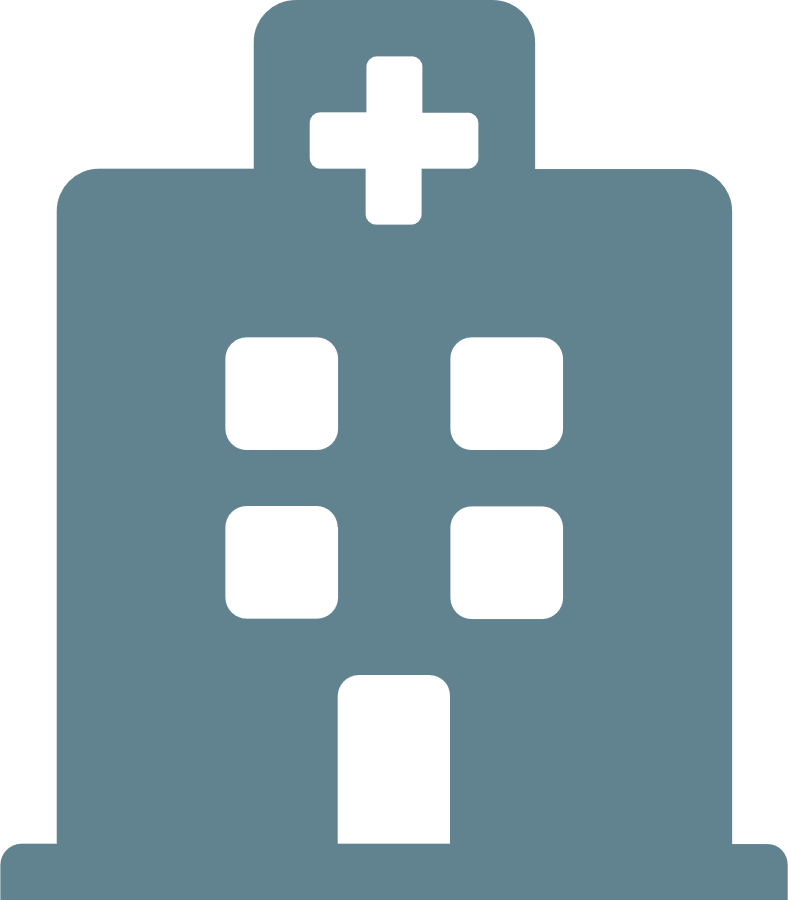 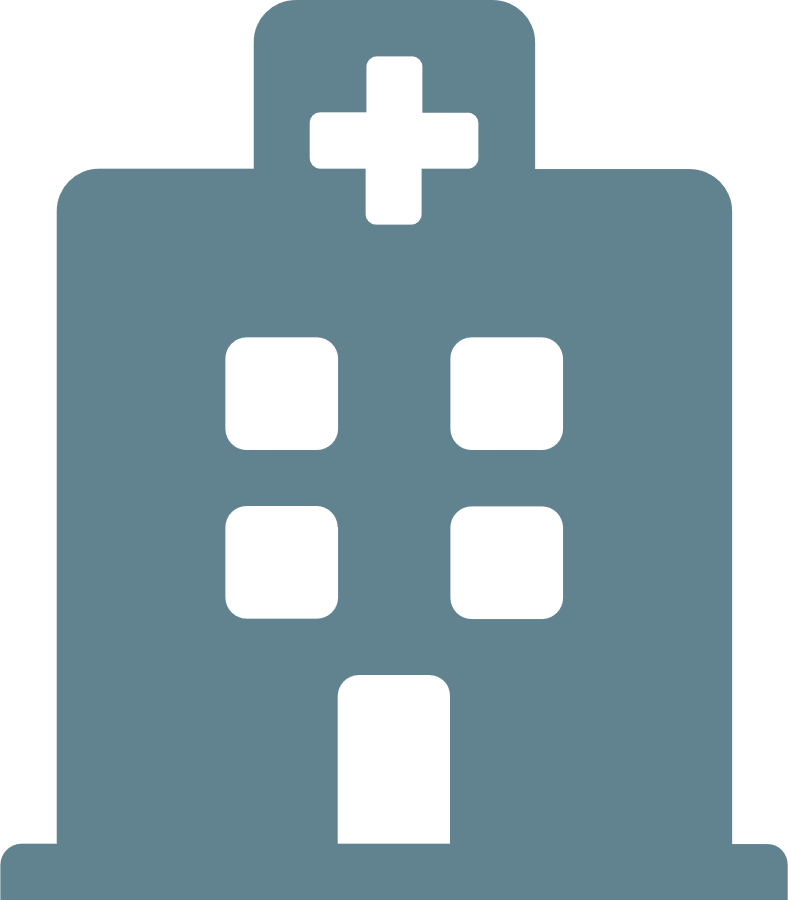 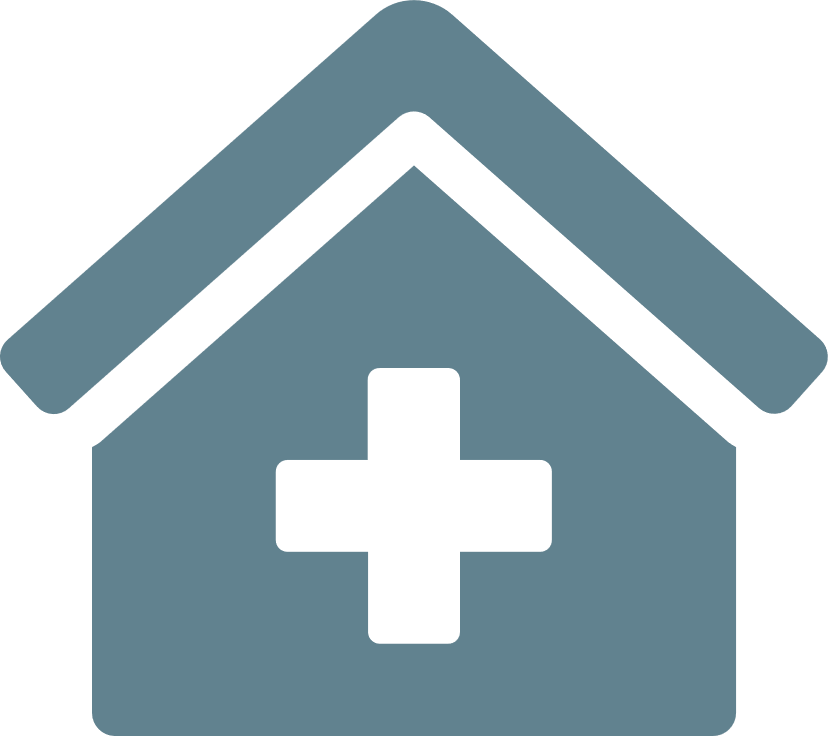 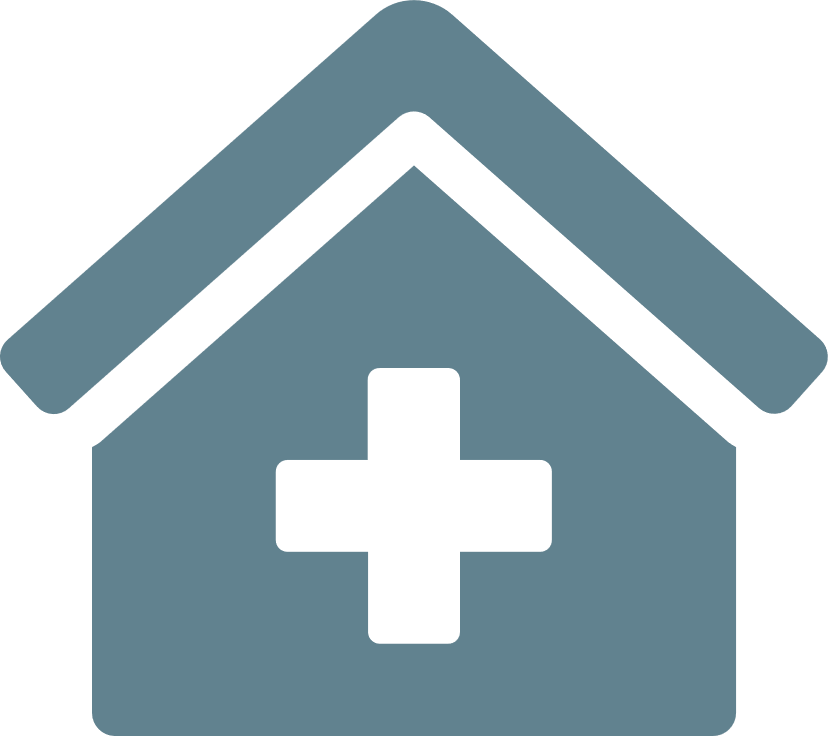 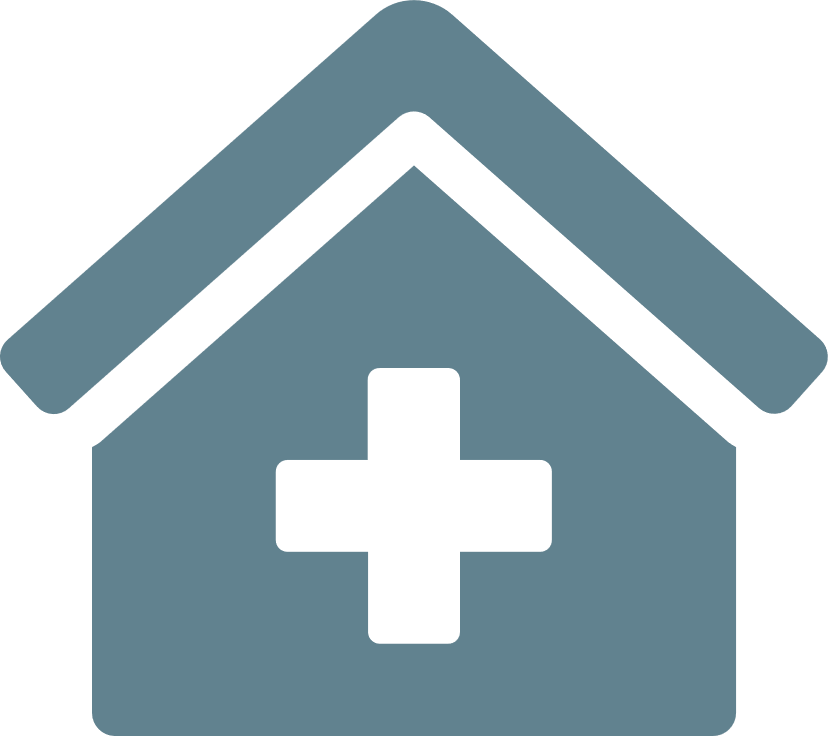 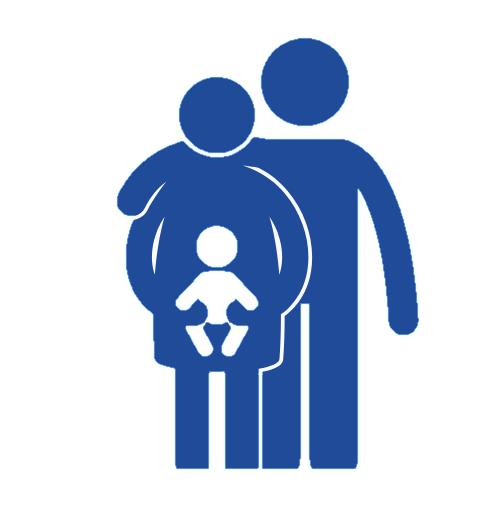 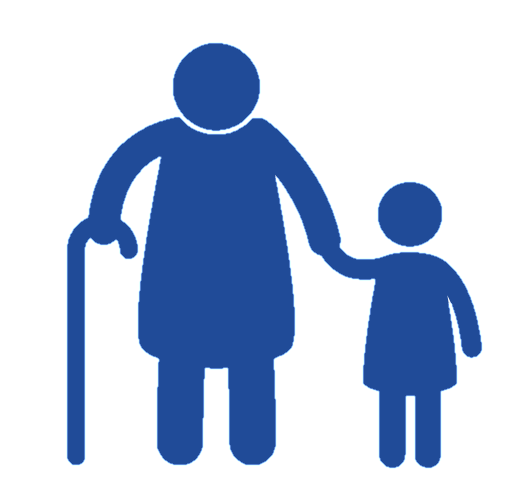 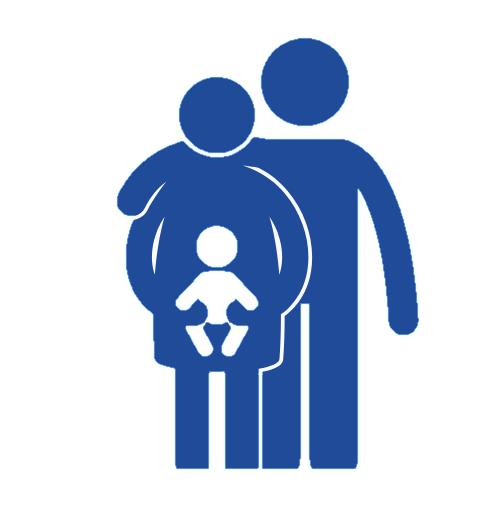 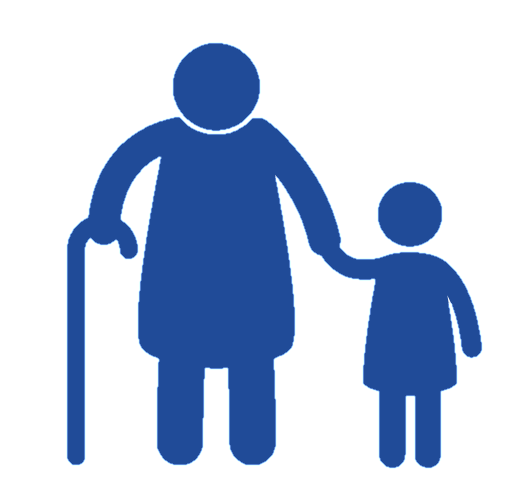 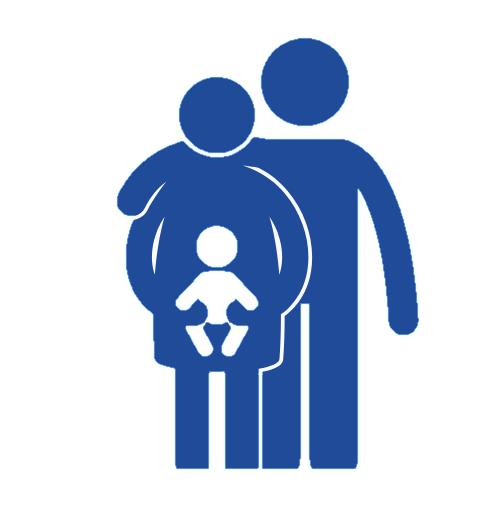 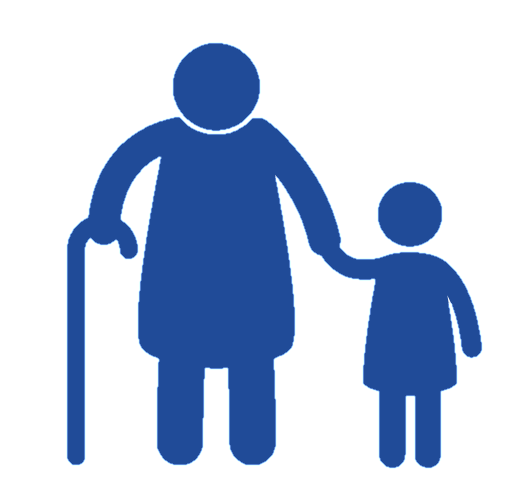 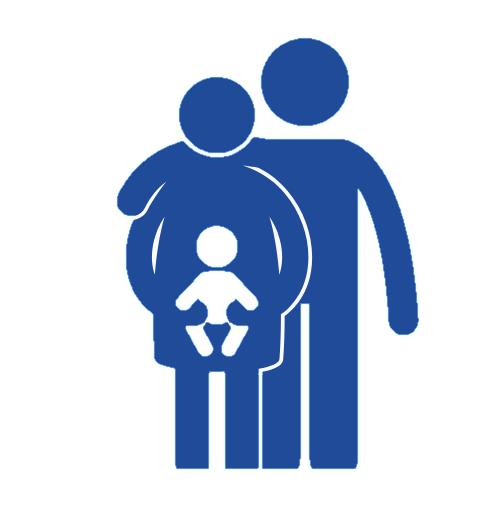 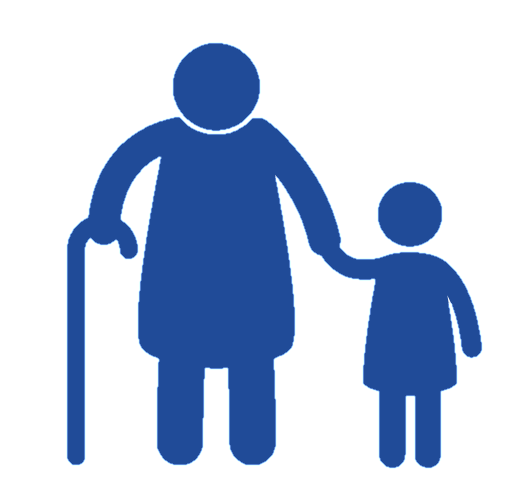 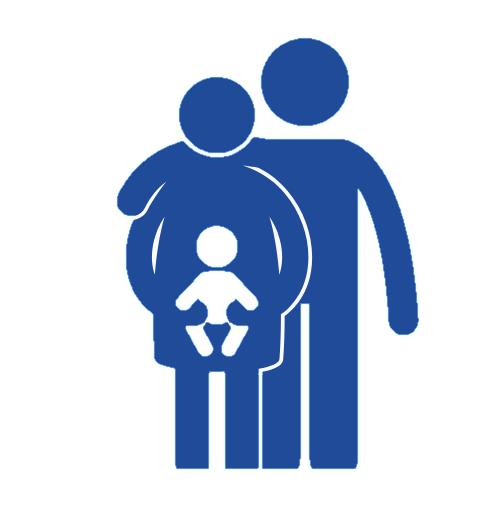 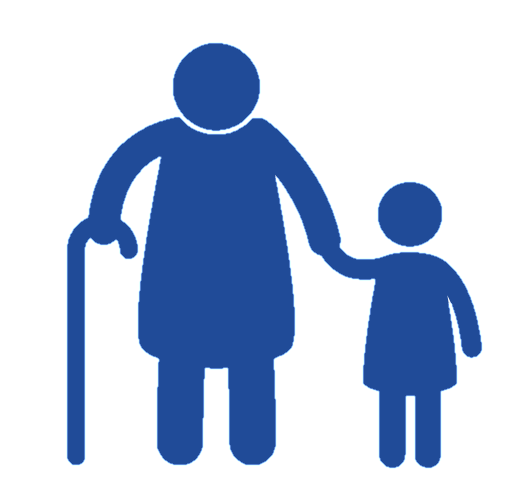 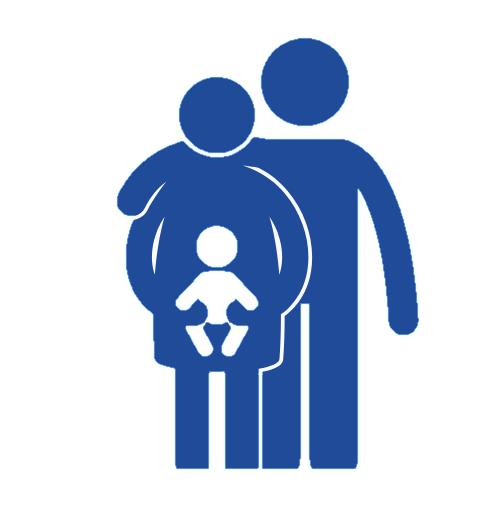 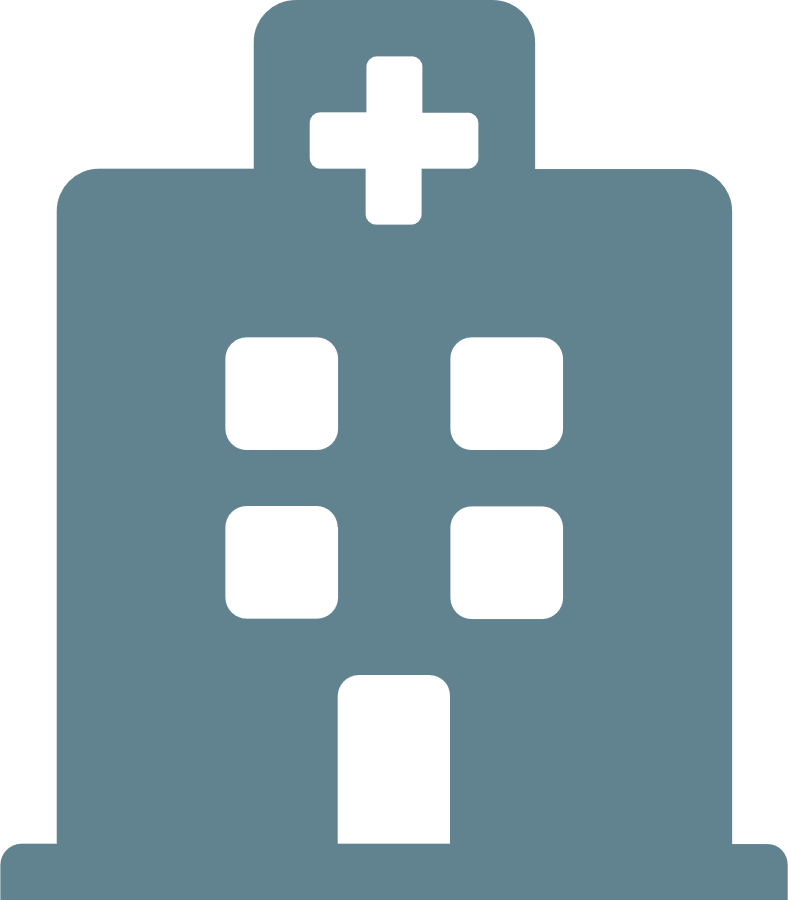 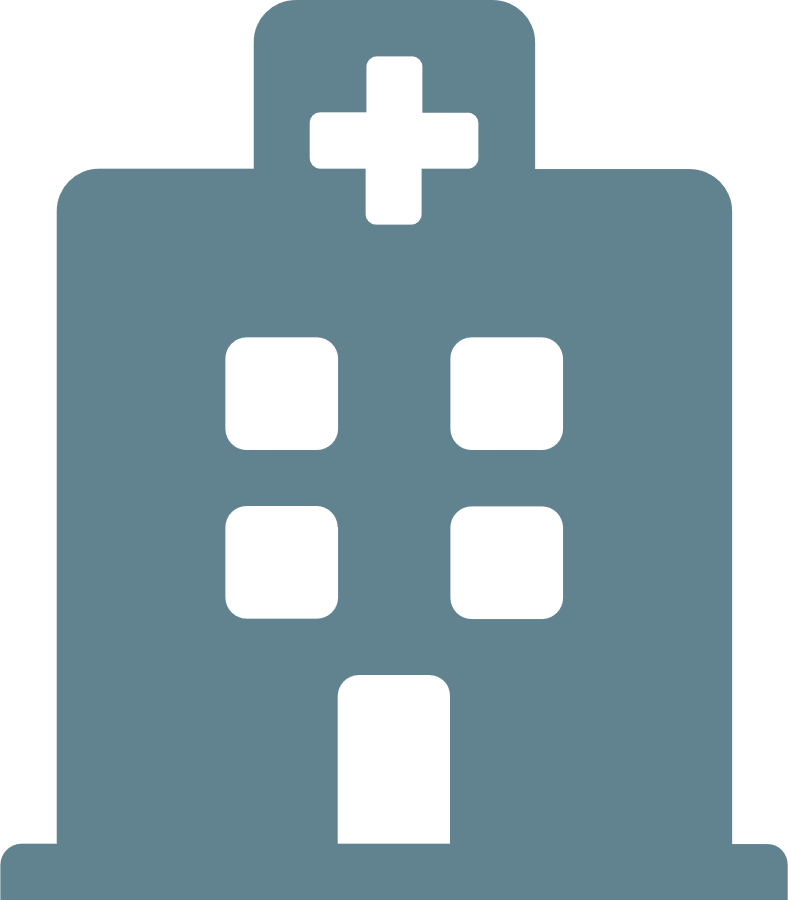 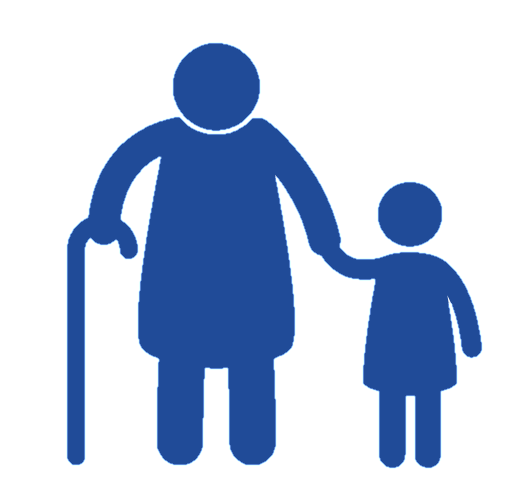 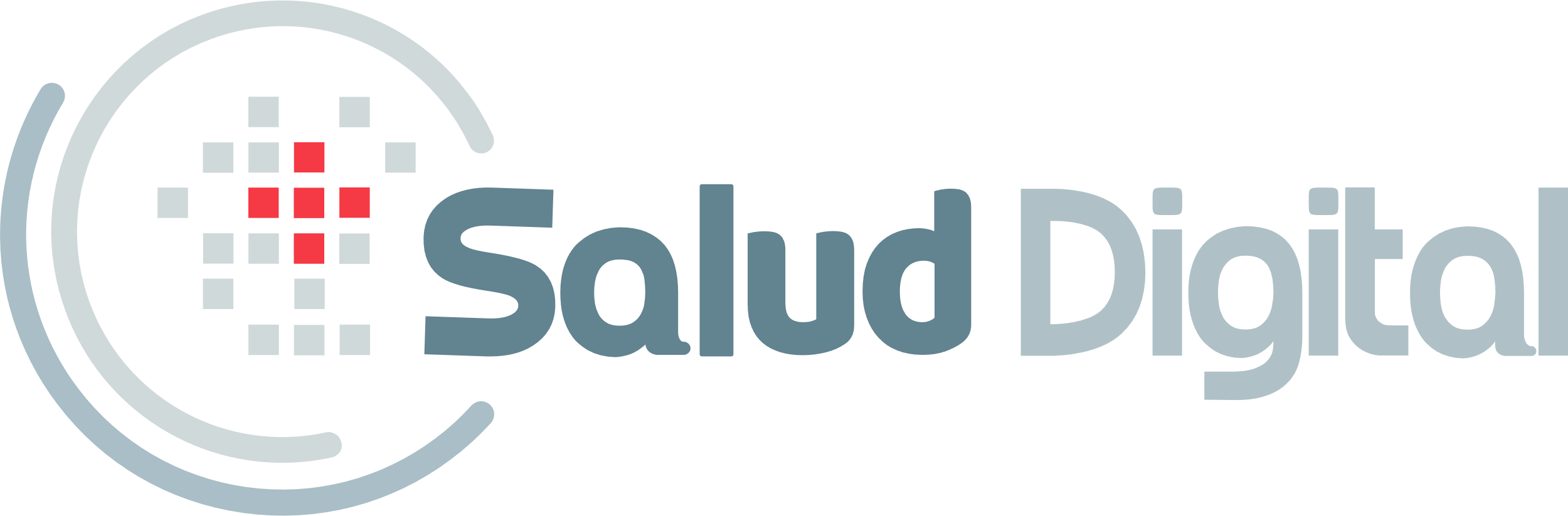 PRESTACIONES DE HOSPITAL DIGITAL 
MEDIANTE TELEMEDICINA
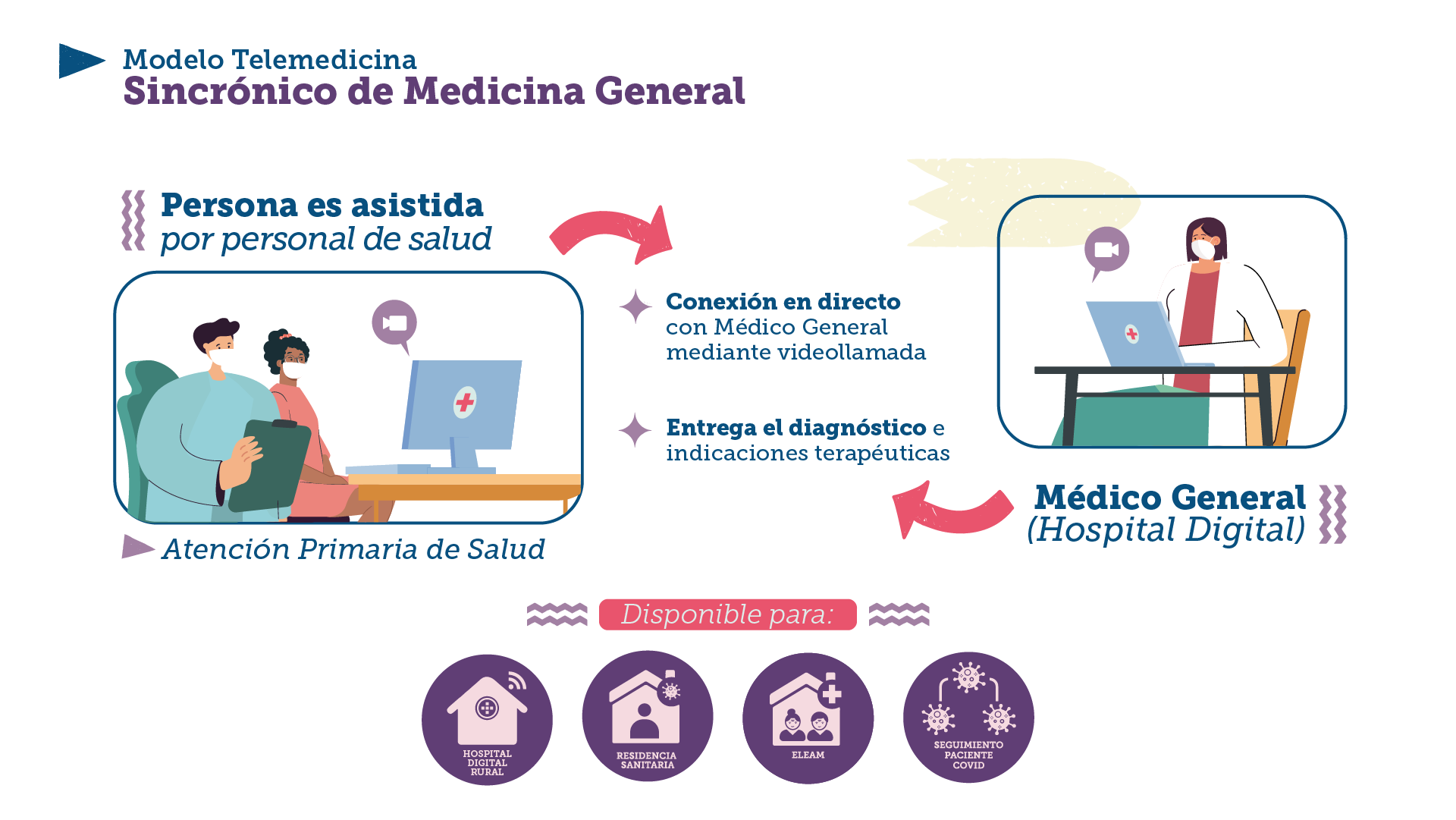 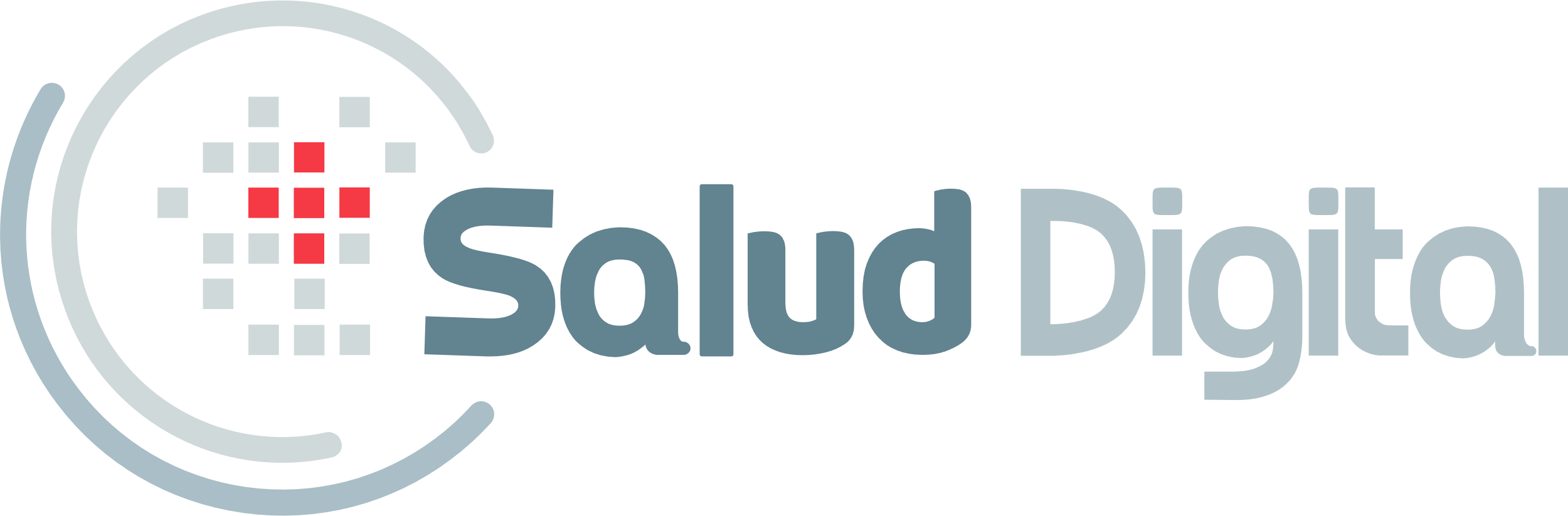 PRESTACIONES DE HOSPITAL DIGITAL 
MEDIANTE TELEMEDICINA
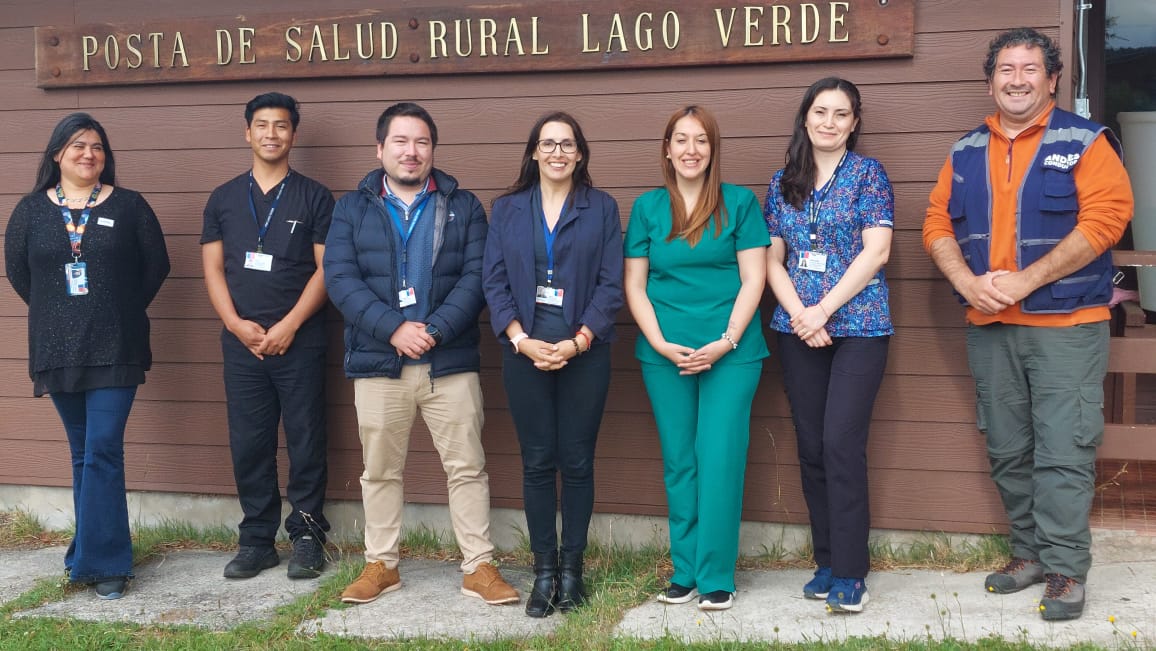 Posta Rural de Lago Verde, Región de Aysén, enero 2023
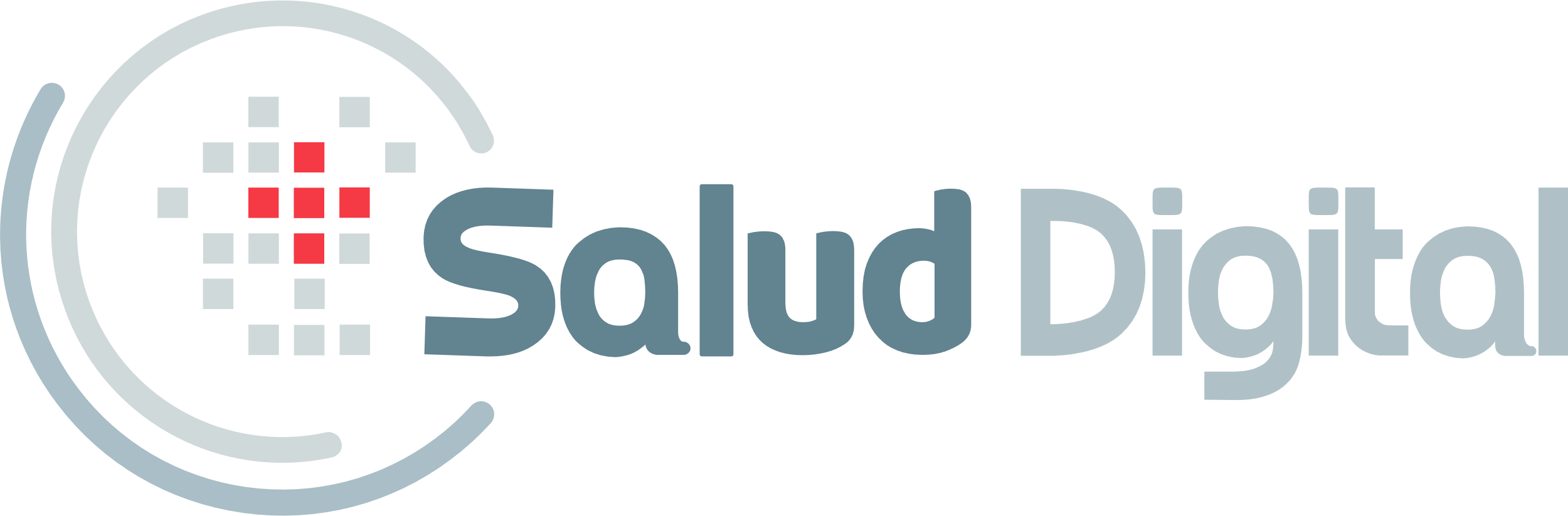 PRESTACIONES DE HOSPITAL DIGITAL 
MEDIANTE TELEMEDICINA
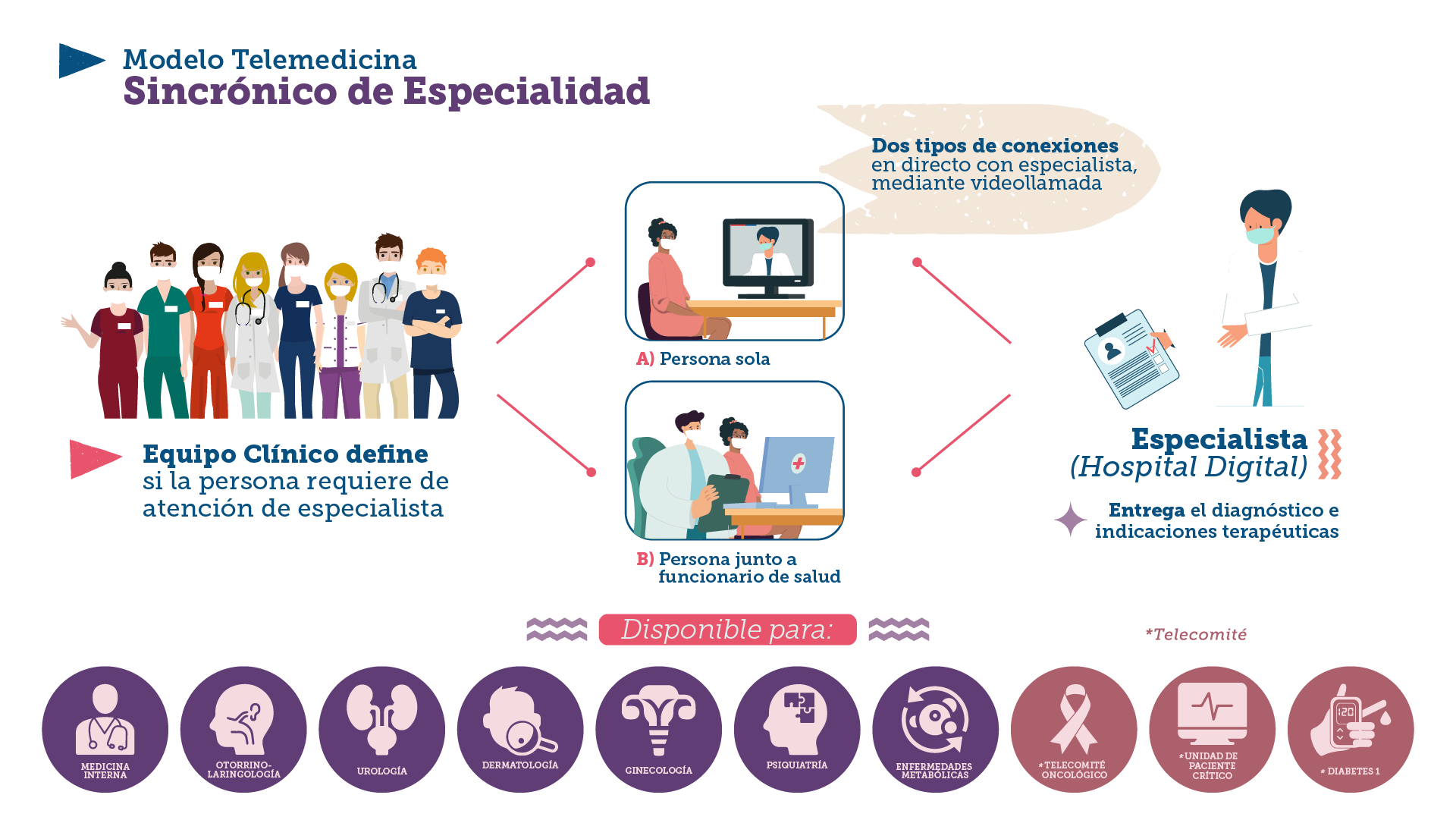 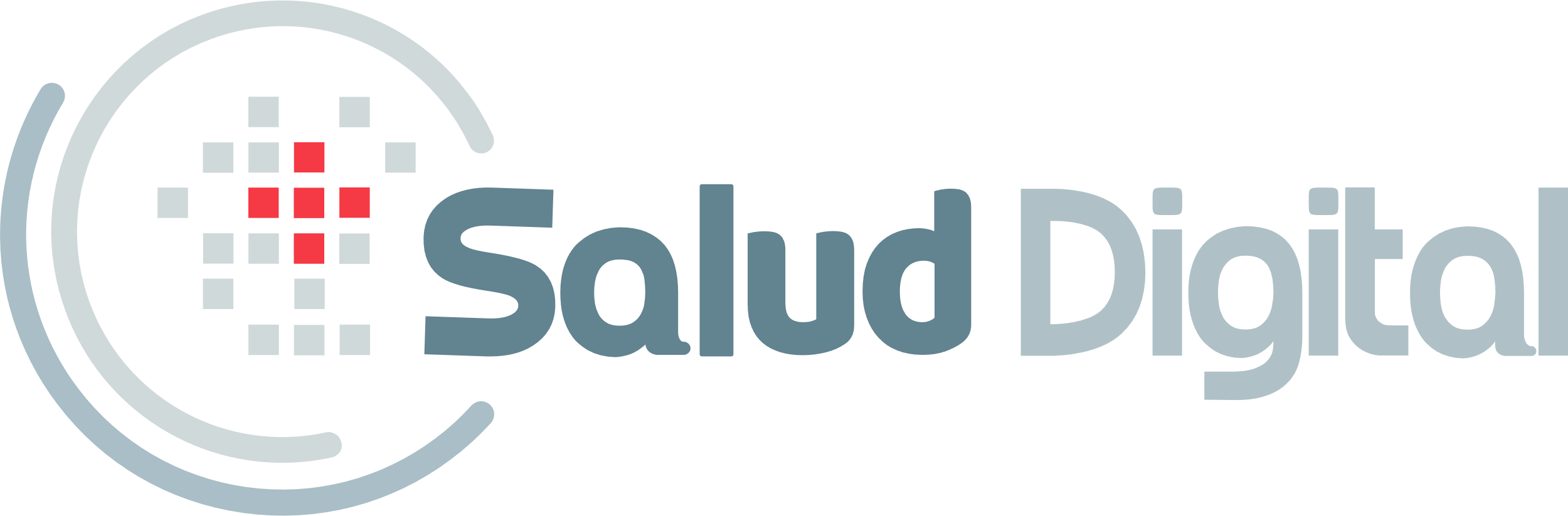 PRESTACIONES DE HOSPITAL DIGITAL 
MEDIANTE TELEMEDICINA
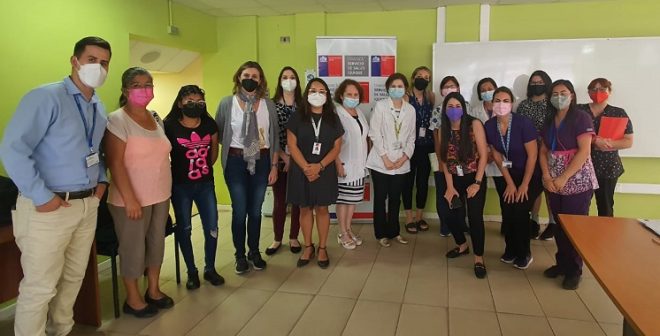 Telecomité Diabetes I, Iquique, Región de Tarapacá, enero 2022
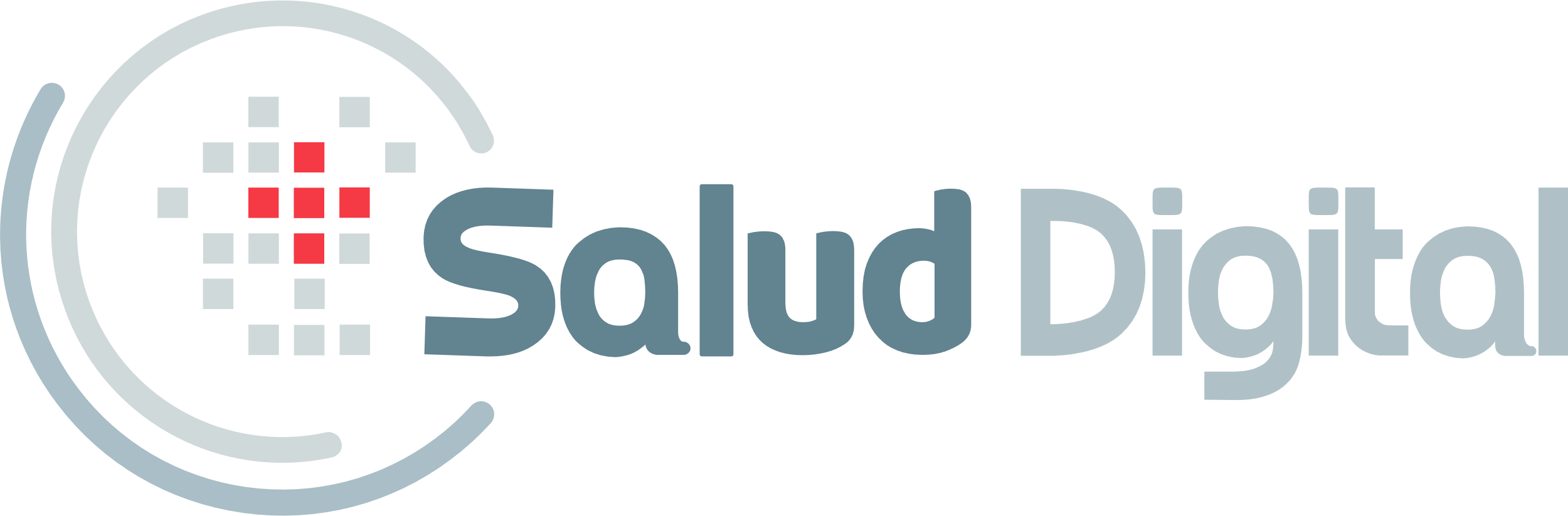 PRESTACIONES DE HOSPITAL DIGITAL 
MEDIANTE TELEMEDICINA
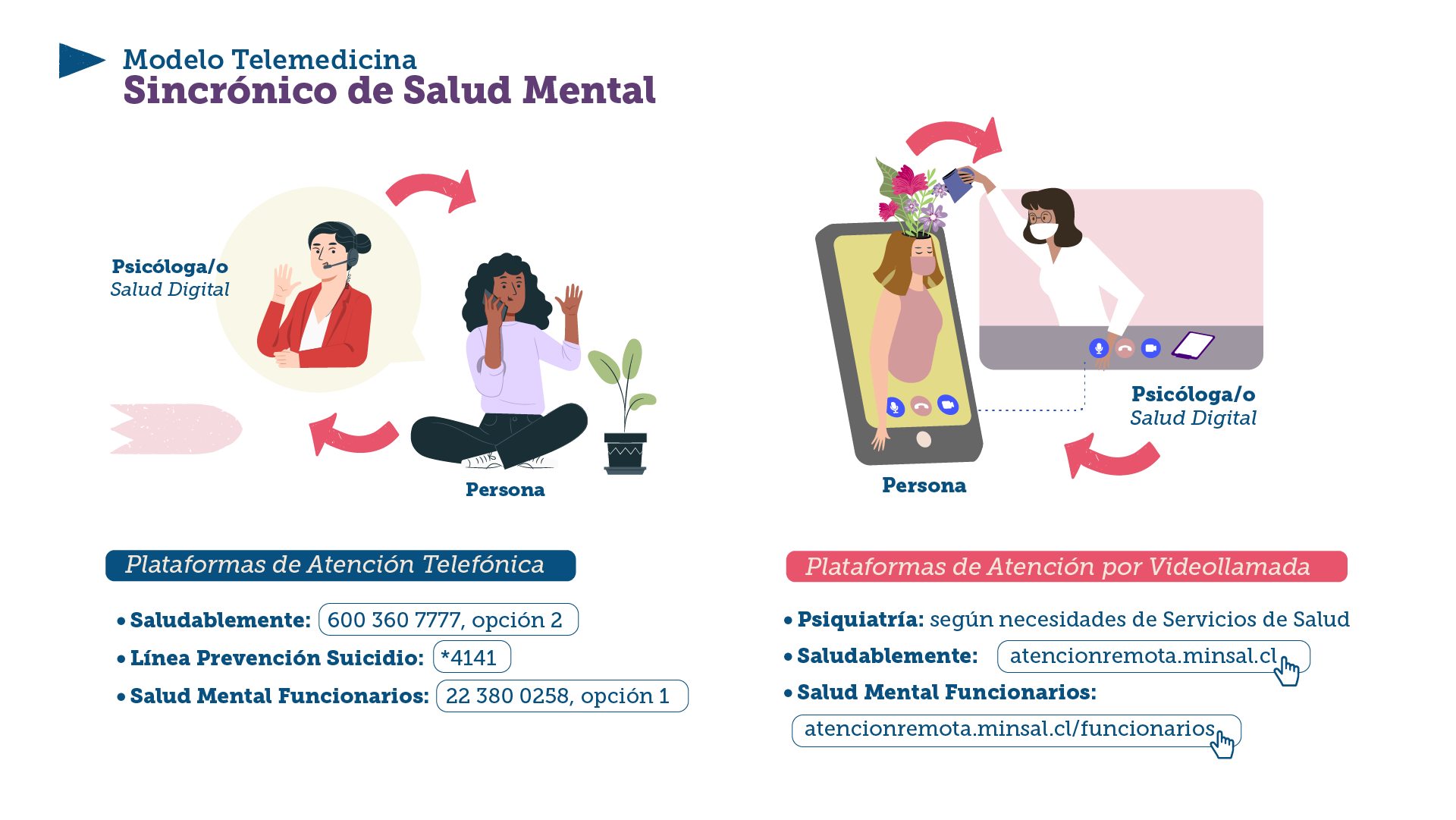 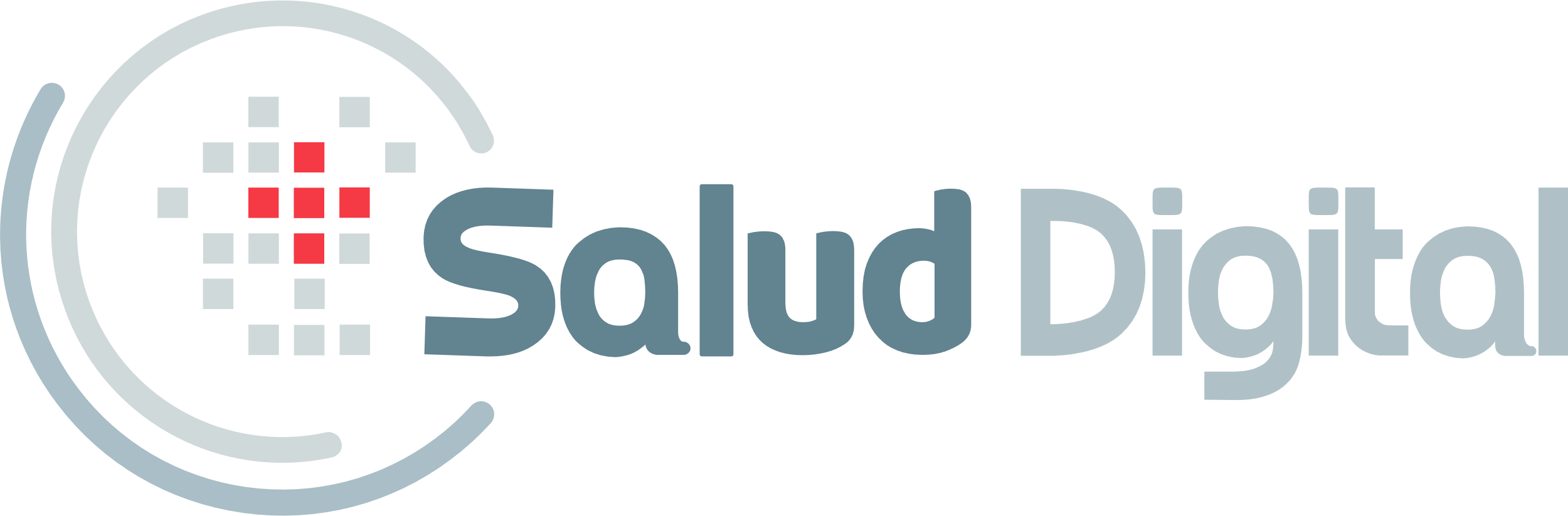 PRESTACIONES DE HOSPITAL DIGITAL 
MEDIANTE TELEMEDICINA
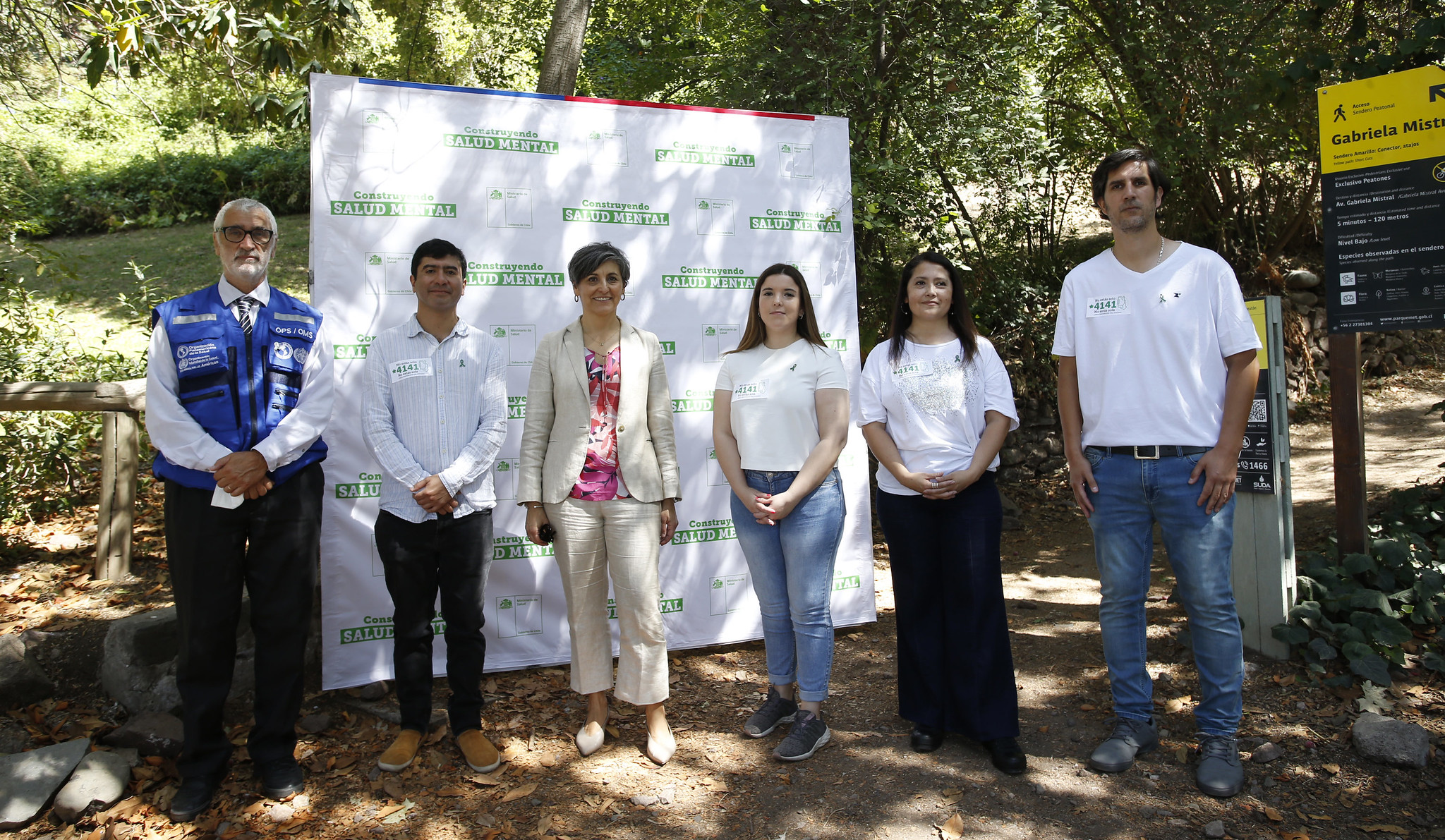 Ministra Aguilera, Representante OMS en Chile y Psicólogos Hospital Digital, 
Lanzamiento Línea Prevención del Suicidio, Enero 2023
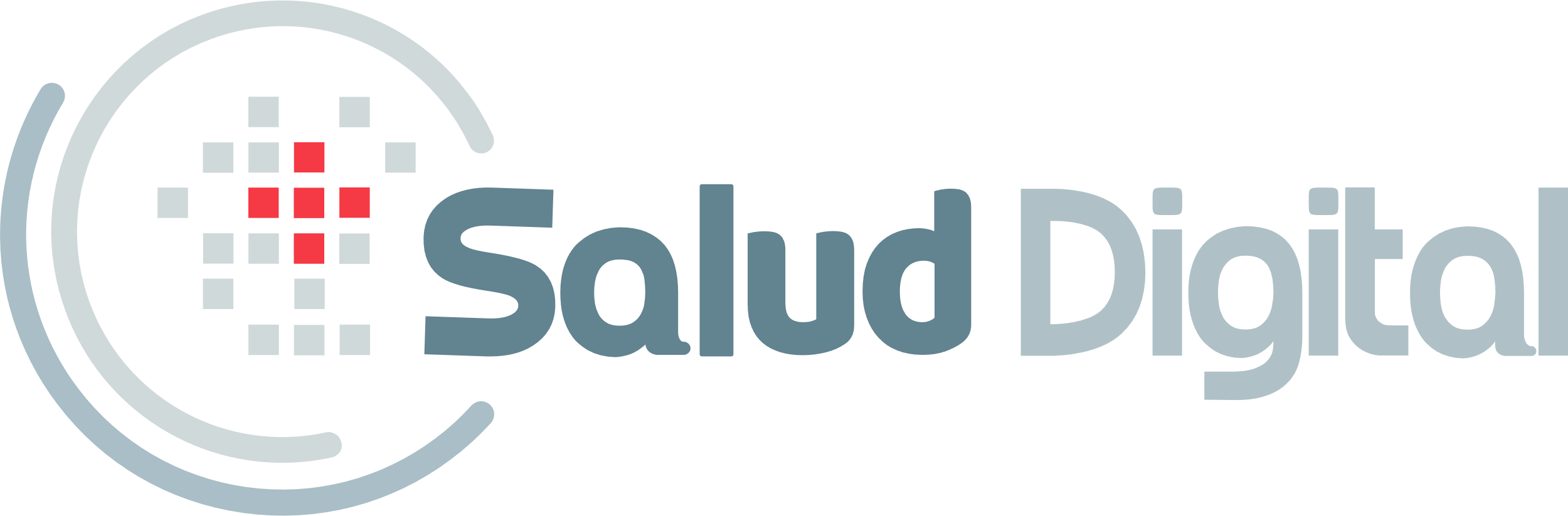 PRESTACIONES DE HOSPITAL DIGITAL 
MEDIANTE TELEMEDICINA
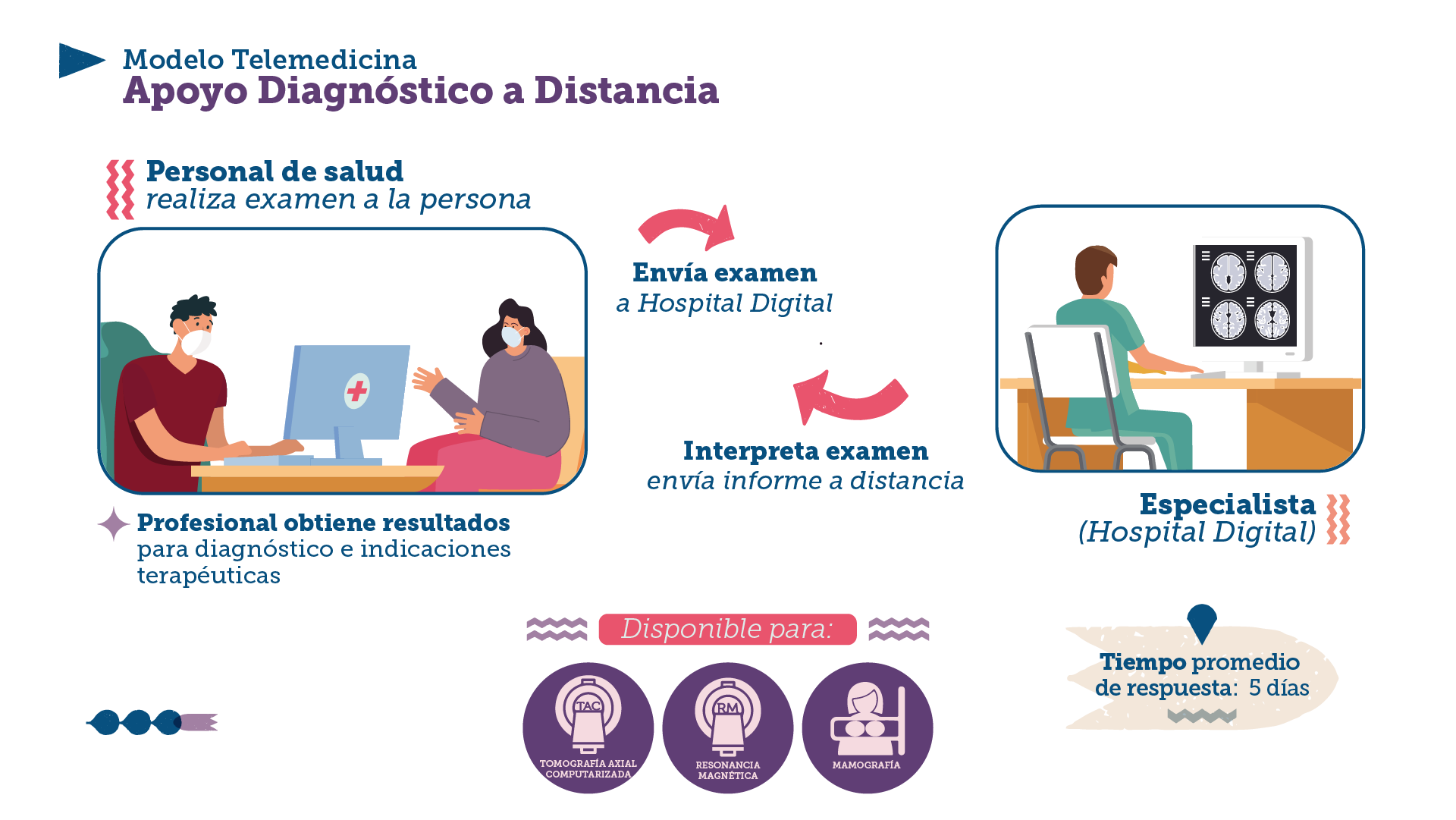 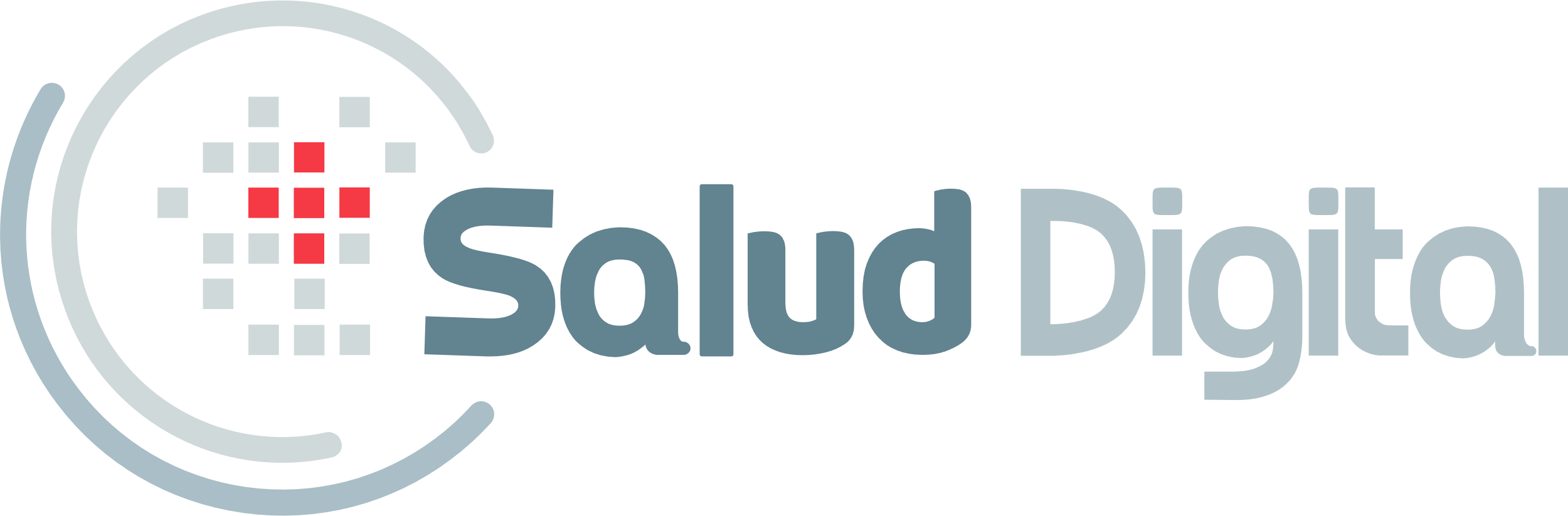 PRESTACIONES DE HOSPITAL DIGITAL 
MEDIANTE TELEMEDICINA
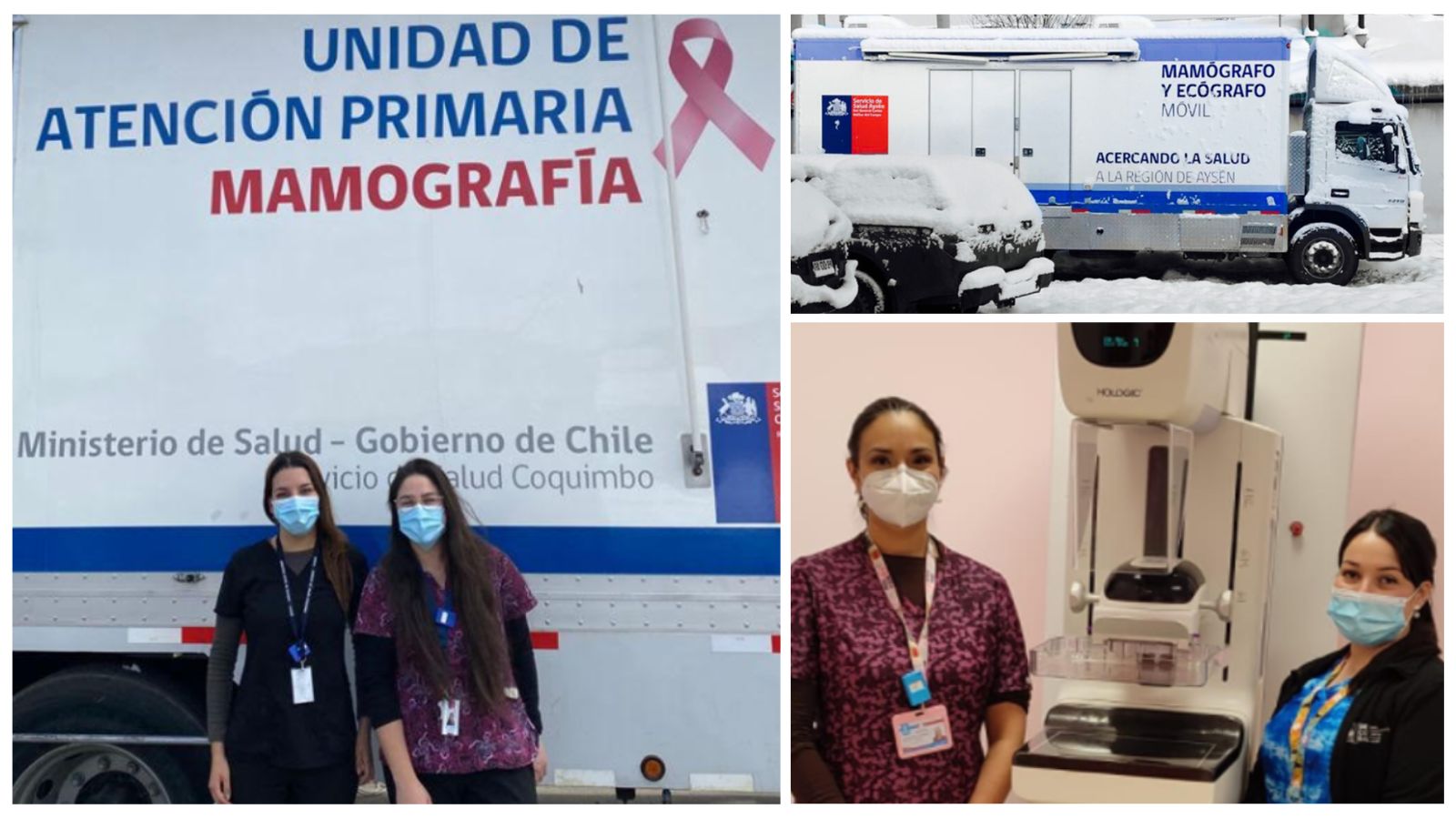 Célula de Mamografía, Teleinformes en APS a través de todo el país, Coquimbo, Aysén y Arica.
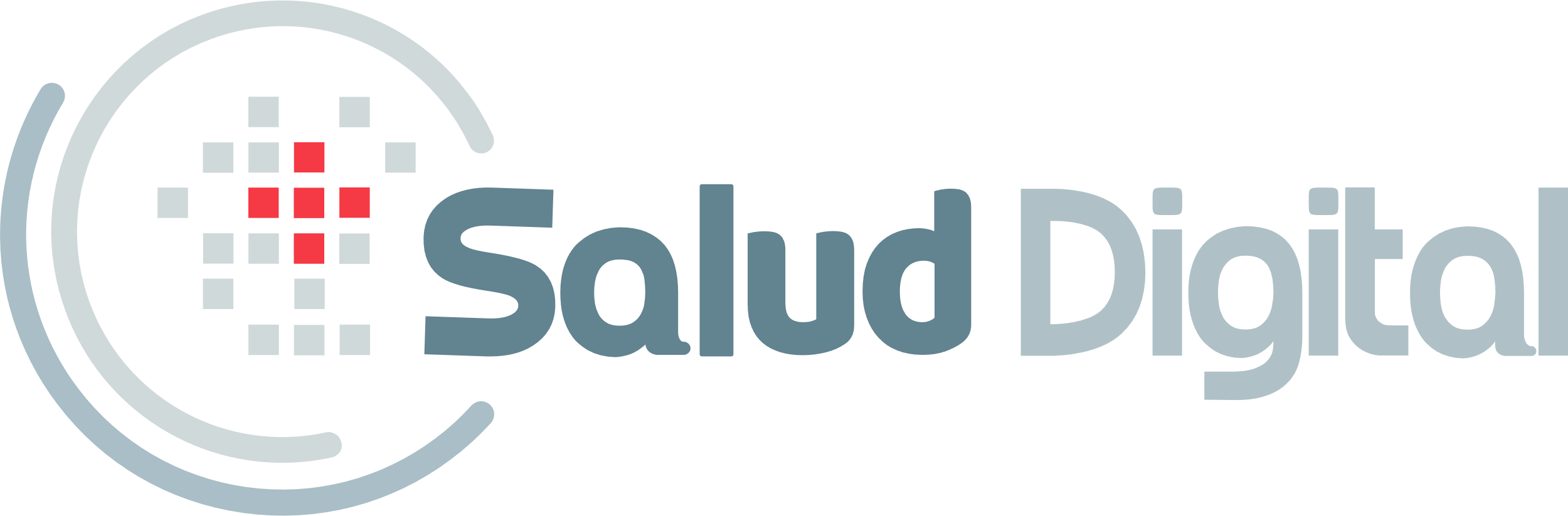 PRESTACIONES DE HOSPITAL DIGITAL 
MEDIANTE TELEMEDICINA
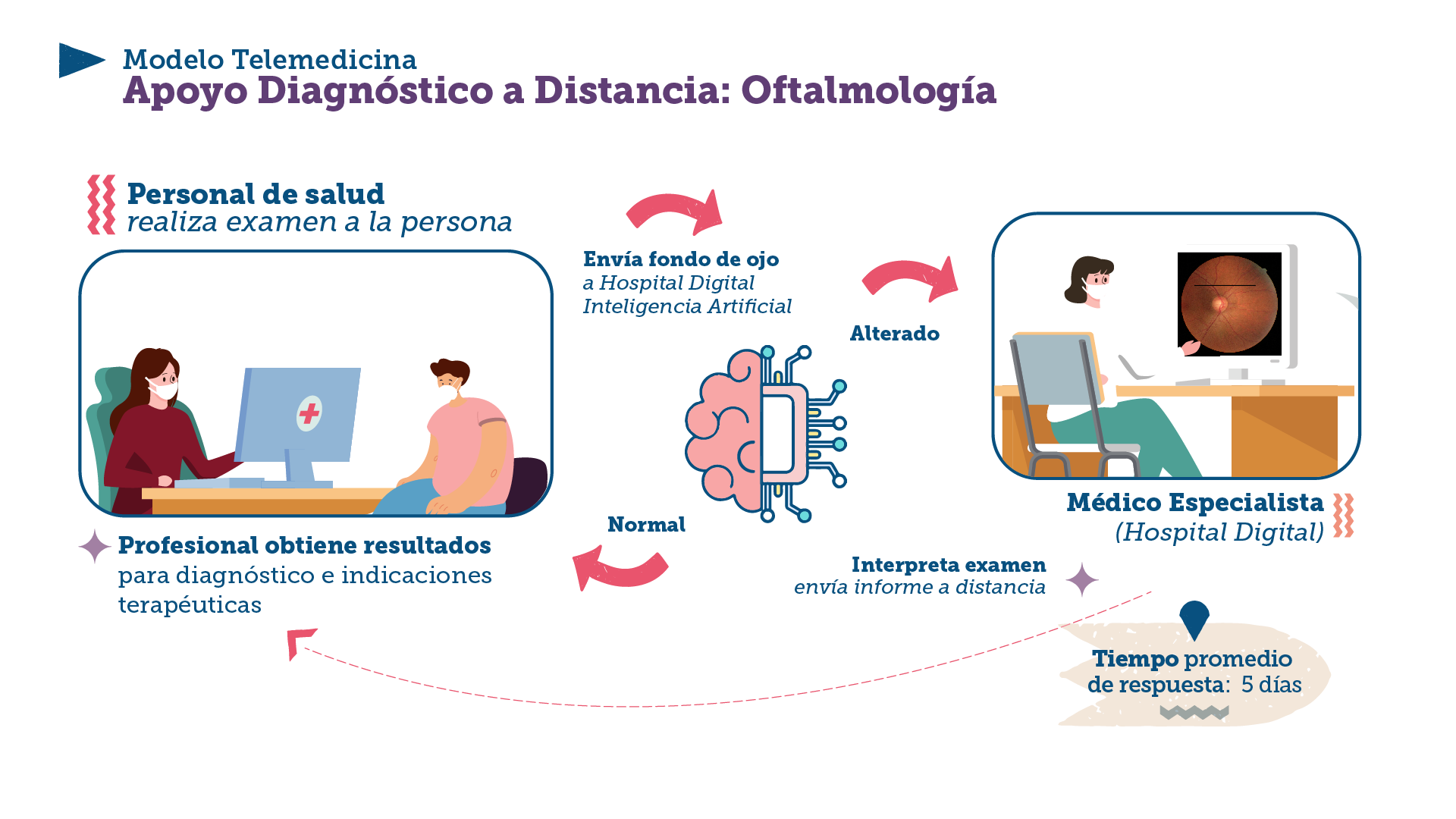 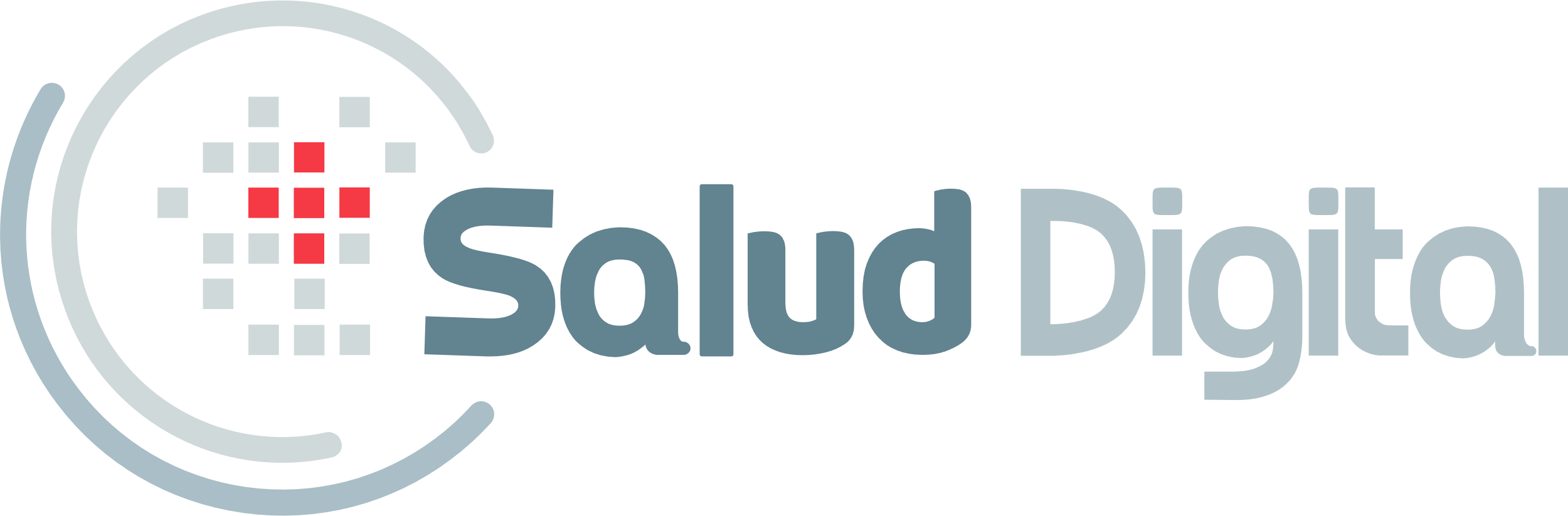 PRESTACIONES DE HOSPITAL DIGITAL 
MEDIANTE TELEMEDICINA
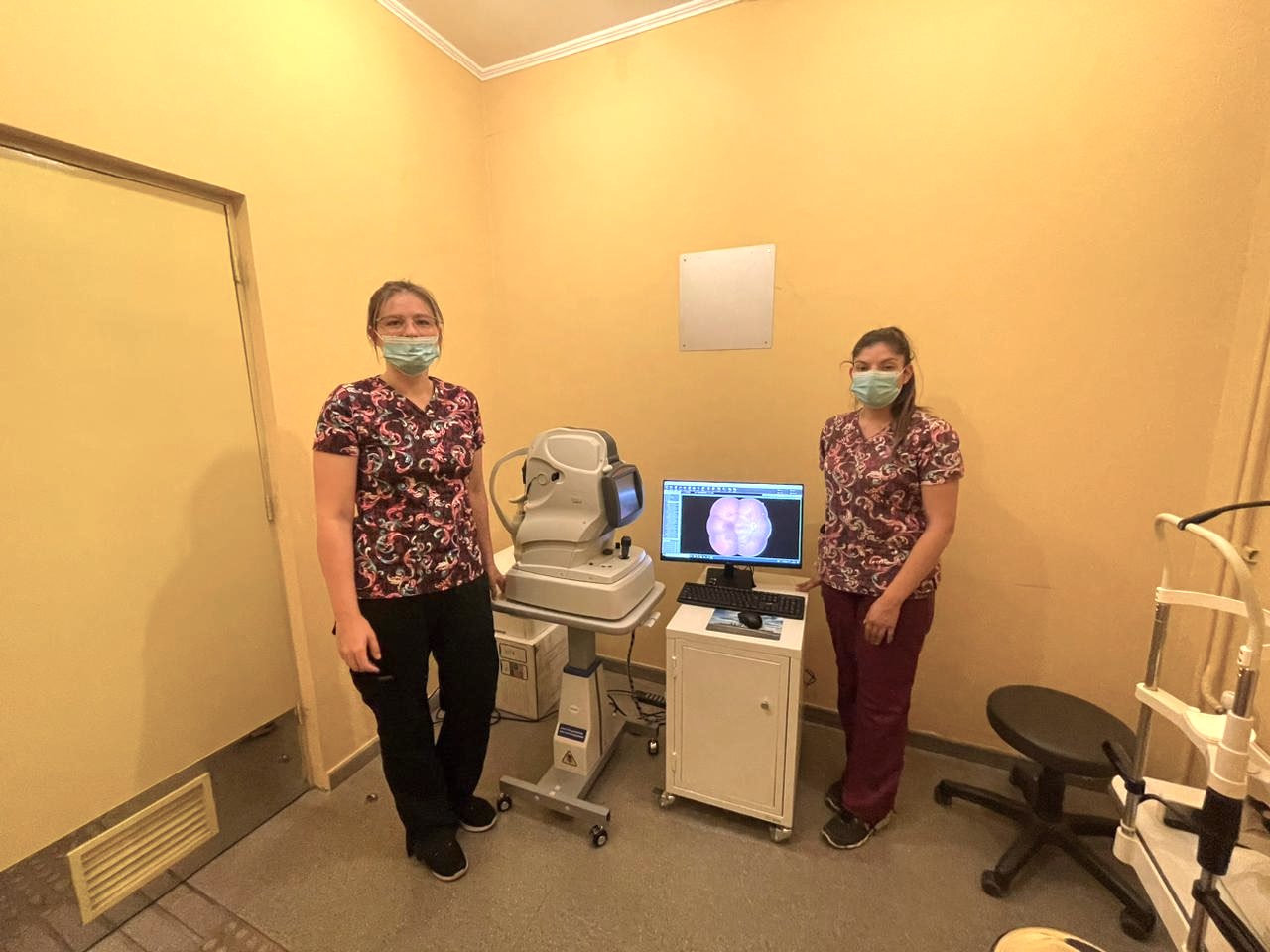 Unidad de Atención Primaria Oftalmológica (UAPO), 
CESFAM Piedra del Águila, Angol, Servicio de Salud Araucanía Norte
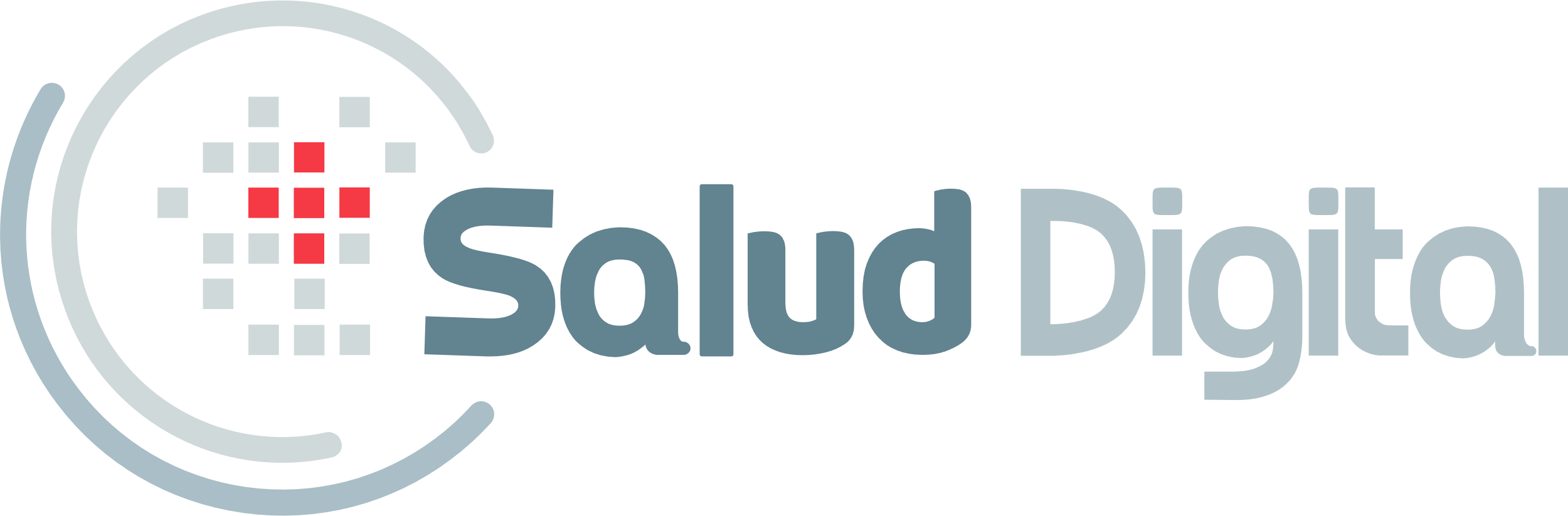 PRESTACIONES DE HOSPITAL DIGITAL 
MEDIANTE TELEMEDICINA
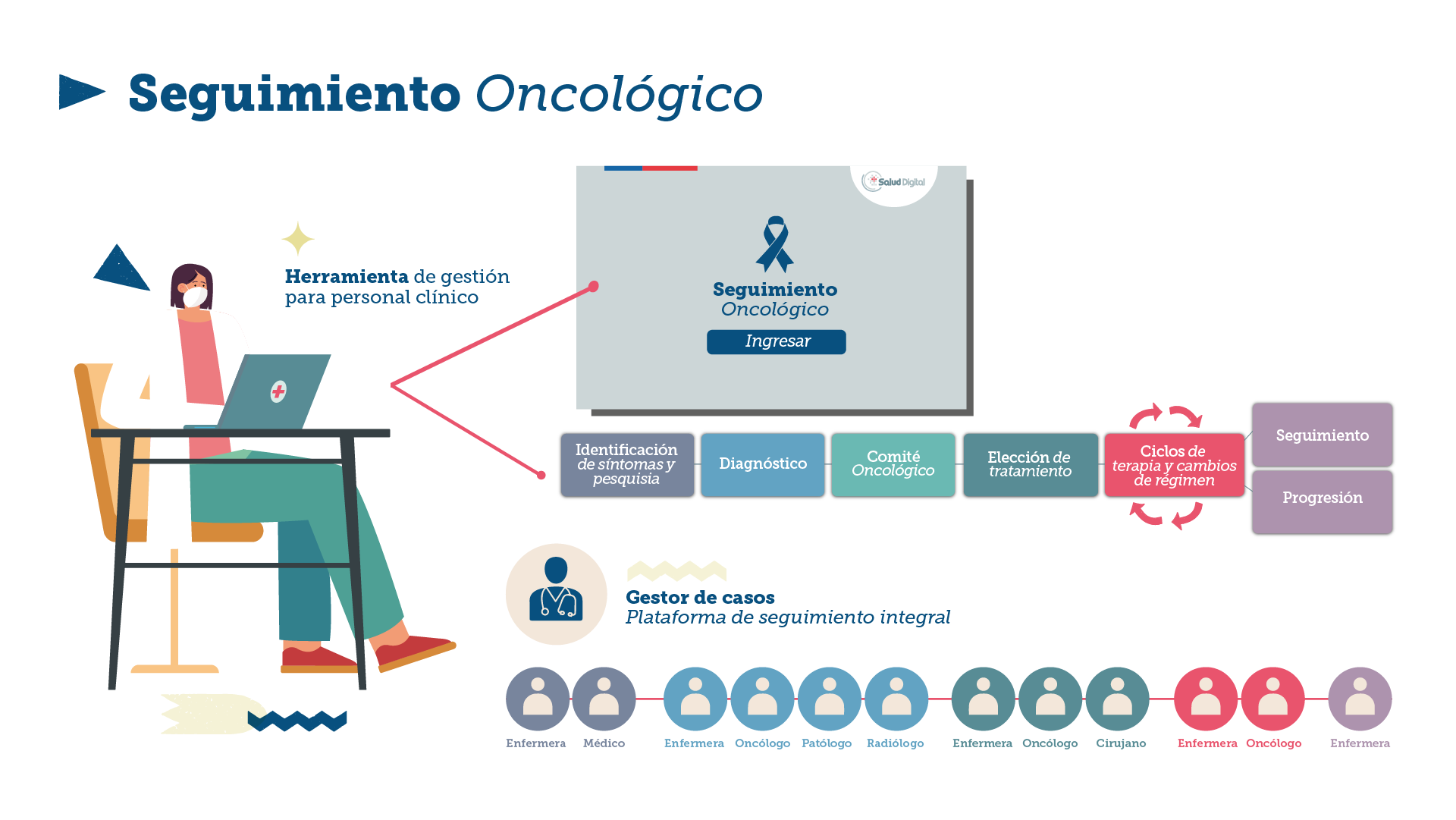 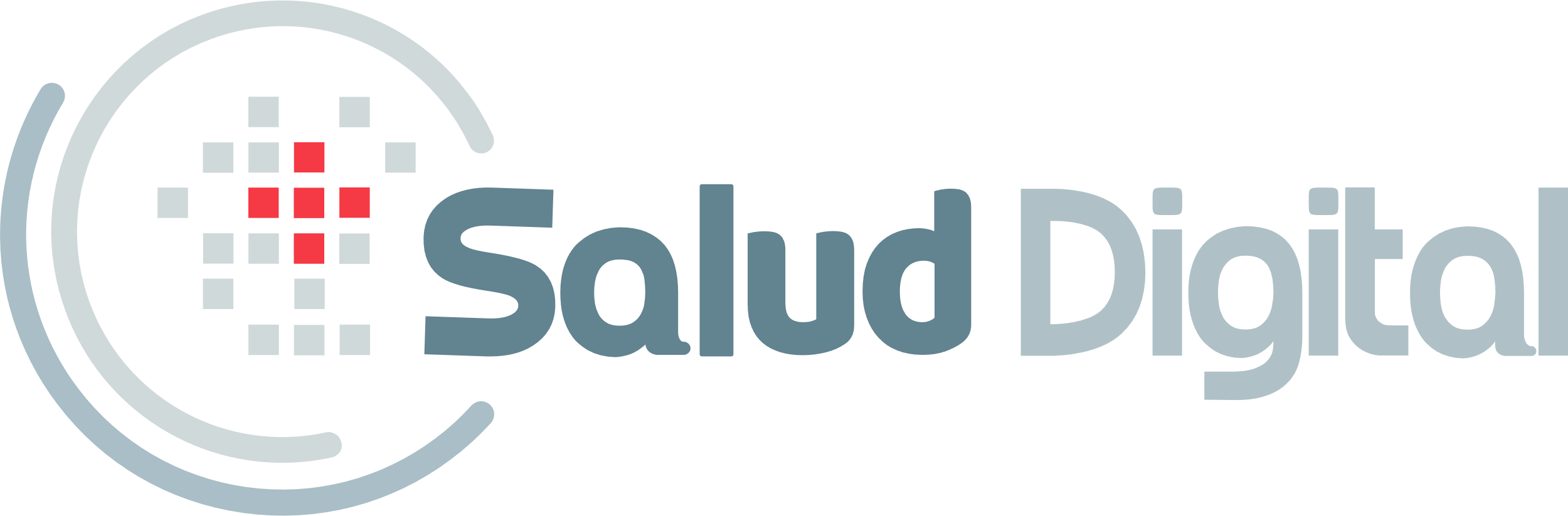 PRESTACIONES DE HOSPITAL DIGITAL 
MEDIANTE TELEMEDICINA
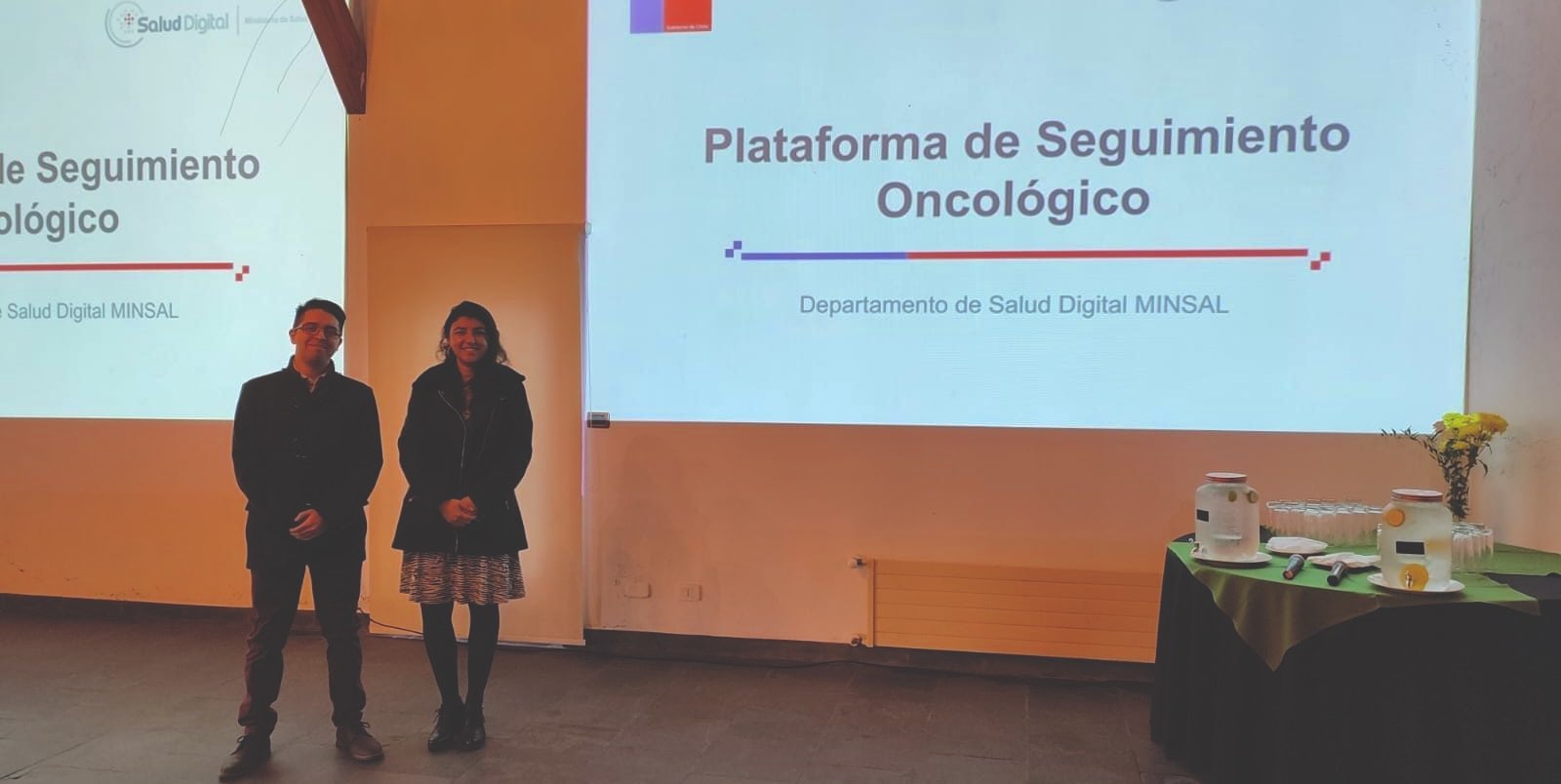 Reunión Gestores Oncológicos, Pucón, Región de la Araucanía, junio 2022
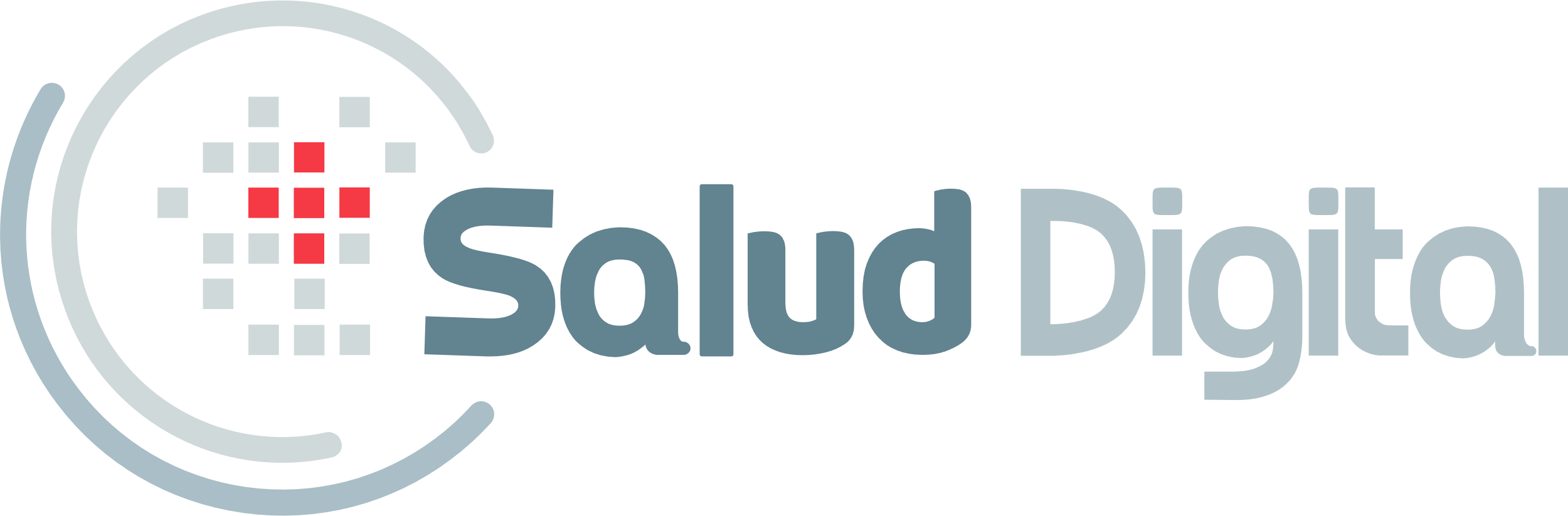 PRESTACIONES DE HOSPITAL DIGITAL 
MEDIANTE TELEMEDICINA
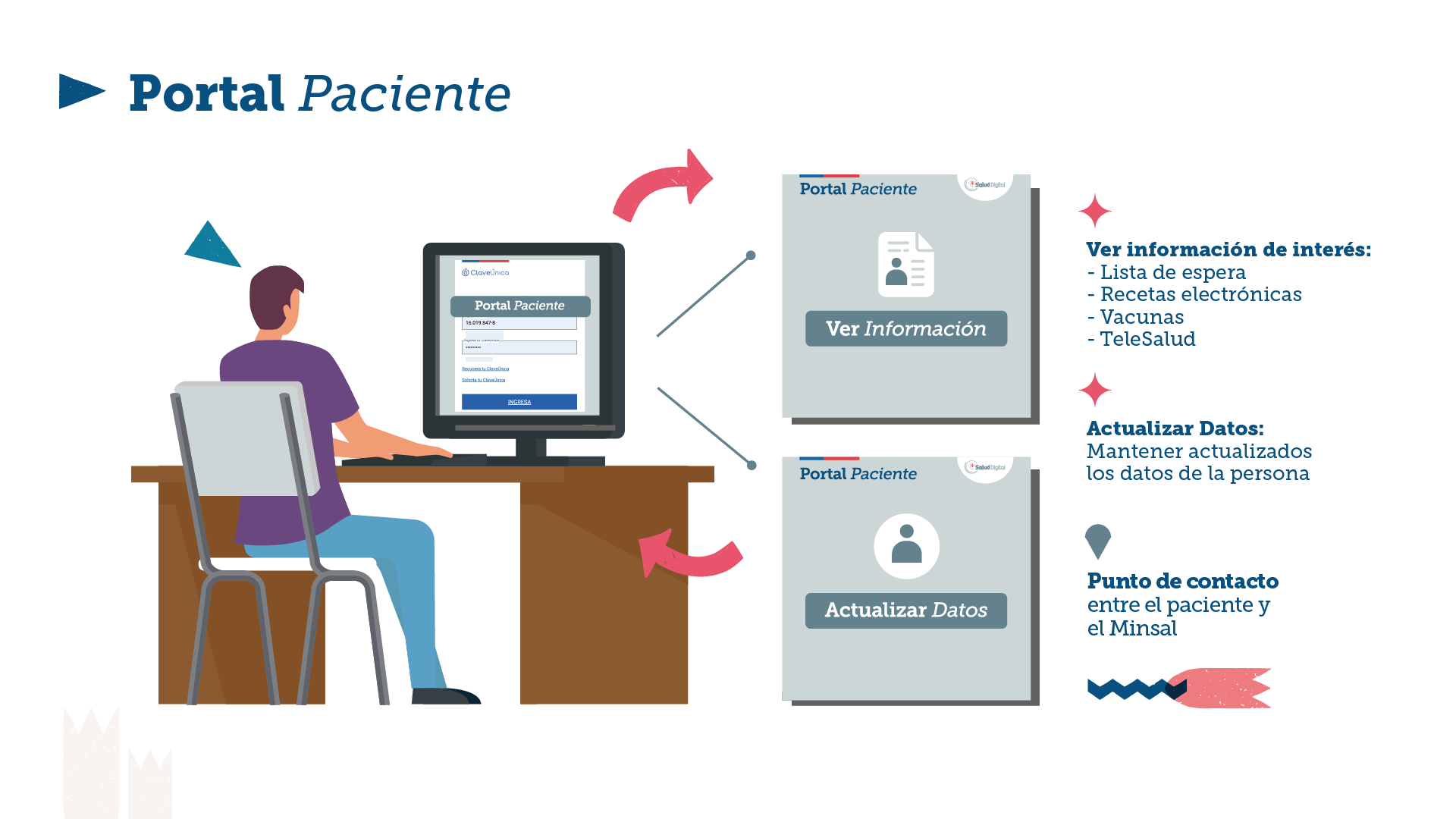 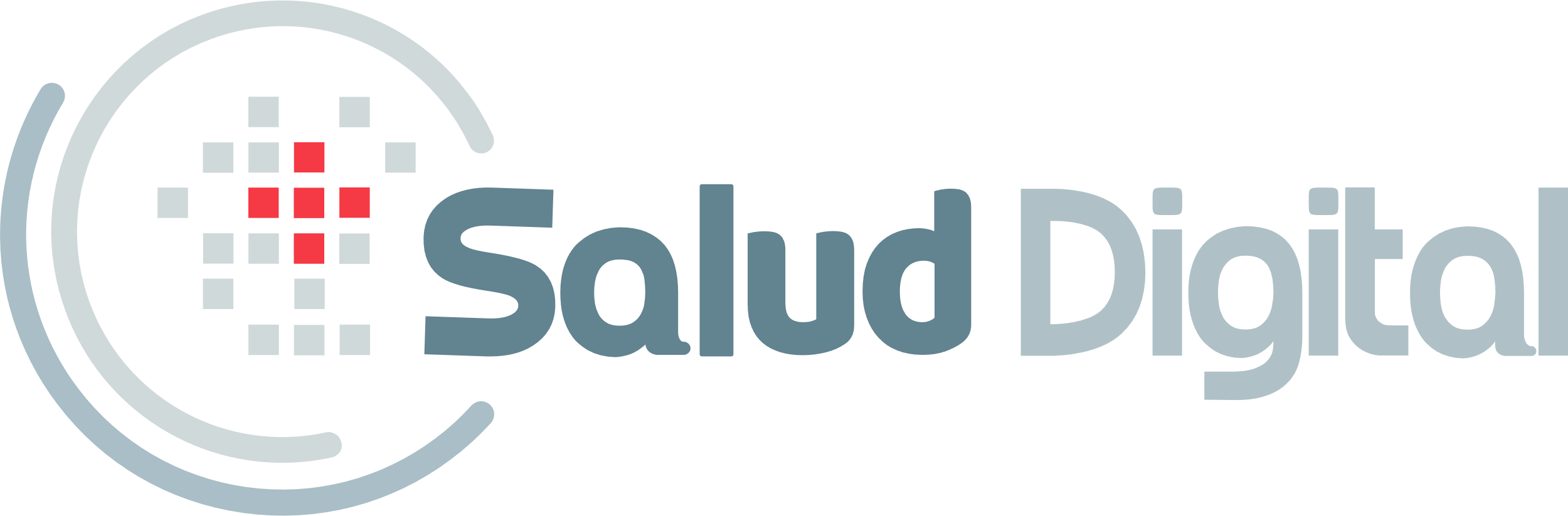 PRESTACIONES DE HOSPITAL DIGITAL 
MEDIANTE TELEMEDICINA
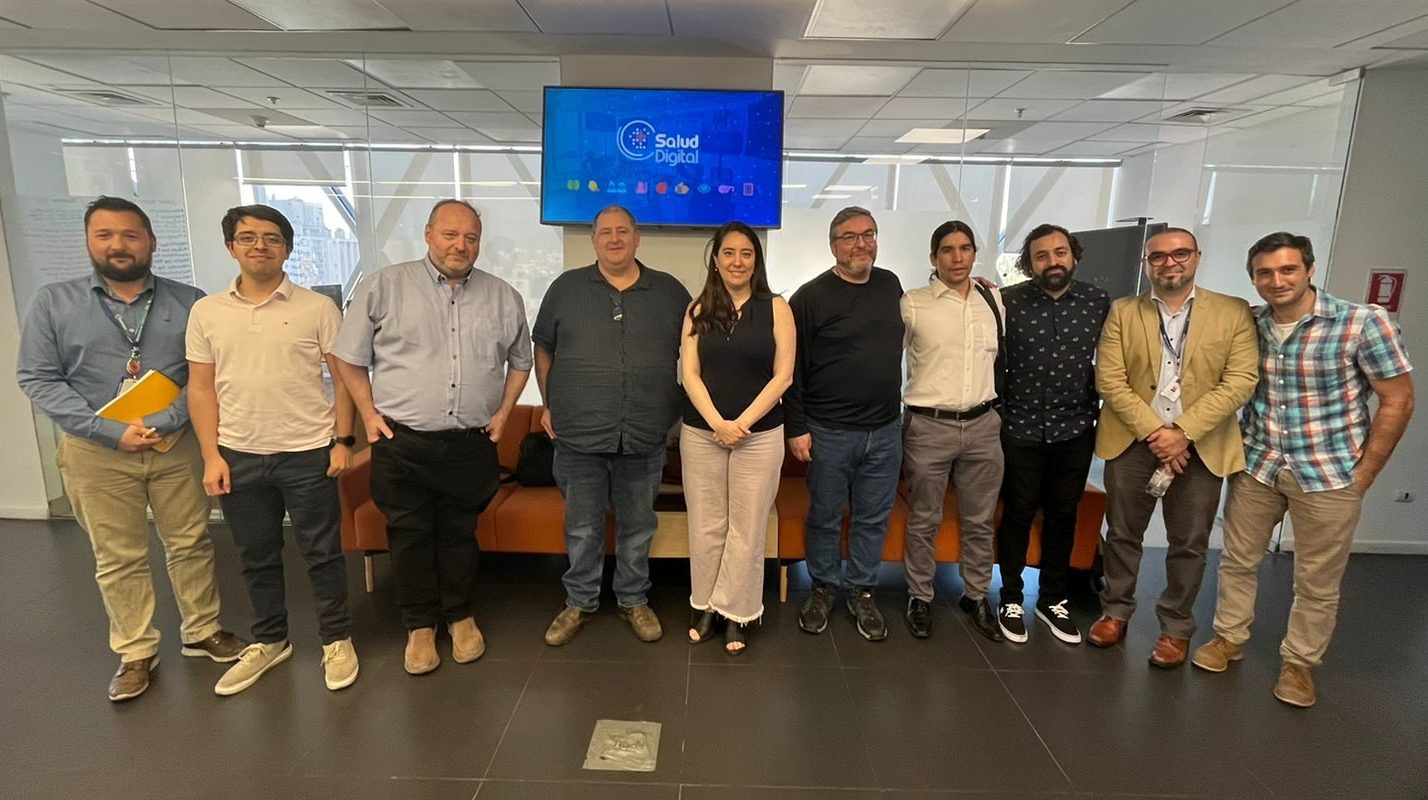 Equipos MINSAL, Salud Digital y HL7 International, Reunión Interoperabilidad Sector Salud
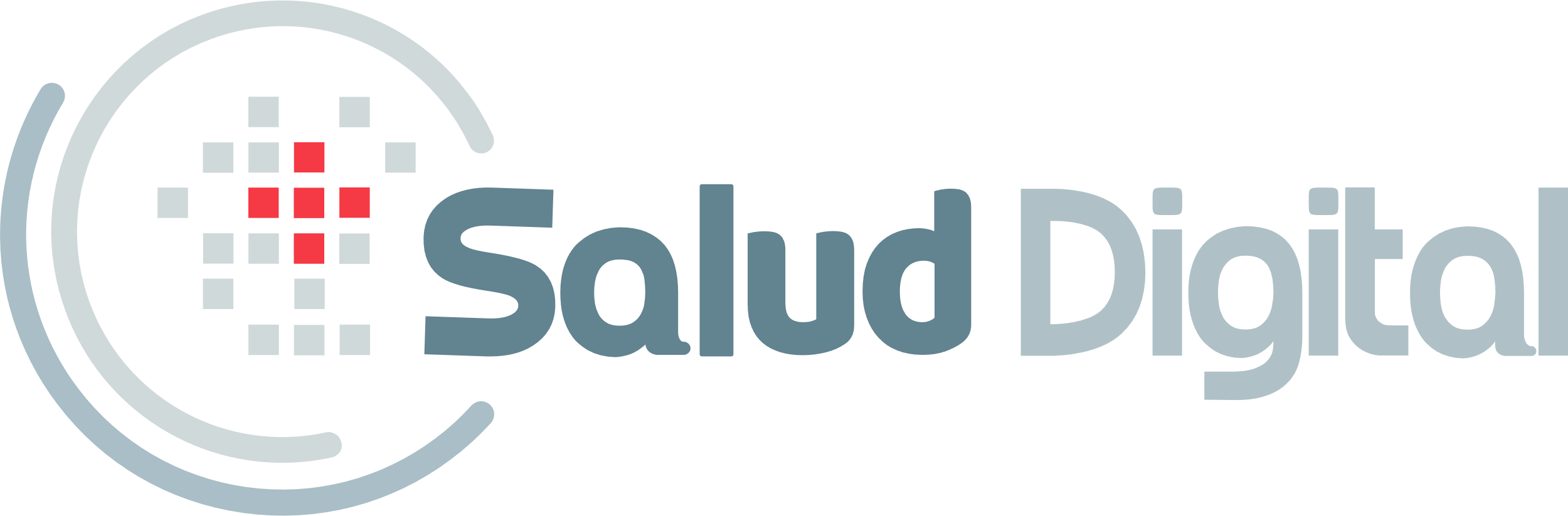 PRESTACIONES DE HOSPITAL DIGITAL 
MEDIANTE TELEMEDICINA
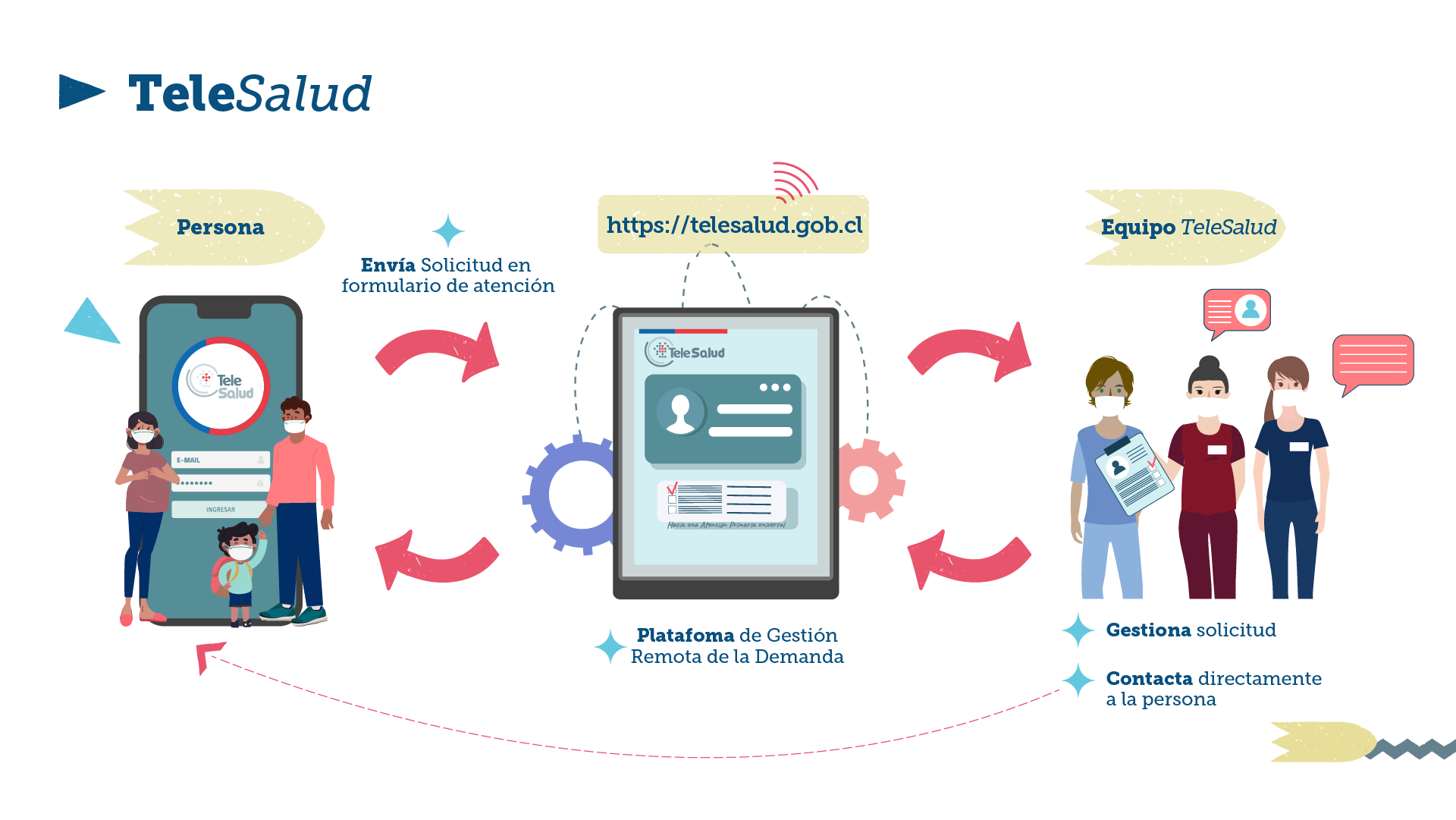 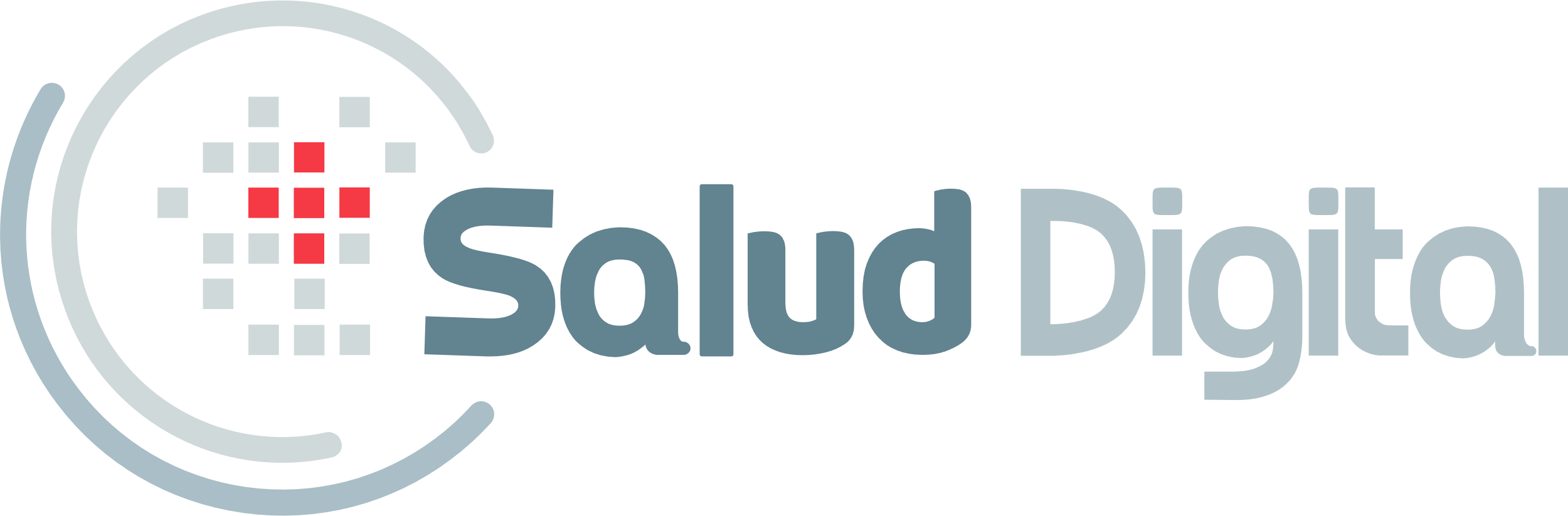 PRESTACIONES DE HOSPITAL DIGITAL 
MEDIANTE TELEMEDICINA
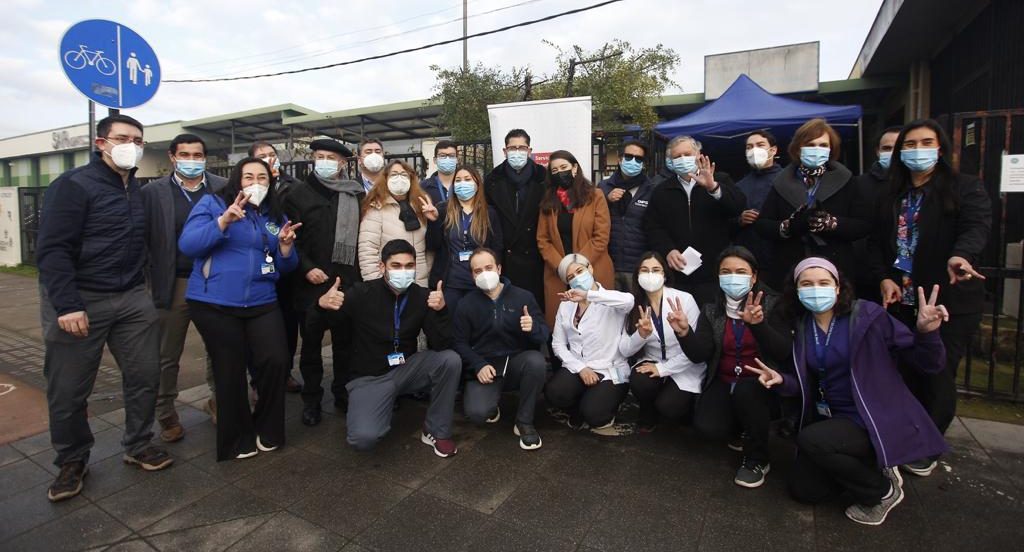 Lanzamiento TeleSalud, equipos OMS, MINSAL, SS Biobío y Salud Digital, Los Ángeles, julio 2022
Regulación, Normativa 
y Gobernanza
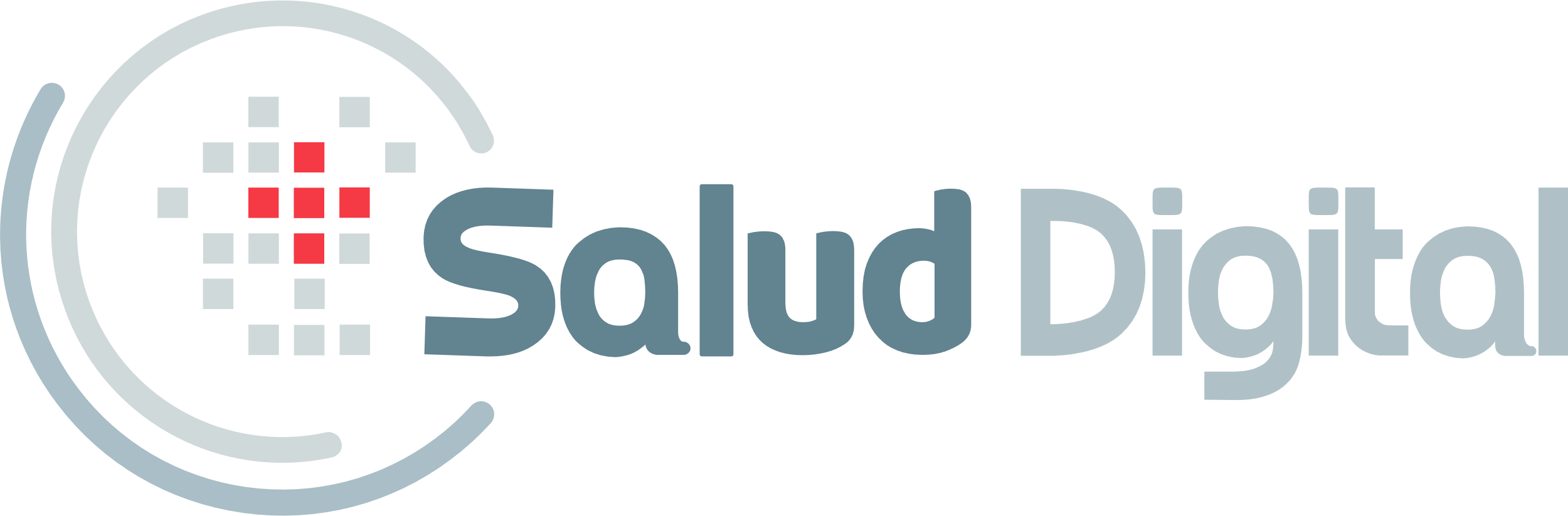 Personas
RISS
DESAFÍOS
Sistemas
Conocer las necesidades de la Red Asistencial
Incorporación de Telemedicina en Ley de Derechos y Deberes
Interoperabilidad e Integración
Alfabetización 
Digital
Inclusión en Encuesta Nacional
De Salud
Diseño de Estrategias en conjunto
Cobertura de TIC (Internet  y equipamiento)
Incluir Salud Digital en Pregrado
Autorización y Acreditación de
Atención a Distancia
Estrategia de Salud Digital
Inclusión
Institucionalizar
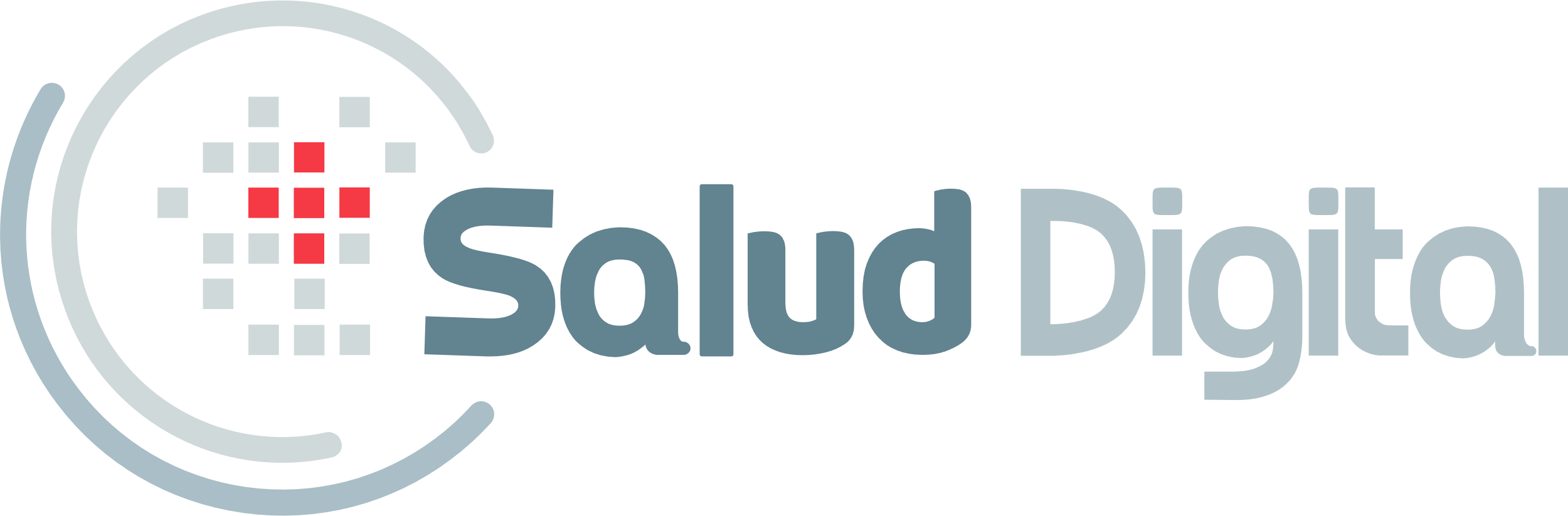 DESAFÍOS
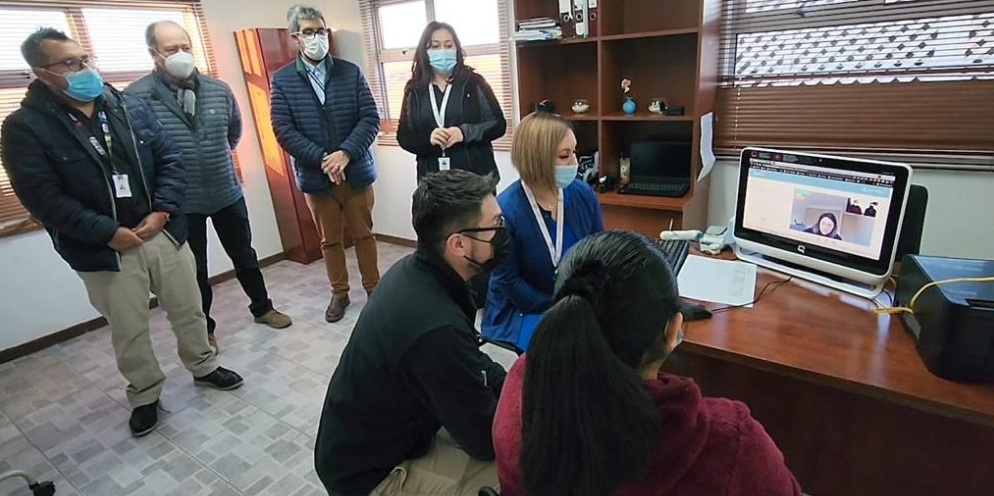 Depto. Salud Digital llega con telemedicina a Primavera, una de las comunas más australes de Chile, Región de Magallanes, julio 2022
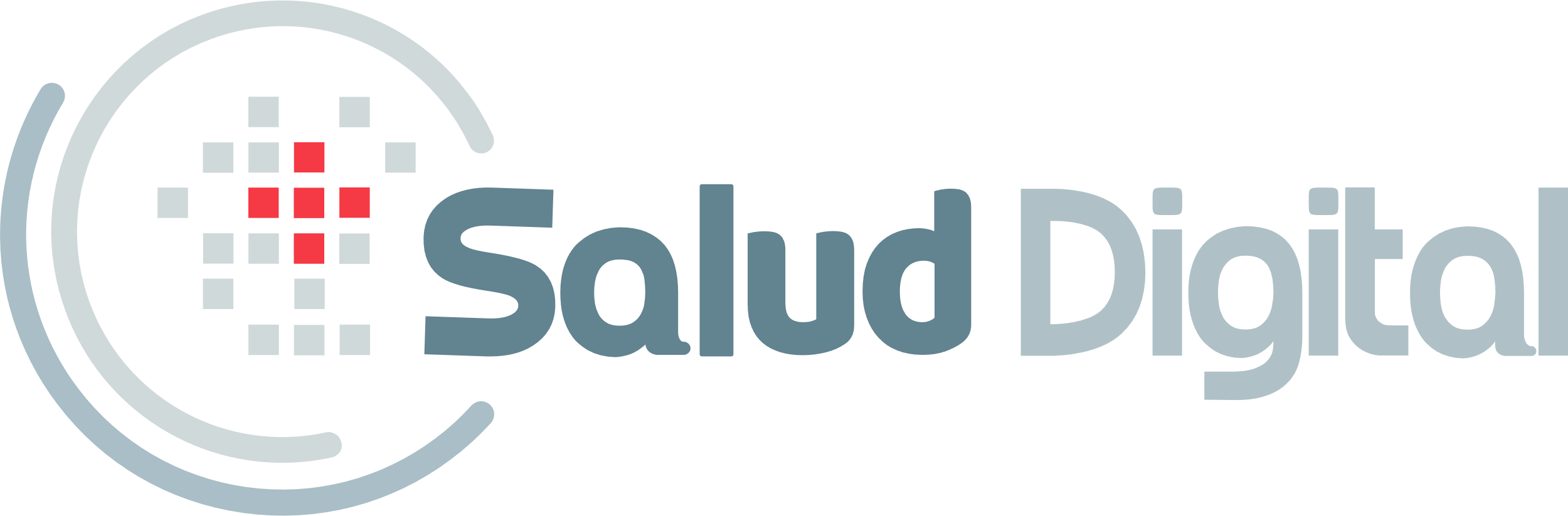 ¿CÓMO BENEFICIA HOSPITAL DIGITAL 
A LOS Y LAS PACIENTES?
Aumenta la disponibilidad de horas de especialistas para la atención primaria

Contribuye a disminuir el tiempo de espera para acceder a un especialista

Aumenta la eficiencia de la atención primaria > Mayor resolutividad

Ayuda a evitar traslados y gastos innecesarios

Contribuye a descongestionar establecimientos hospitalarios
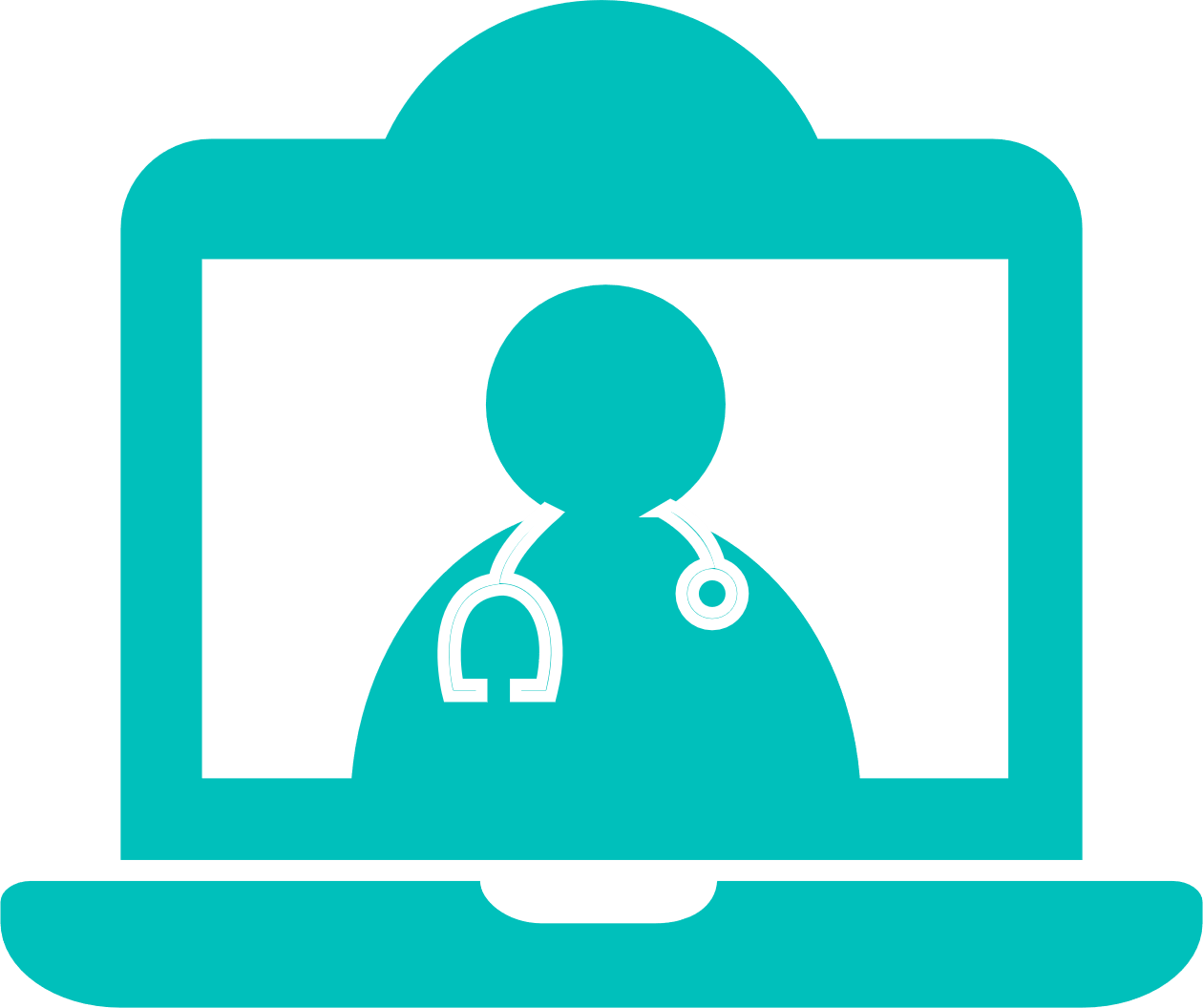 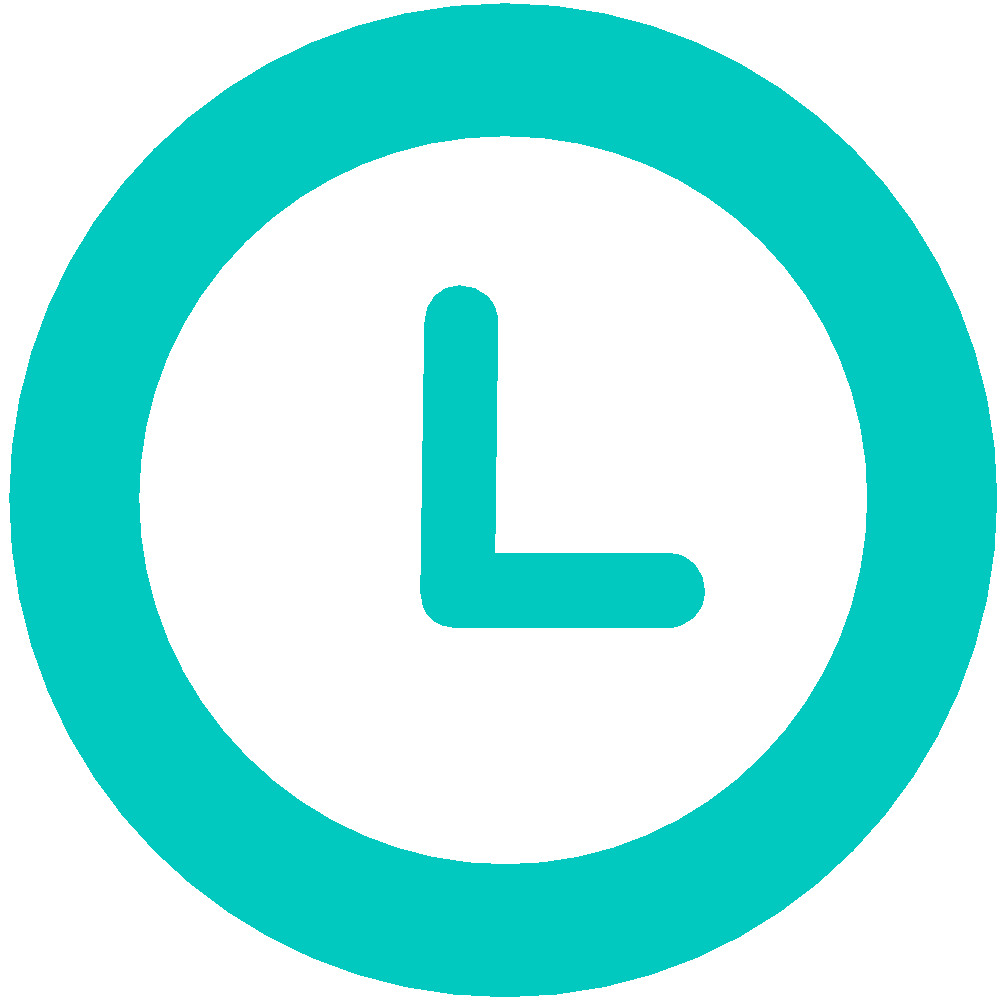 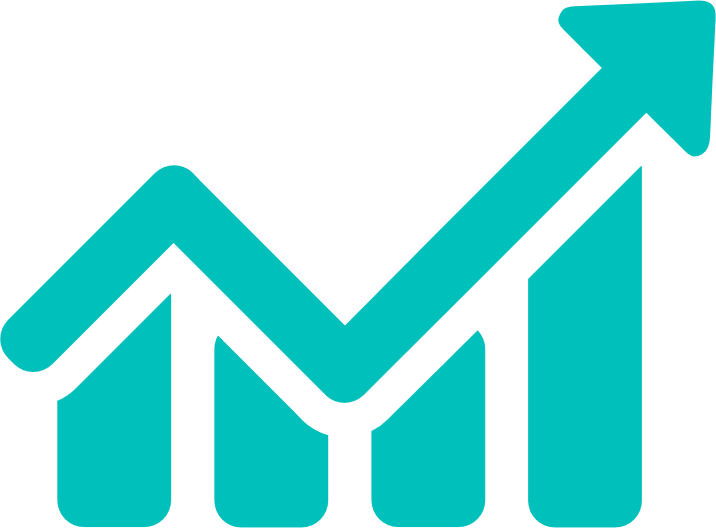 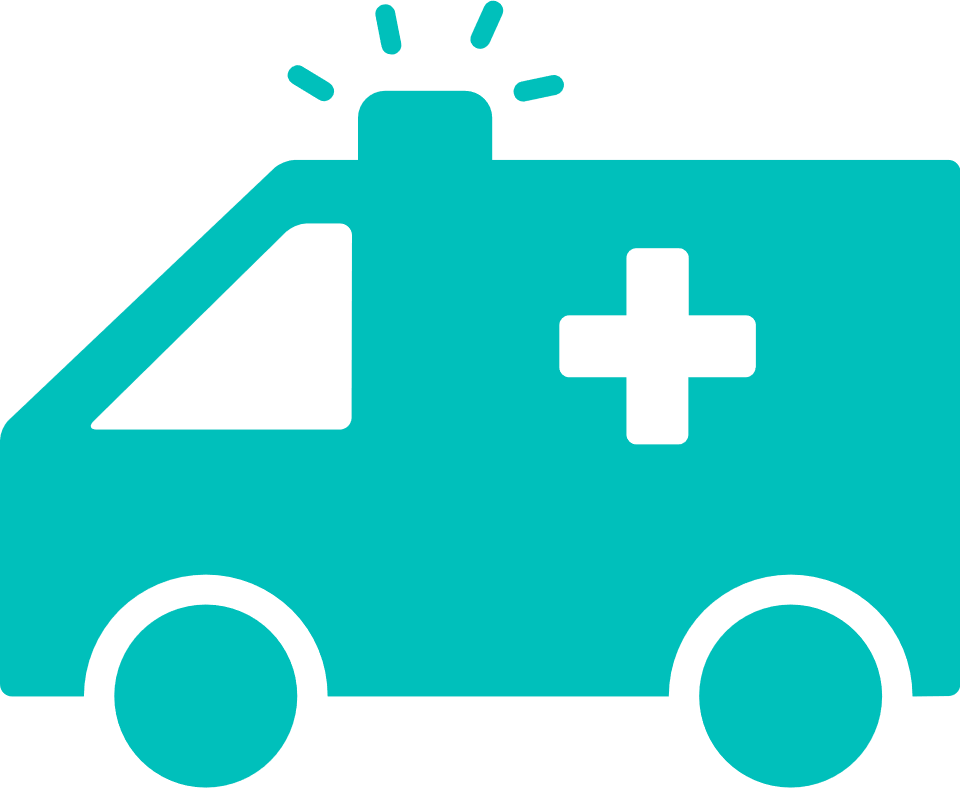 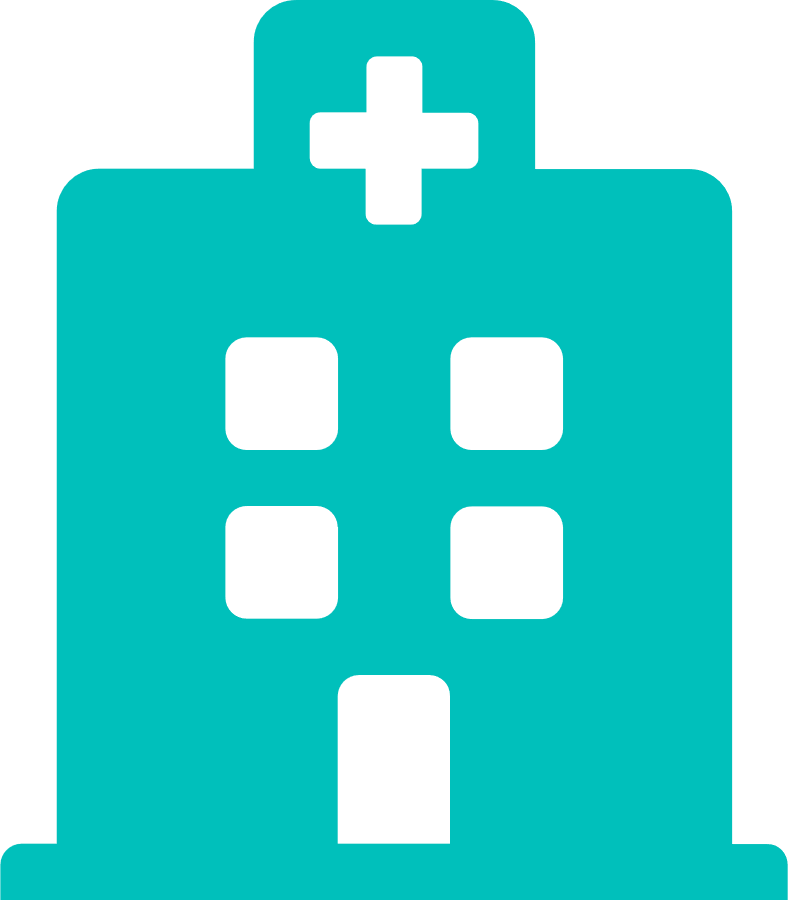 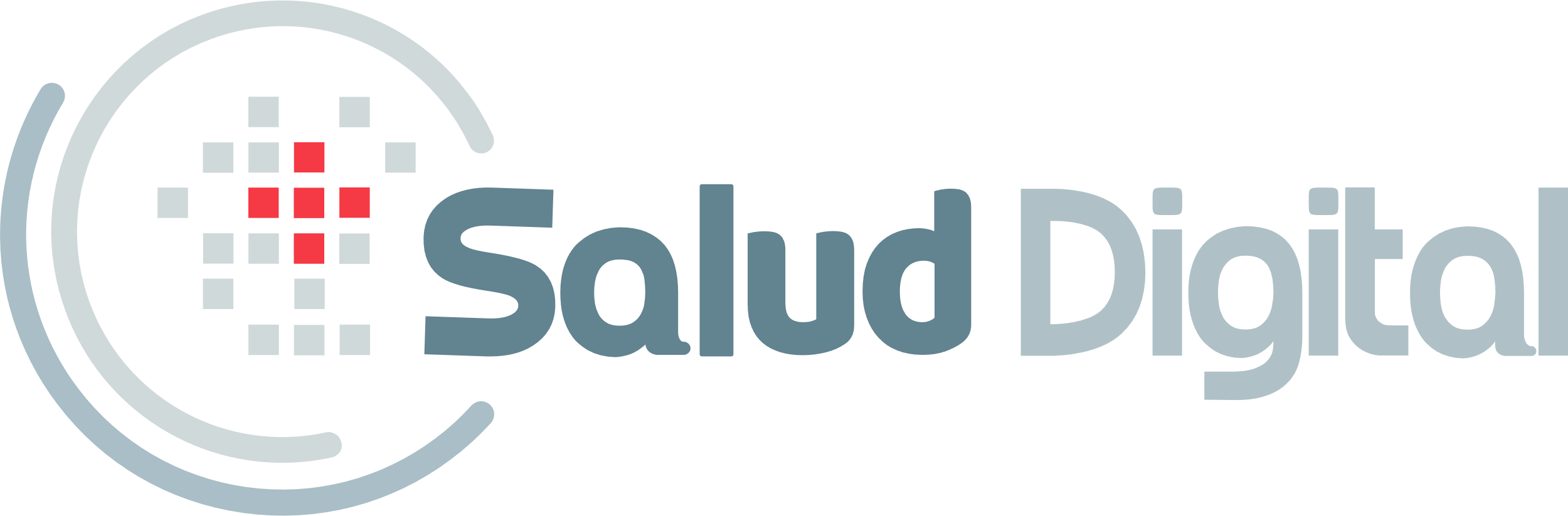 CAPACITACIONES
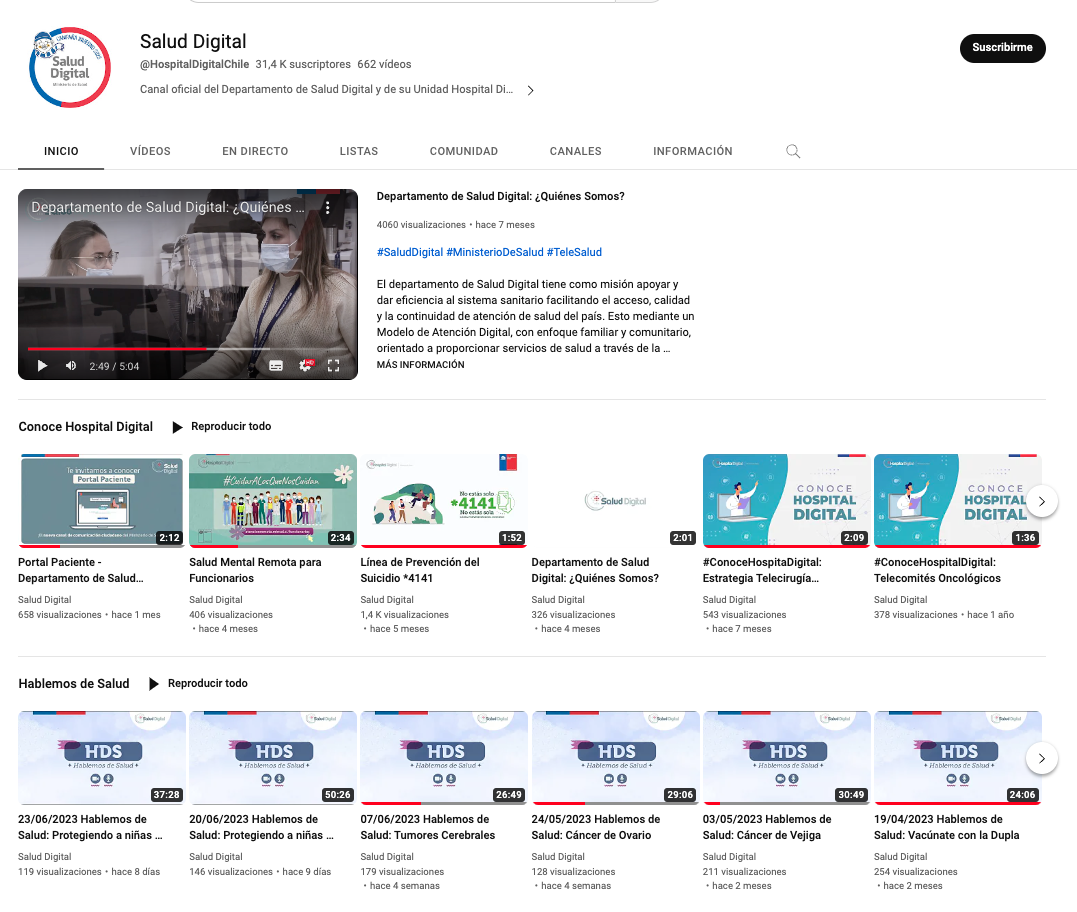 /HospitalDigitalChile
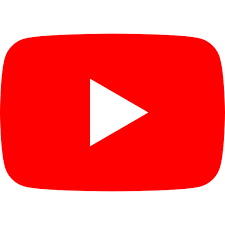 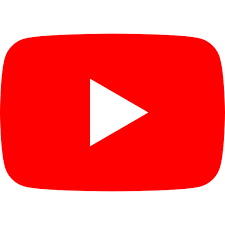 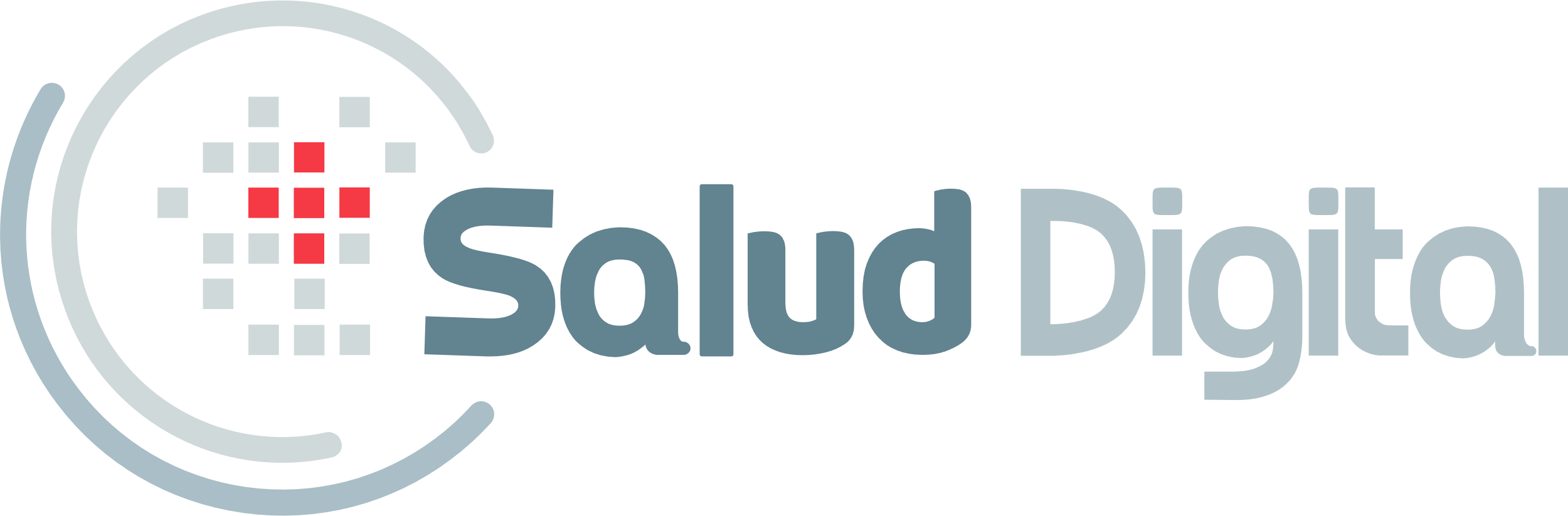 SITIO WEB + REDES SOCIALES
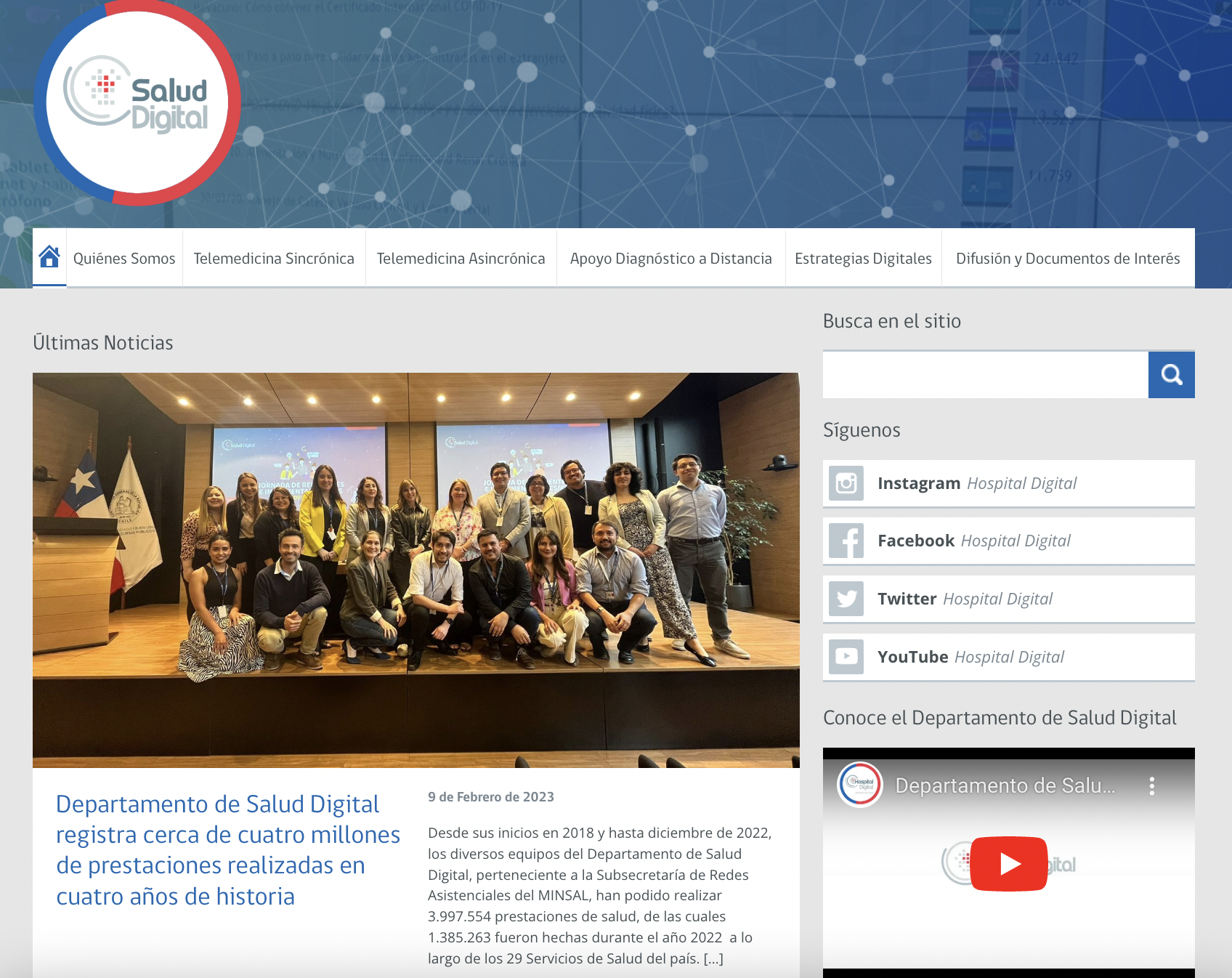 portaldesaluddigital.minsal.cl
@hospitaldigital
/HospitalDigitalChile
/HospDigital
@HospitalDigital
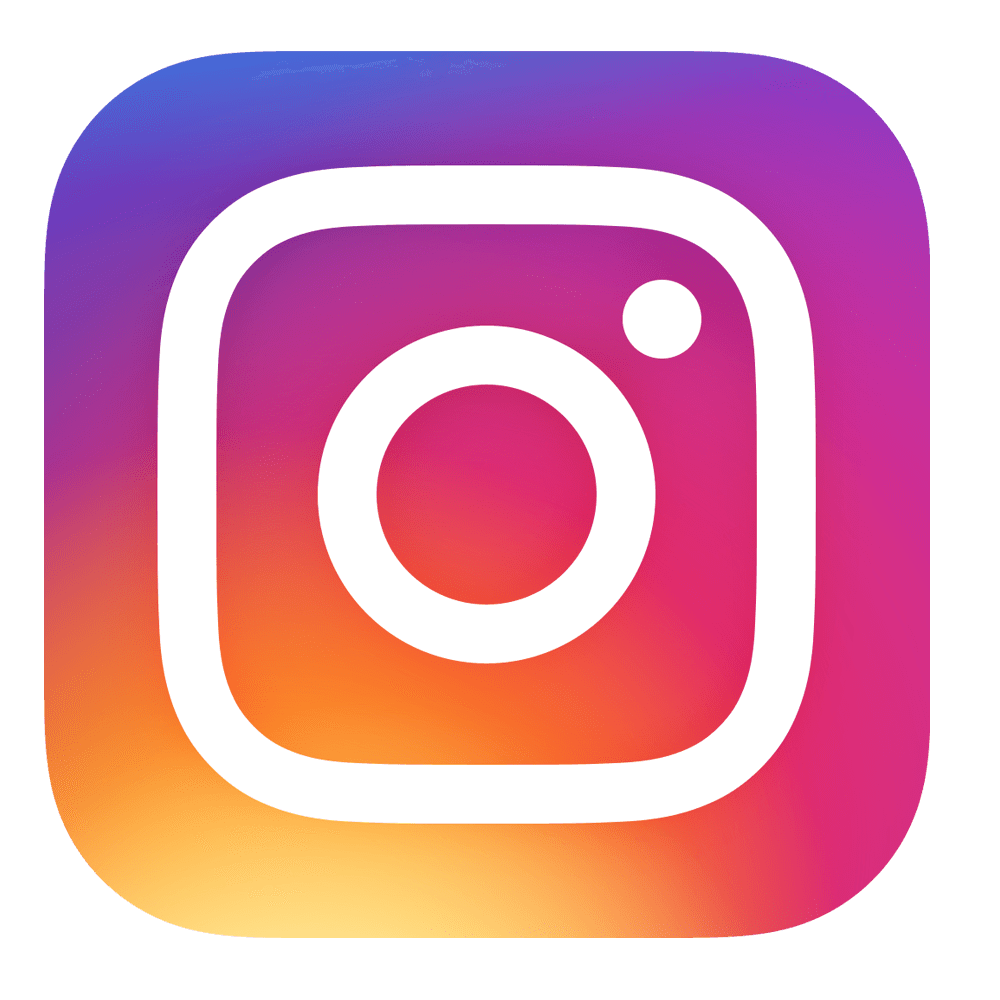 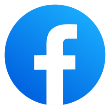 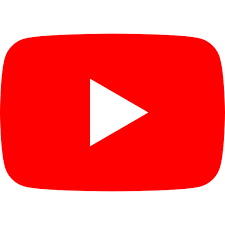 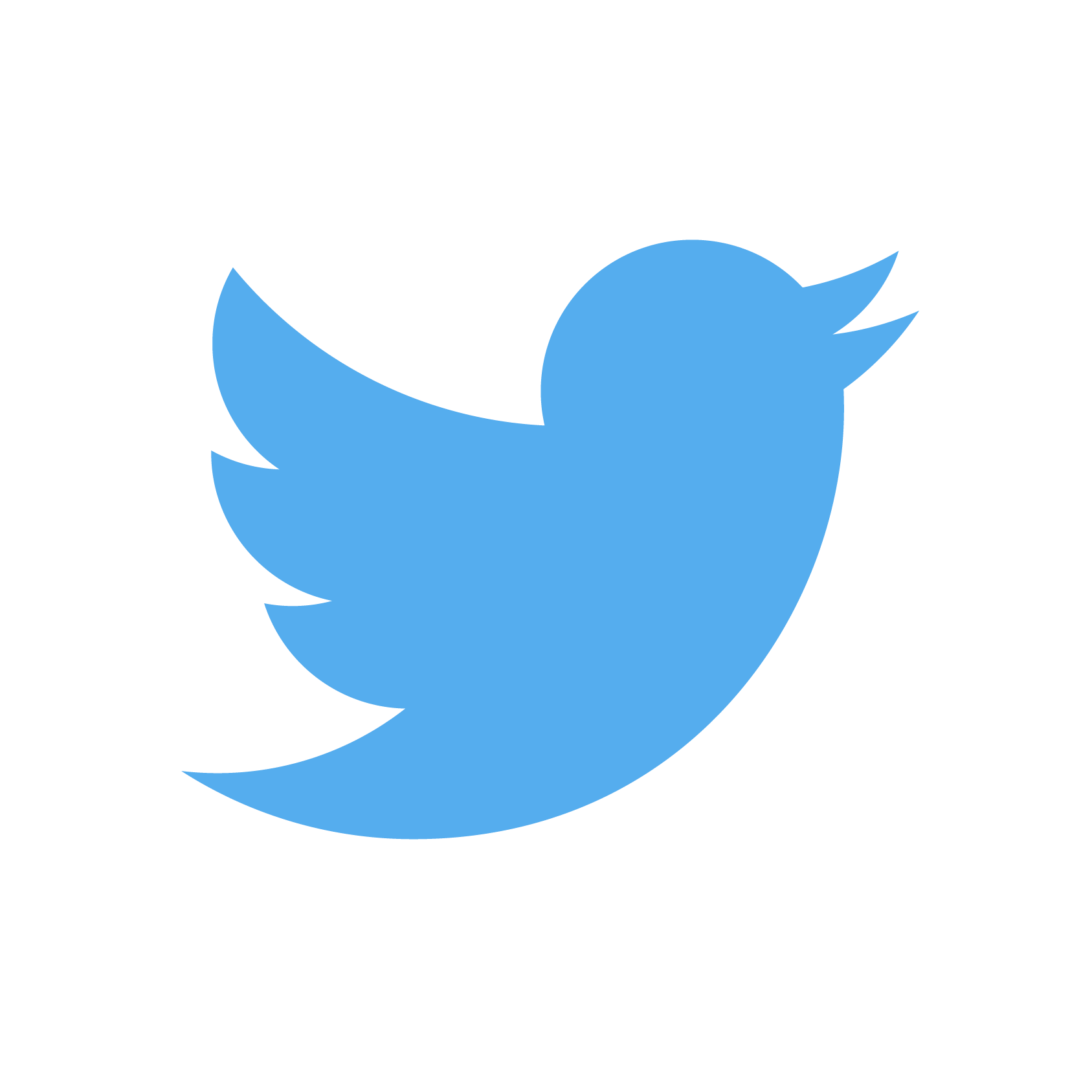 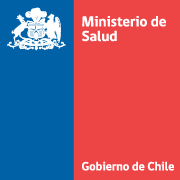 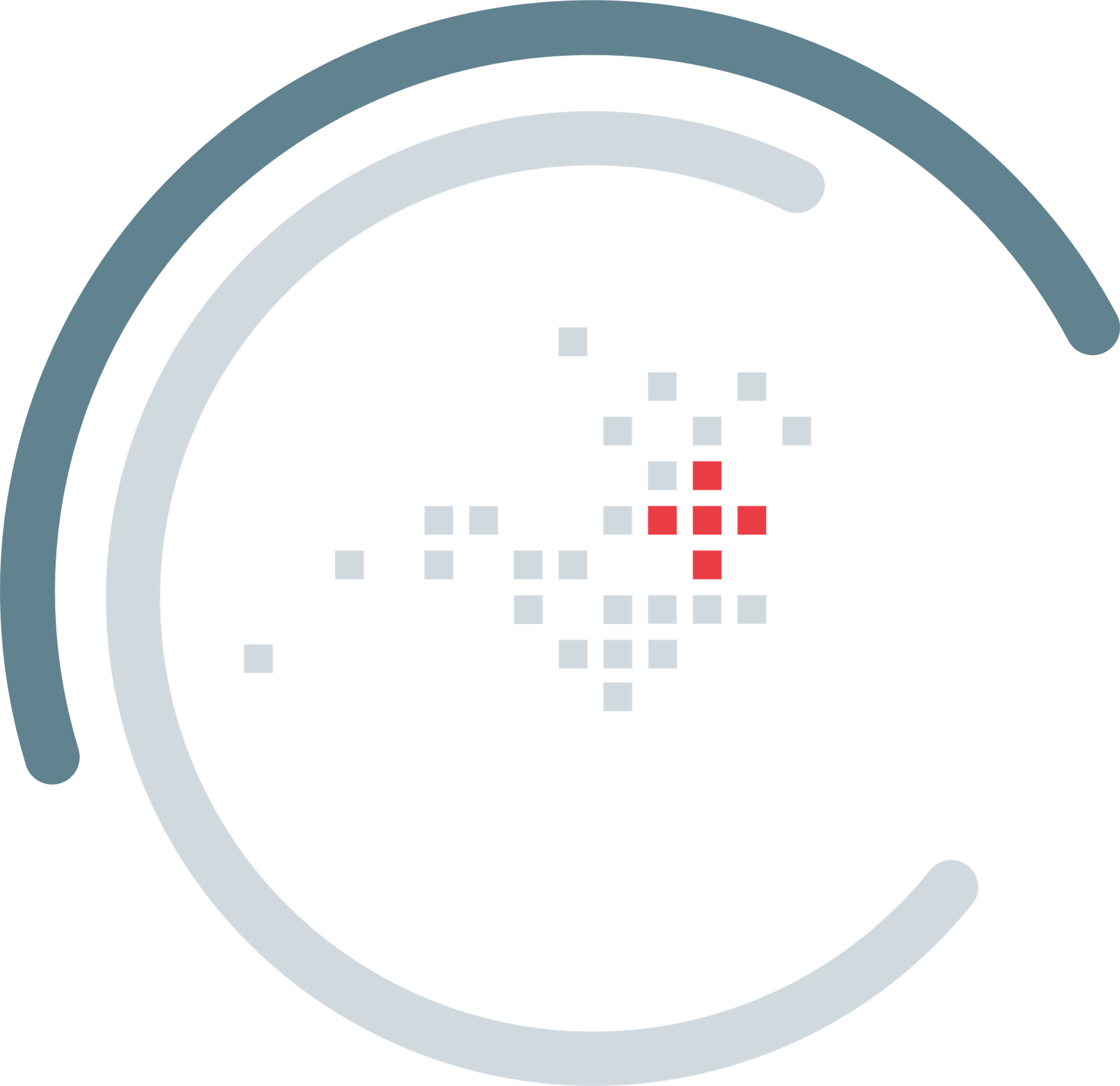 ¡GRACIAS!